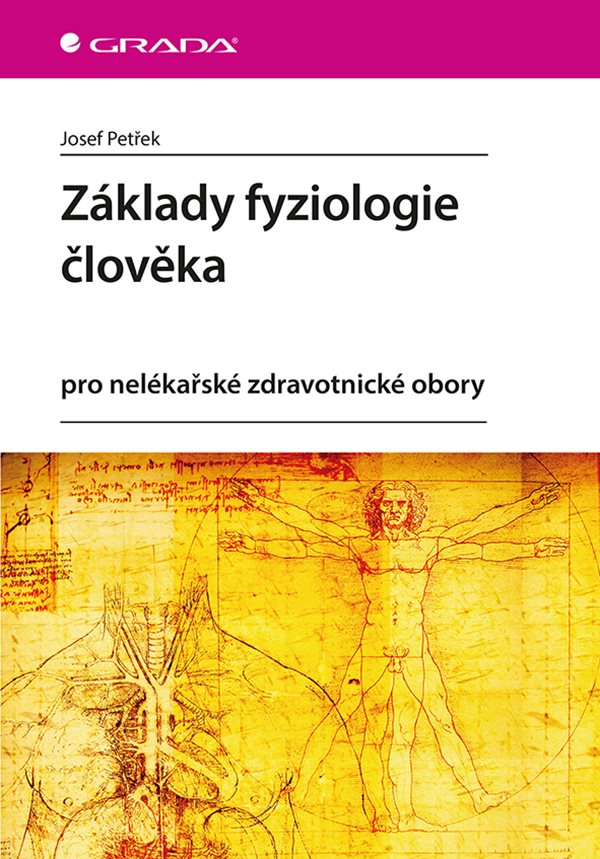 Jednobuněčný organismus má všechny základní životní funkce
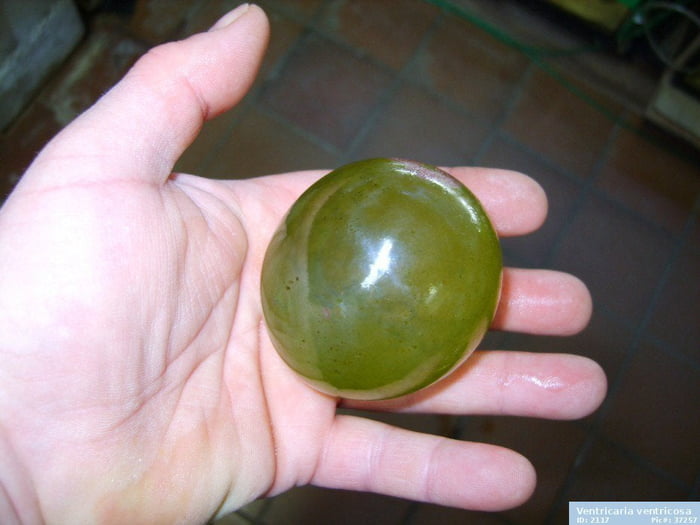 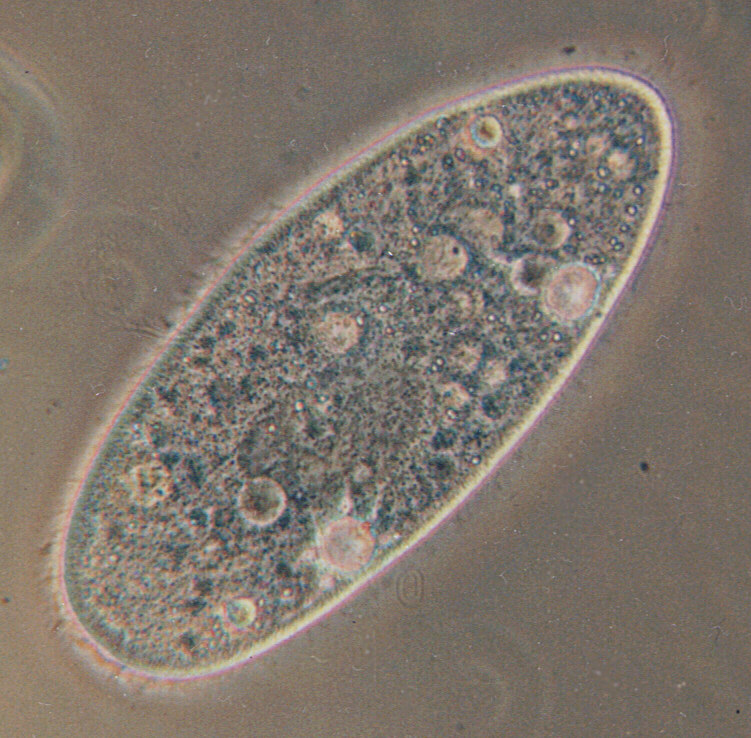 metabolismus
dráždivost
hybnost
růst
reprodukce
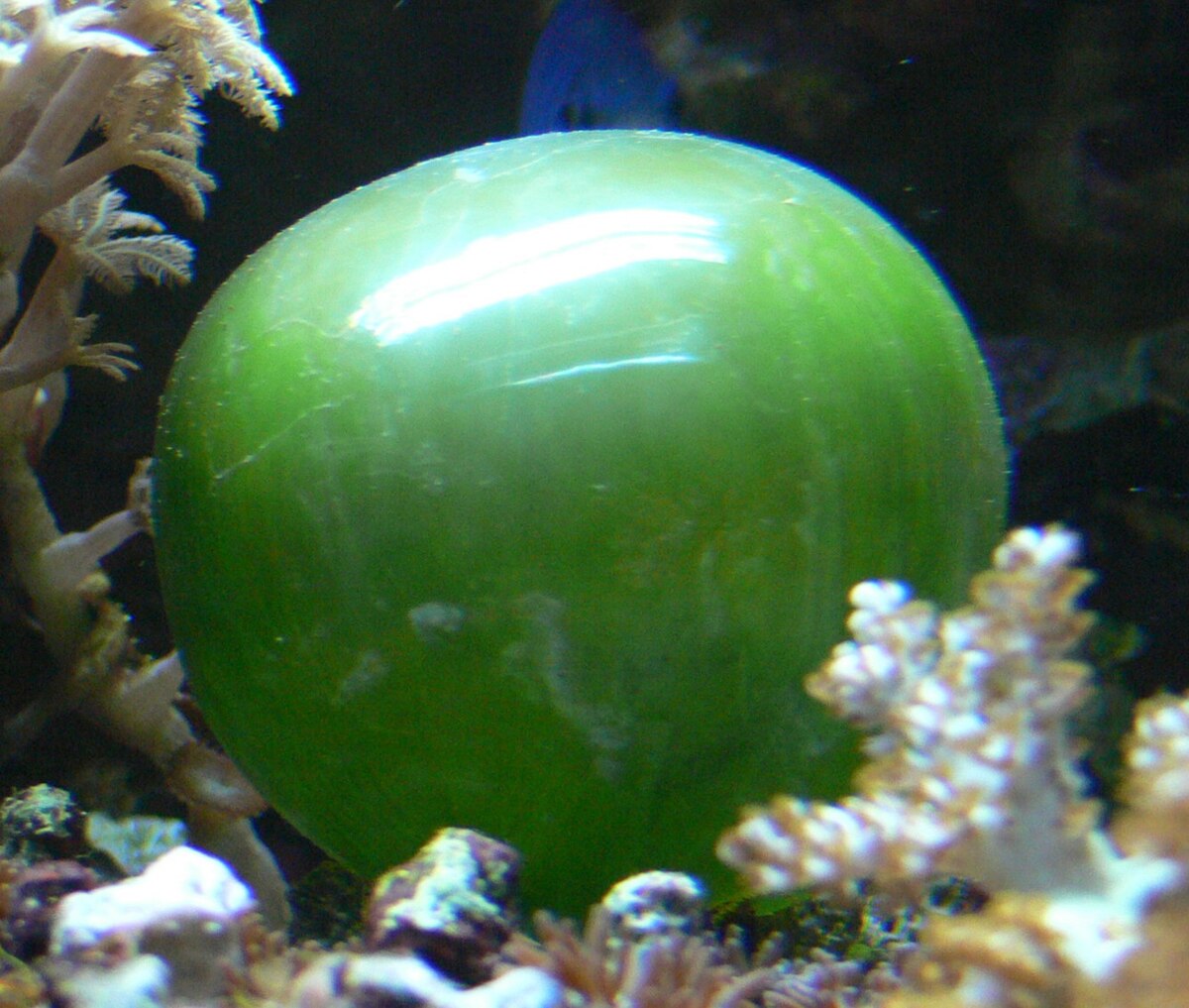 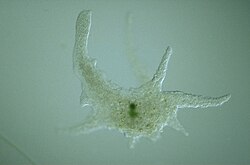 mnohobuněčný organismus je výkonnější forma života
lepší výkonnost za cenu vyšších nároků na homeostázu 
(stálost vnitřního prostředí)

původní pramoře nahrazuje malé množství extracelulární tekutiny → hrozí zamoření organismu
lidské tělo = dokonalá skládačka
dílek = živočišná buňka
soubor buněk = tkáň
soubor tkání = orgán
soubor orgánů = funkční systém (lidské tělo)

lékařská fyziologie se zabývá zkoumáním a vysvětlováním životních funkcí lidského organismu a udržováním homeostázy
živočišná buňka je dokonale organizovaná
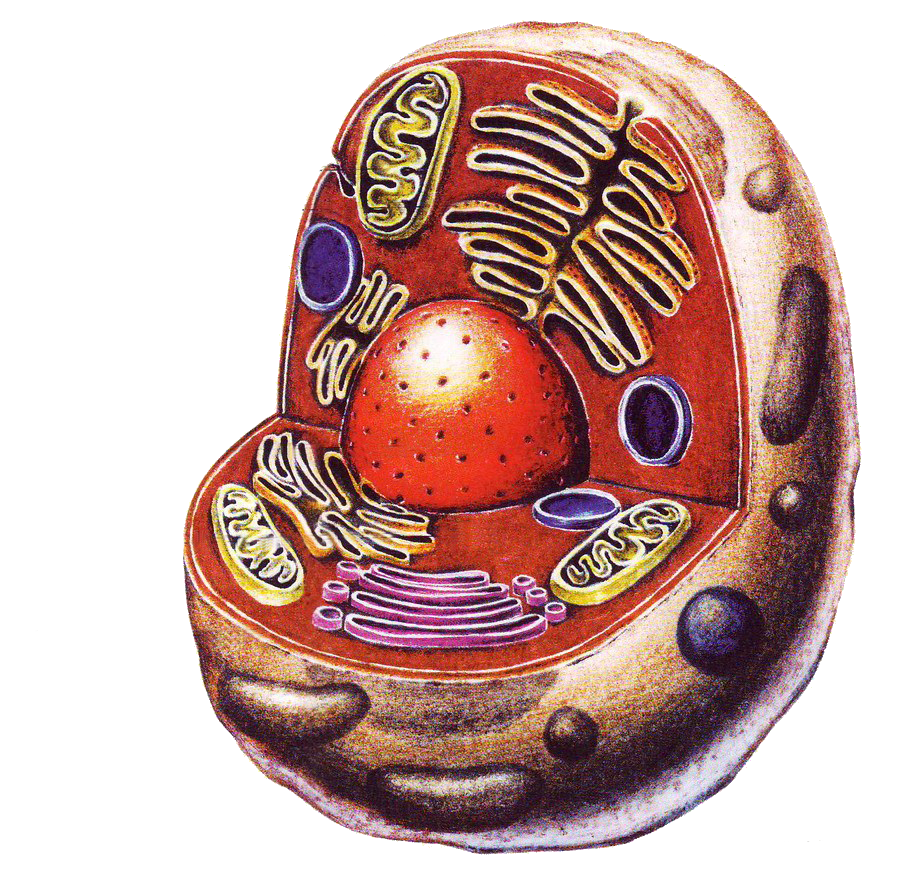 buňka = membrána + cytoplazma + jádro + organely
Buněčné jádro je nositelem genetické informace
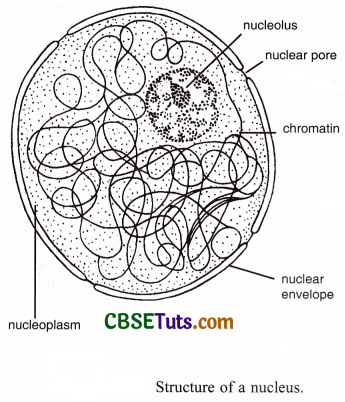 řízení diferenciace a zrání buňky

přenos genetické informace do nové buňky

tvorba bílkovin - syntéza informační RNA (mRNA), transferové RNA (tRNA) a ribosomální RNA (rRNA) a jejich transport do cytoplasmy
genetický kód je obsažen v chromozomech
membrána ze dvou listů, je porézní

46 molekul DNA sbalených kolem histonů = chromatin

dělení buňky → chromozomy - 22 párů autozomů a 2 gonozomy (23 párů celkem)

gen – základní jednotka genetické informace = úsek DNA tvořený sekvencí purinových a pyrimidinových bází

jadérko – místo syntézy ribosomů
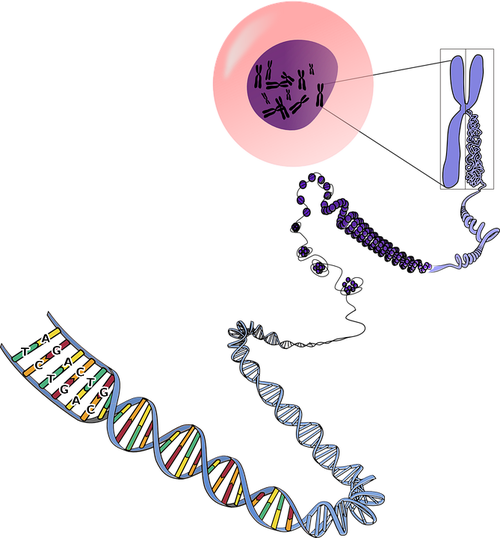 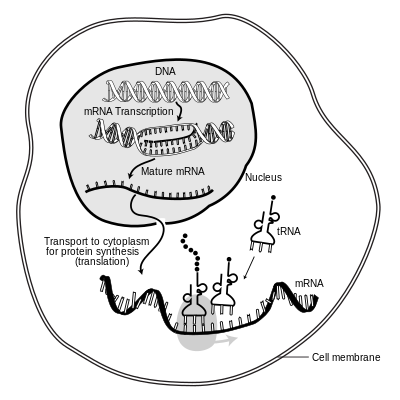 ribozomy jsou továrny na výrobu proteinů
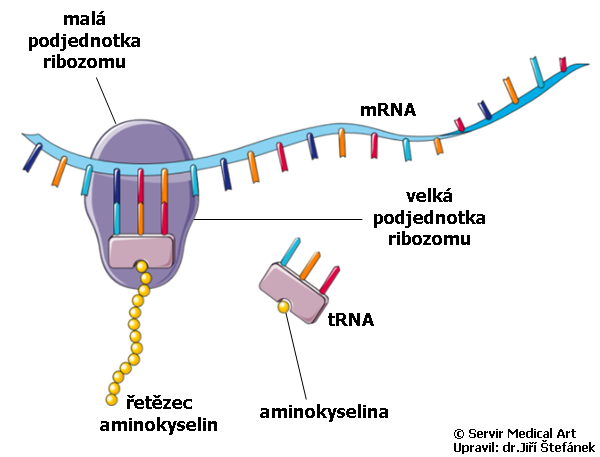 volně plavající v cytoplazmě – monozomy, polyzomy (sdružené)
napojené na mRNA  - proteiny pro „domácí použití“

napojené na endoplazmatické retikulum – proteiny „na export“
v endoplazmatickém retikulu probíhá syntéza řady látek
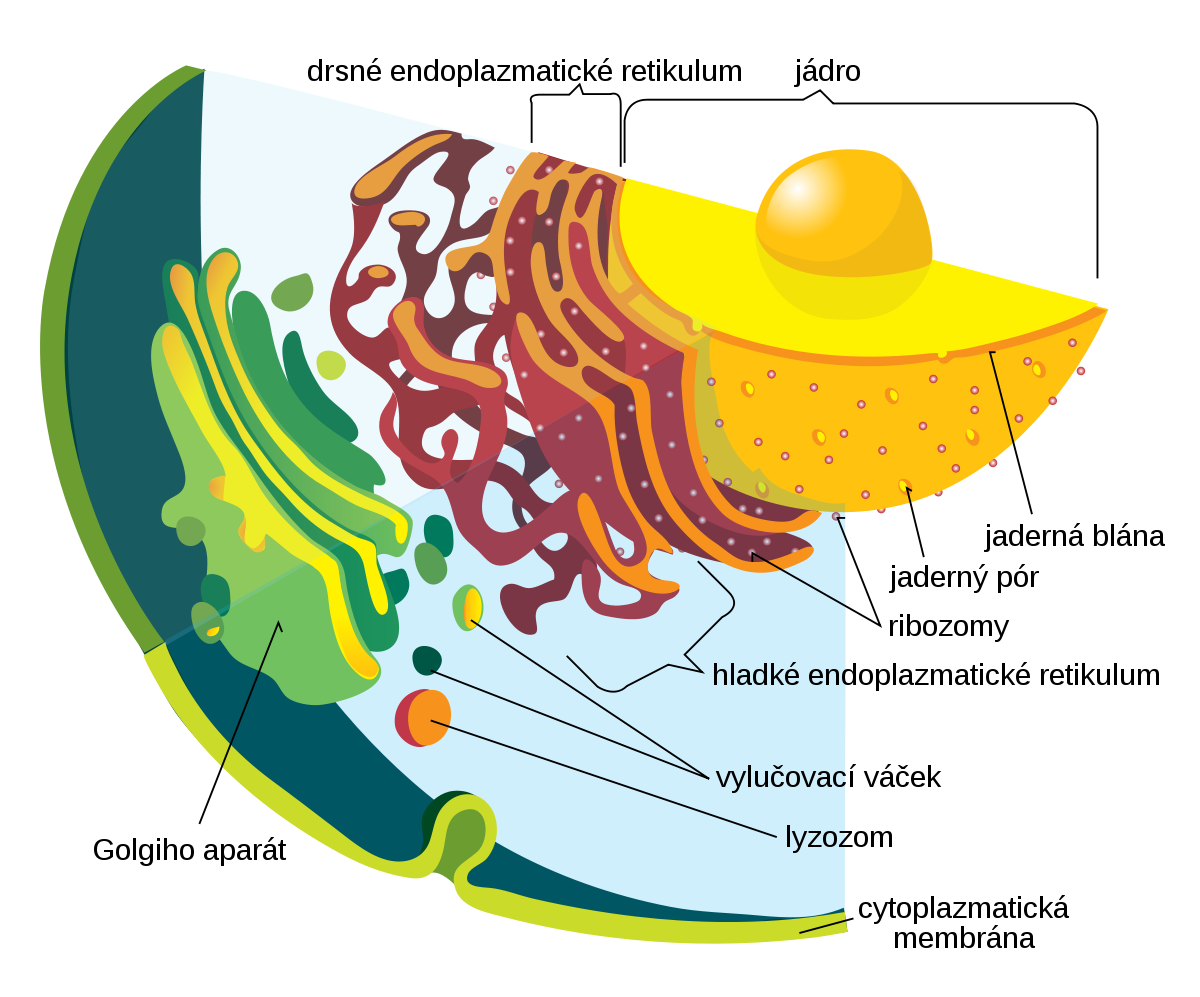 propojeno s jadernou membránou

drsné ER – obsahuje ribozomy  - syntéza bílkovin „na export“, cukry, fosfolipidy

hladké ER – bez ribozomů – přeměna lipidů, tvorba steroidů, zásobárna Ca2+ ve svalech
vytvořené proteiny se skladují v Golgiho aparátu
tvar talířovitých vaků, konvexitou otočené k jádru

těsná souvislost s endoplasmatickým retikulem
třídí a zpracovává produkty ER
tvorba cukrů a glykoproteinů
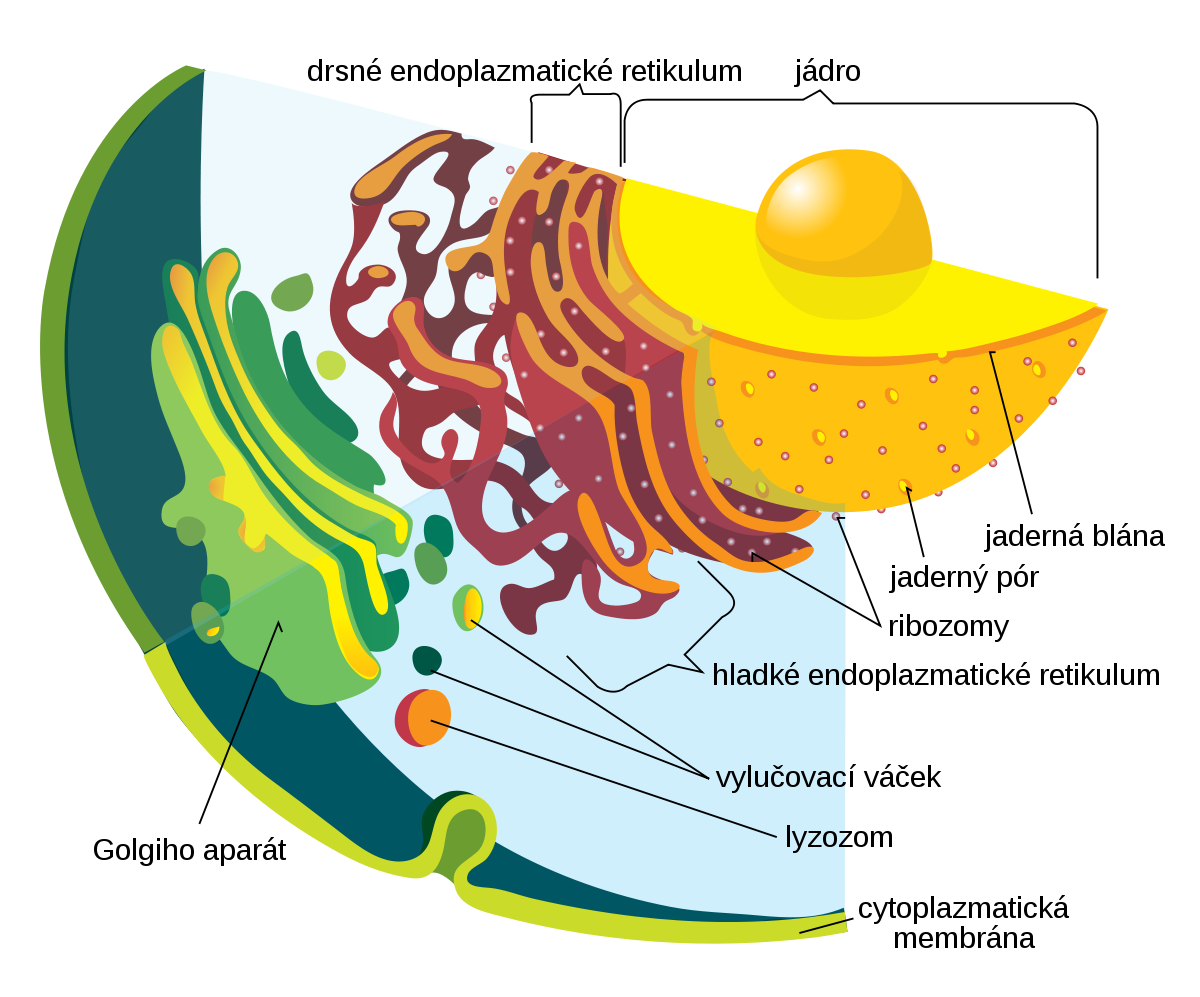 mitochondrie jsou buněčné elektrárny
všechny buňky kromě erytrocytů

zajišťuje 90% energie pro buňku

vnější membrána hladká, vnitřní zřasená do krist, obsahuje enzymy podporující oxidaci sacharidů a lipidů na CO2 a H2O a tvoří ATP (buněčné dýchání)

mitochondriální matrix – mitochondriální
 DNA (vyvinuly se z baktérií)
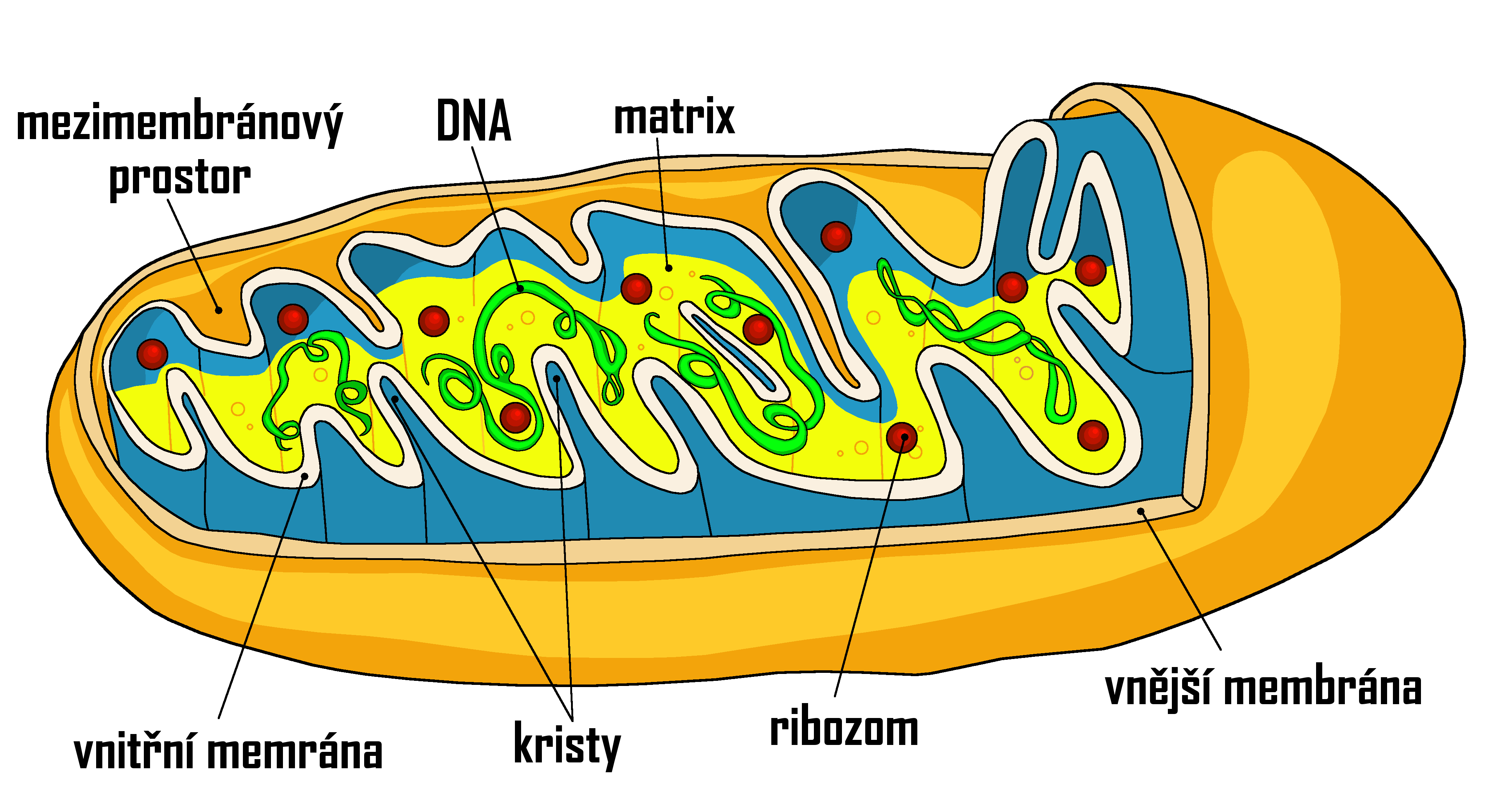 Lyzozomy jsou buněčným „Žaludkem“
malé váčky s membránou, obsahují hydrolázy štěpící makromolekuly

primární lyzozomy – nově vytvořené, splývají s vakuoly s fagocytovaném materiálem → sekundární lyzozom (fagolyzozom) → exocytóza
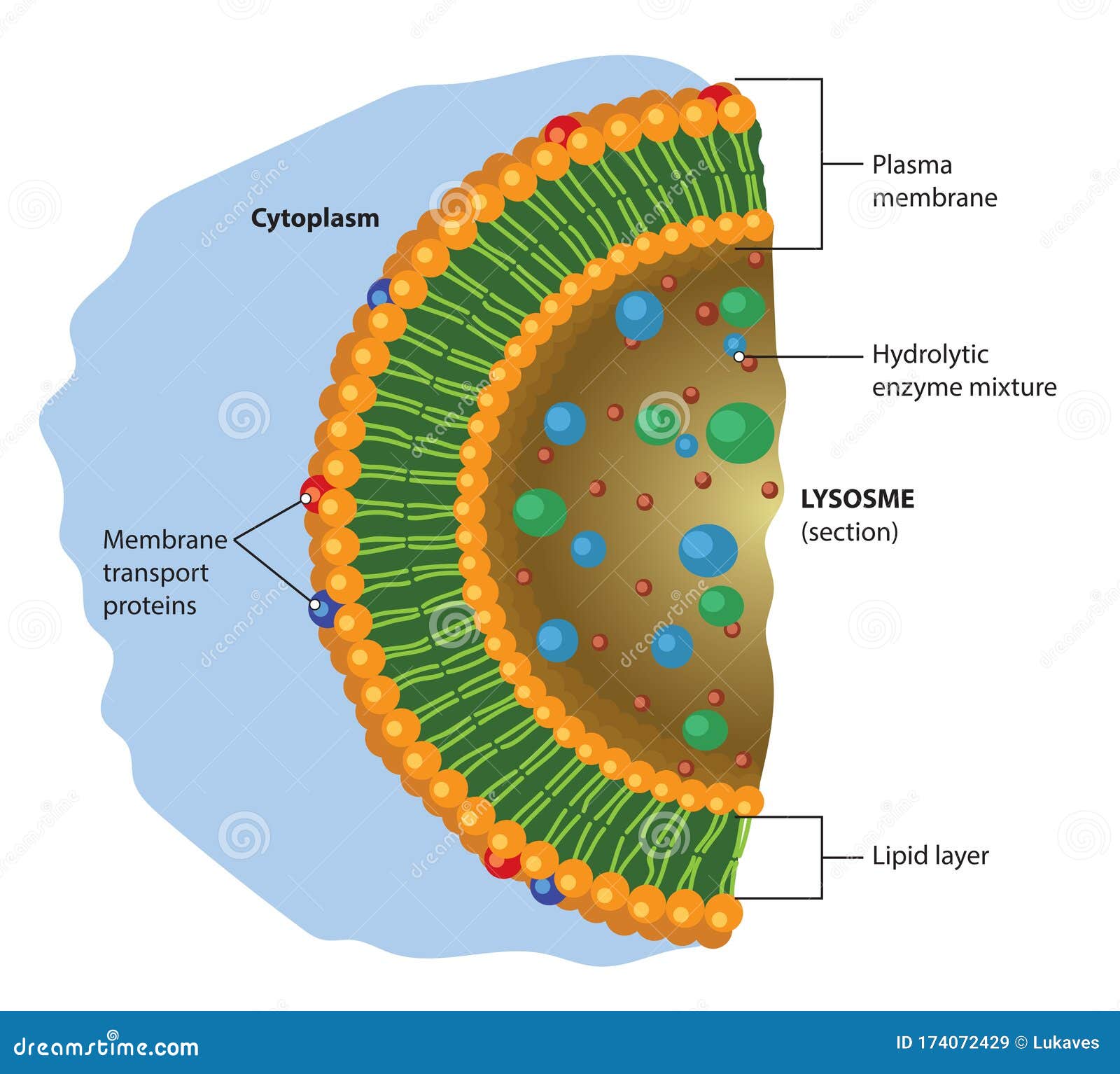 bez cytoskeletu by se buňka zhroutila
udržuje tvar buňky, umožňuje pohyb, intracelulární transport

mikrotubuly – největší, transport uvnitř buňky, pohyb chromozomů

mikrofilamenta - aktin a myosin u svalové buňky

intermediární filamenta – pevnost buňky
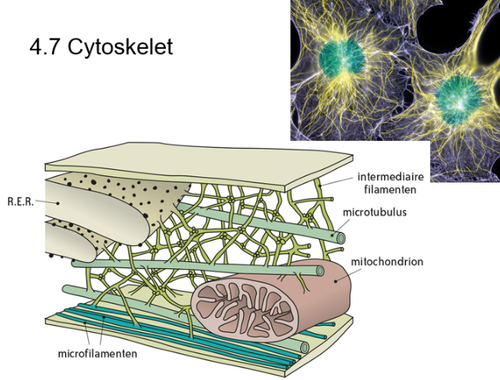 cytoplazmatická membrána zajišťuje integritu buňky
ohraničuje celou buňku
chrání  před vnějšími vlivy
udržení složení intracelulární tekutiny

složení:
fosfolipidy, uložené ve dvojvrstvě, vnější konec hydrofilní, vnitřní hydrofobní
glykolipidy
cholesterol
proteiny
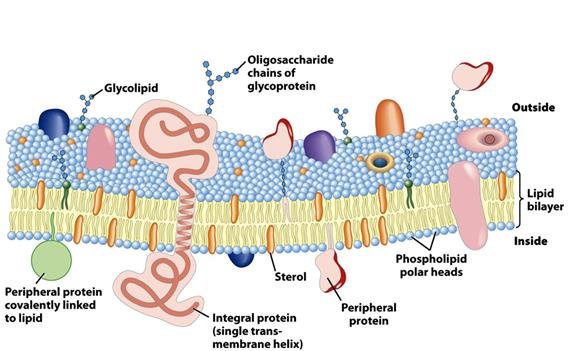 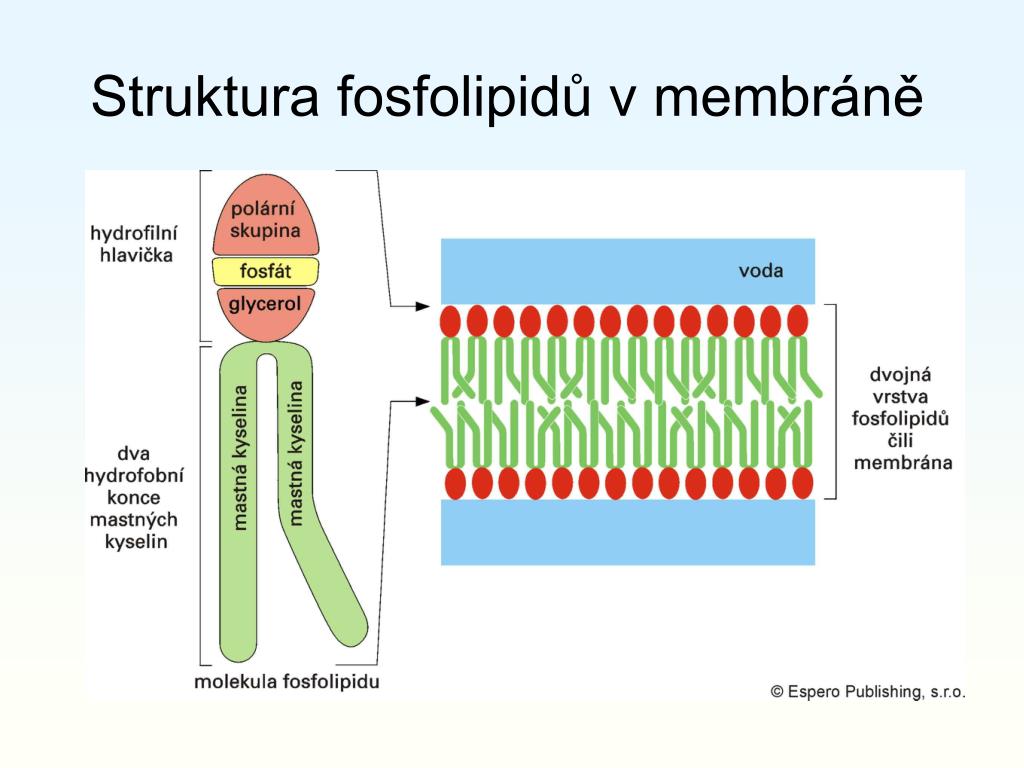 proteiny v membráně mají zásadní význam
až 55% hmotnosti membrány

funkce:

stabilizační – adhezní molekuly (mezi bb, k bazální membráně)
receptorová - pro hormony a mediátory
enzymatická – katalyzátory v reakcích na povrchu membrány
transportní – iontové kanály, transportéry, pumpy
transportní mechanismy přes membrány
drobná odbočka k rozmístění iontů
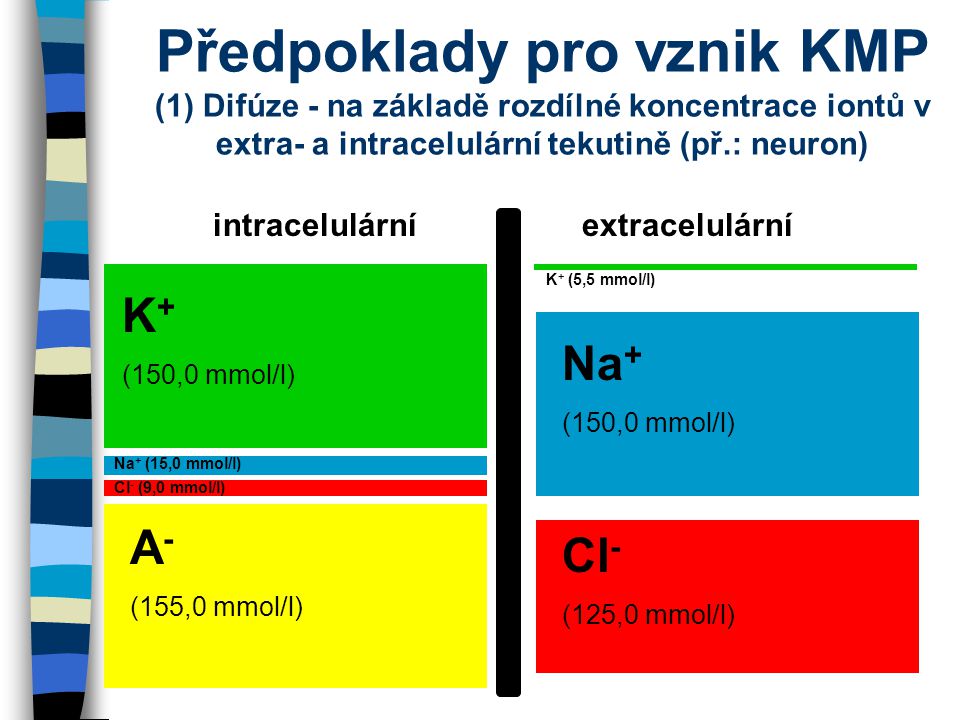 pasivní transport nevyžaduje energii
prostá difúze - samovolný transport hmoty, snaha o vyrovnání složení soustavy mezi buňkami  a zevním okolím (transport po koncentračním spádu)
př. -  látky rozpustné v tucích, O2 a CO2
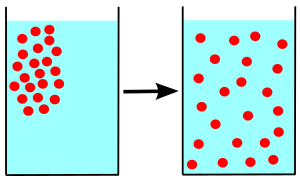 pasivní transport nevyžaduje energii
usnadněná difúze – difúze pomocí přenašečů, zabudovaných do membrány, rychlost difúze závisí na nasycení přenašeče

kanálové proteiny – sodíkový kanál, draslíkový kanál, vápníkový kanál…akvaporin – kanál pro vodu
stále otevřené
napěťově řízené (změna membránového napětí)
řízené navázáním chemické látky


transportní proteiny
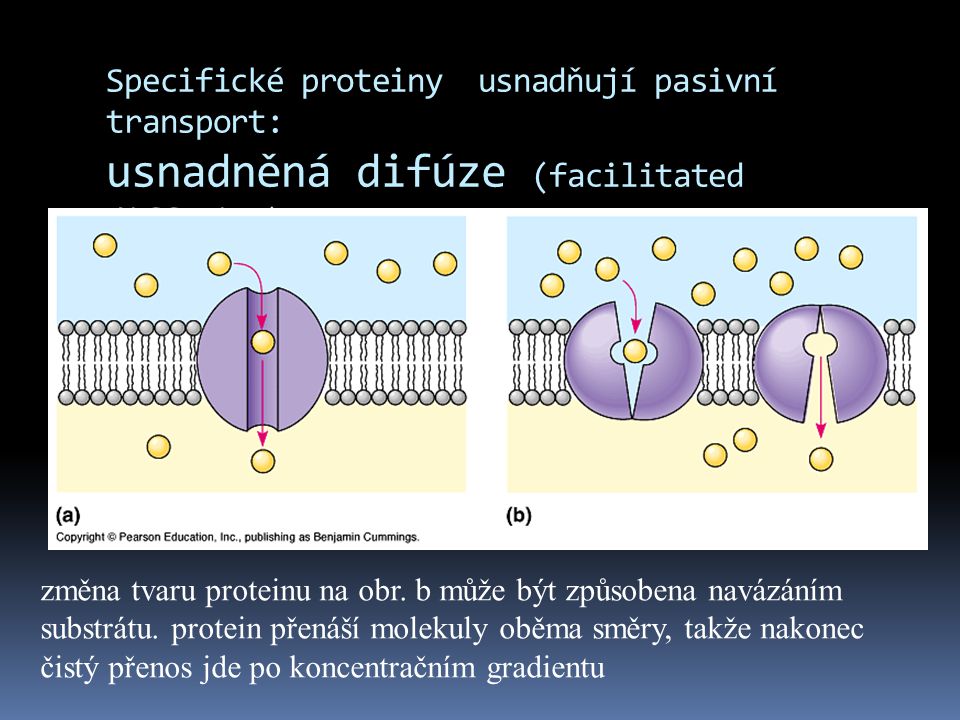 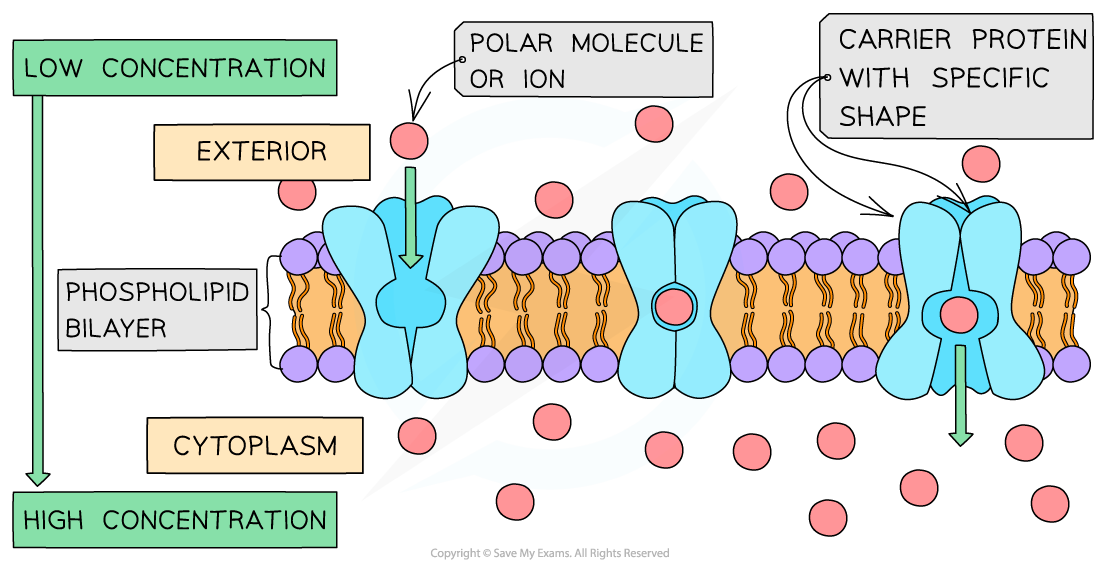 pasivní transport nevyžaduje energii
osmóza - rozpouštědlo (voda) přechází přes polopropustnou membránu z prostoru s méně koncentrovaným roztokem do prostoru s více koncentrovaným roztokem. Např. přestup tekutiny z cév do intersticia
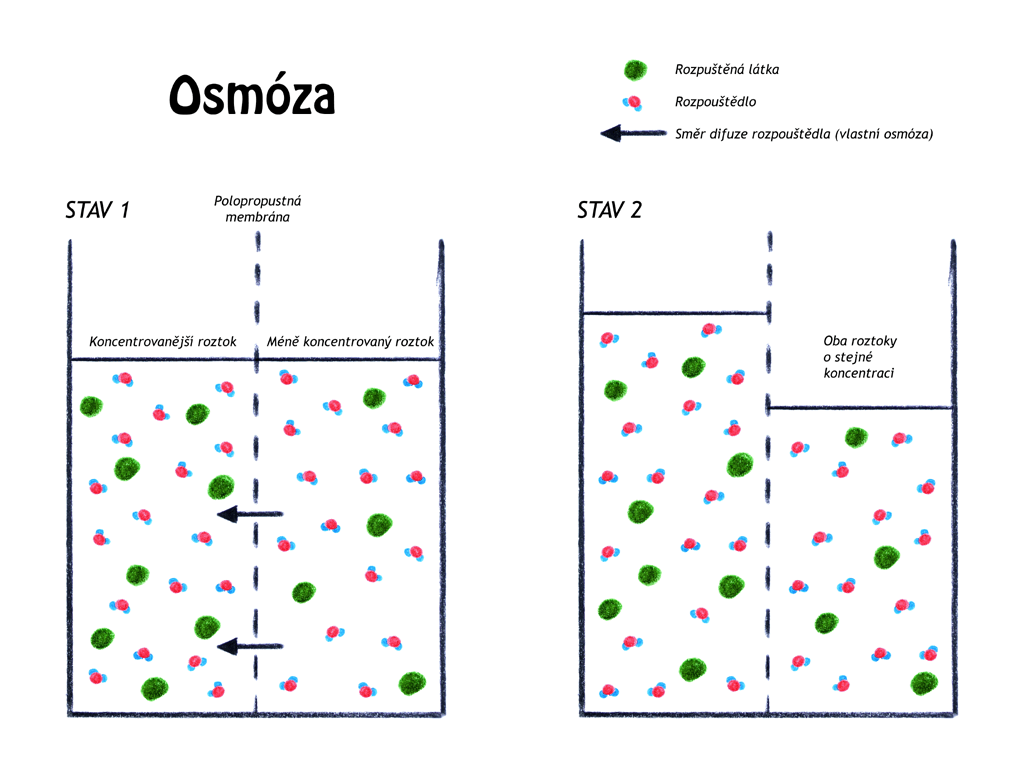 filtrace - rozpouštědlo (voda) je přesouváno přes membránu z jednoho prostoru do druhého na základě rozdílných hydrostatických tlaků na obou stranách membrány. Např. glomerulární filtrace, přestup tekutiny z cév do intersticia
aktivní transport potřebuje energii
aktivní transport látek proti koncentračnímu gradientu spotřebovává energii

Na+-K+ ATPáza  (sodíko-draslíková pumpa) nejběžnější typ primárního aktivního transportu
	3x Na+ z buňky  ↔ 2x K+ do buňky → udržuje K+ uvnitř b.  a Na+ vně b.
vápníková pumpa – sval
vodíko-draslíková pumpa – žaludek a ledviny
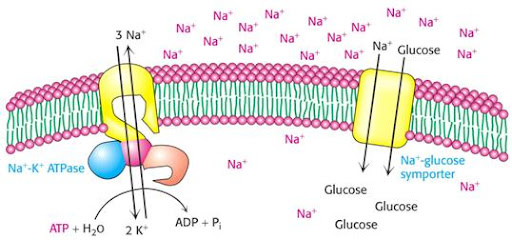 přesuny látek skrz memránu umožňují bílkoviny
sekundární aktivní transport –kotransport -  využívá Na+ koncentračního spádu
membránový protein má 
2 vazebná místa
	
	symport – Na+ i látka do bb   
	antiport – Na+  a látka opačný 	směr
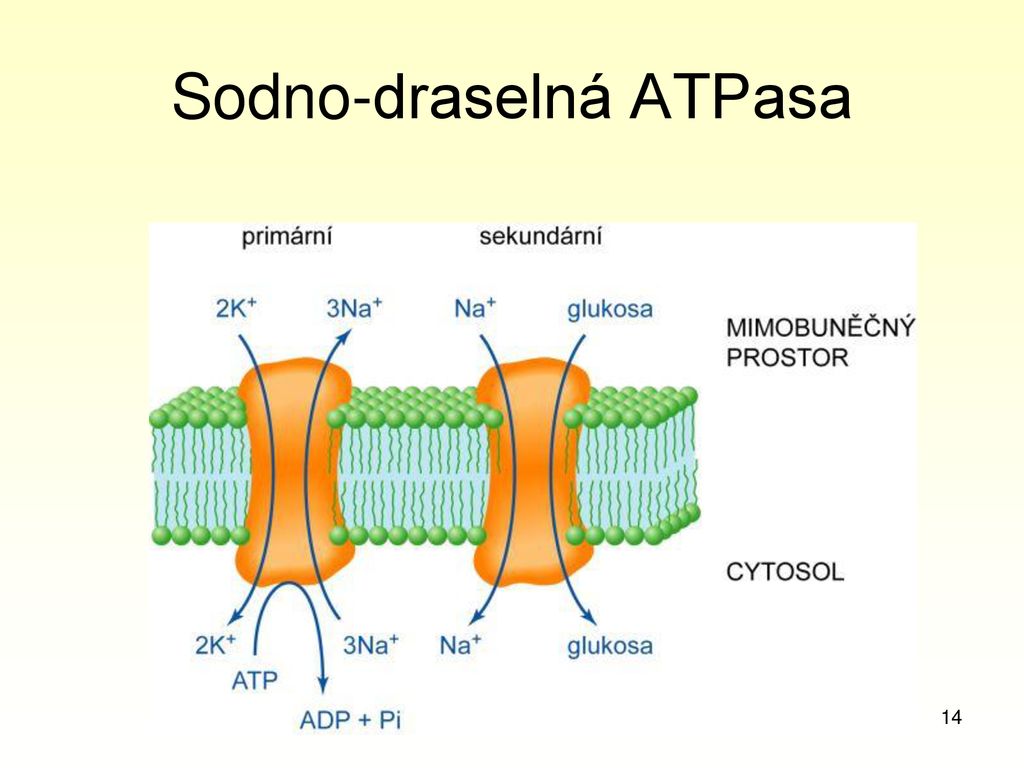 obrovské molekuly vyžadují speciální procesy
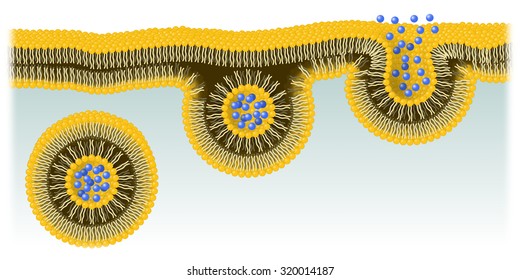 exocytóza – uvolnění složitých molekul vně buňky (cholesterol, bílkoviny)
vyžaduje energii, Ca2+ a transportní měchýřek (odchlípení ER či Golgiho aparátu)

endocytóza – proces opačný – pohlcení exogenní částice buňkou – invaginace membrány (zvláštní druh je fagocytóza)

energeticky náročné!!!
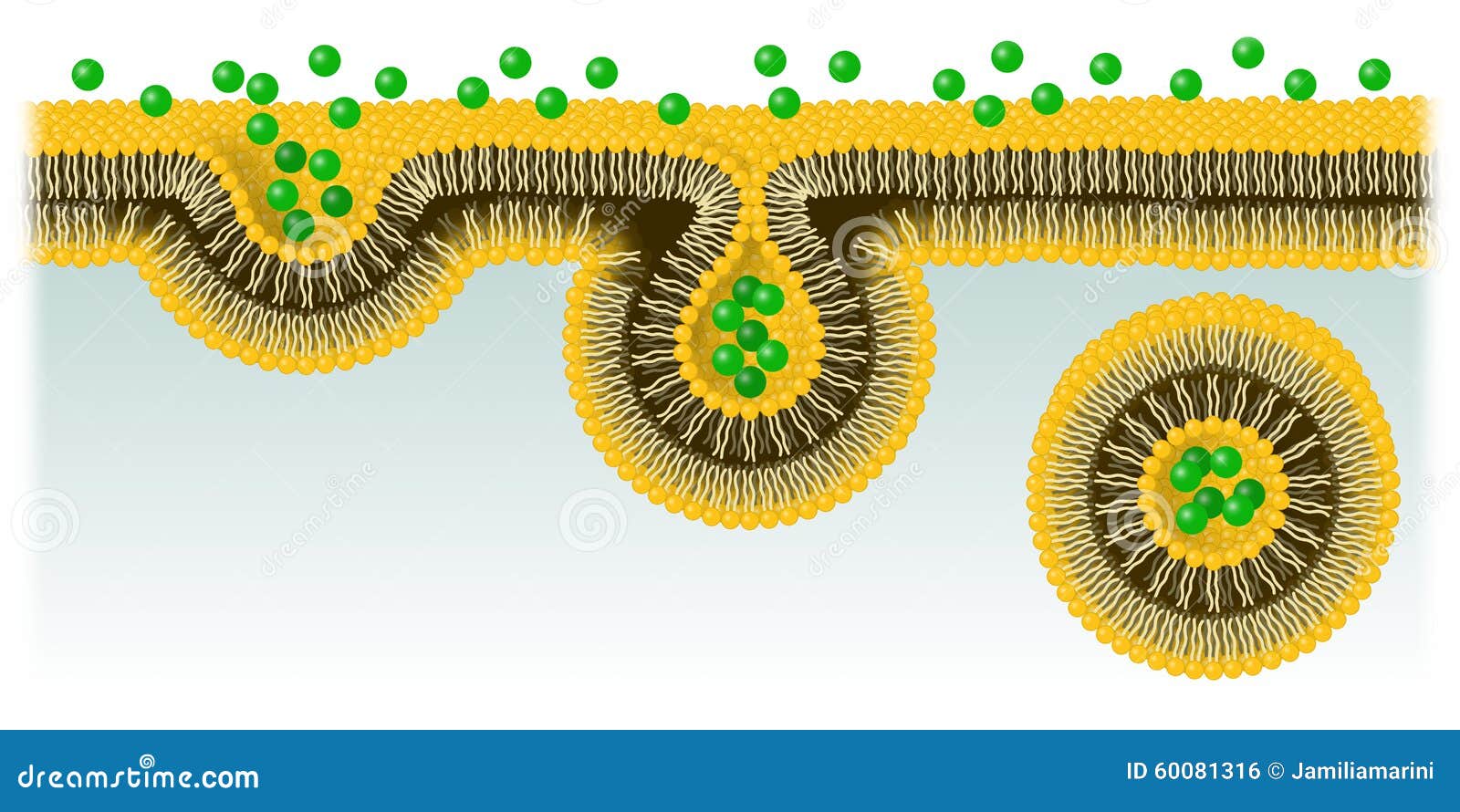 fyziologie dráždivých a vzrušivých tkání
všechny buŇky jsou dráždivé a vzrušivé
nejvíce bb svalové a nervové

neuron 						základní stavení jednotka nervové tkáně
								superspecializovaná b., schopna přijmout, 										zpracovat a předávat signály
								tělo, dentrit, axon, myelin, Ranvierův zářez
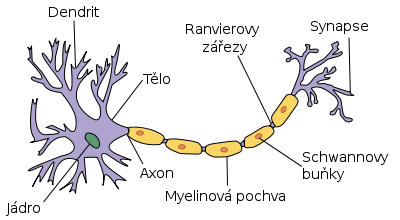 drobná odbočka k rozmístění iontů
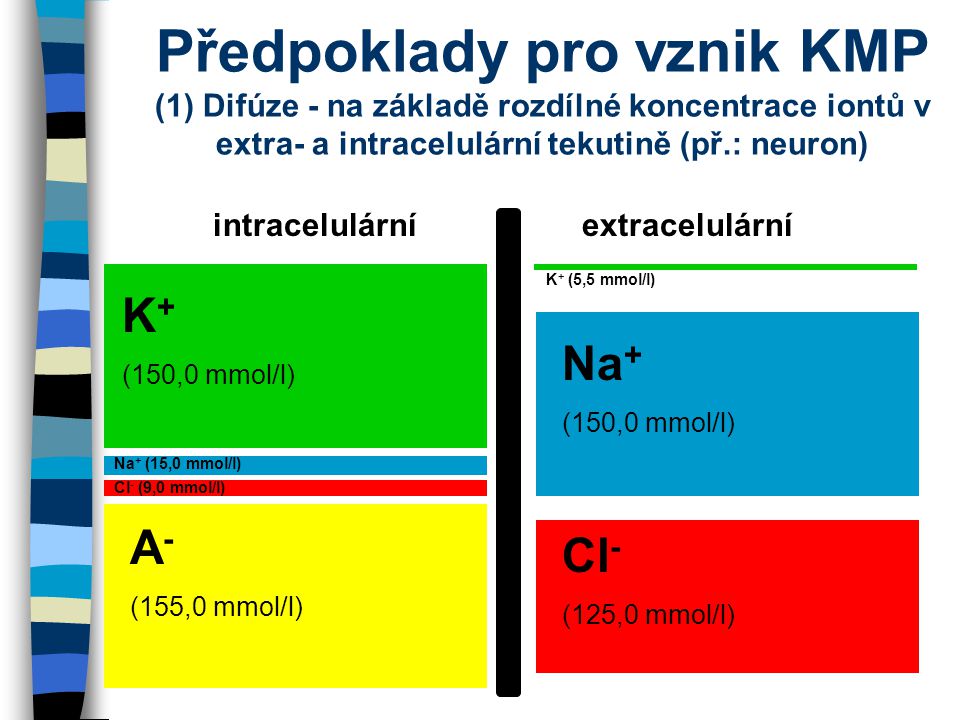 předpokladem k dráždivosti je polarizace membrány
vnitřní strana membrány –
povrch membrány +

klidový membránový potenciál  -50 -100 mV, 
u neuronu -70 mV

příčina polarizace

nerovnoměrné rozmístění difuzibilních iontů (zejména K+ v ICT)
aktivita sodíko-draslíkové pumpy
rozdílná propustnost membrány pro různé ionty (ne pro sodík, vysoká pro draslík a chlor)
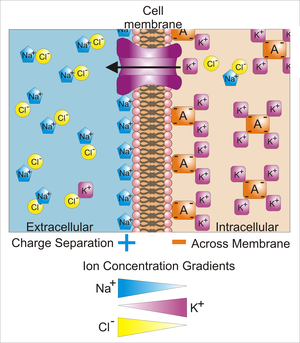 vzruch je elementární fyziologický děj
vše nebo nic

šíření bez dekrementu

prahový podnět – minimální intenzita, vyvolávající vzruch
nadprahový p. – nevede k růstu vzruchu
podprahový p. – vzruch nevzniká
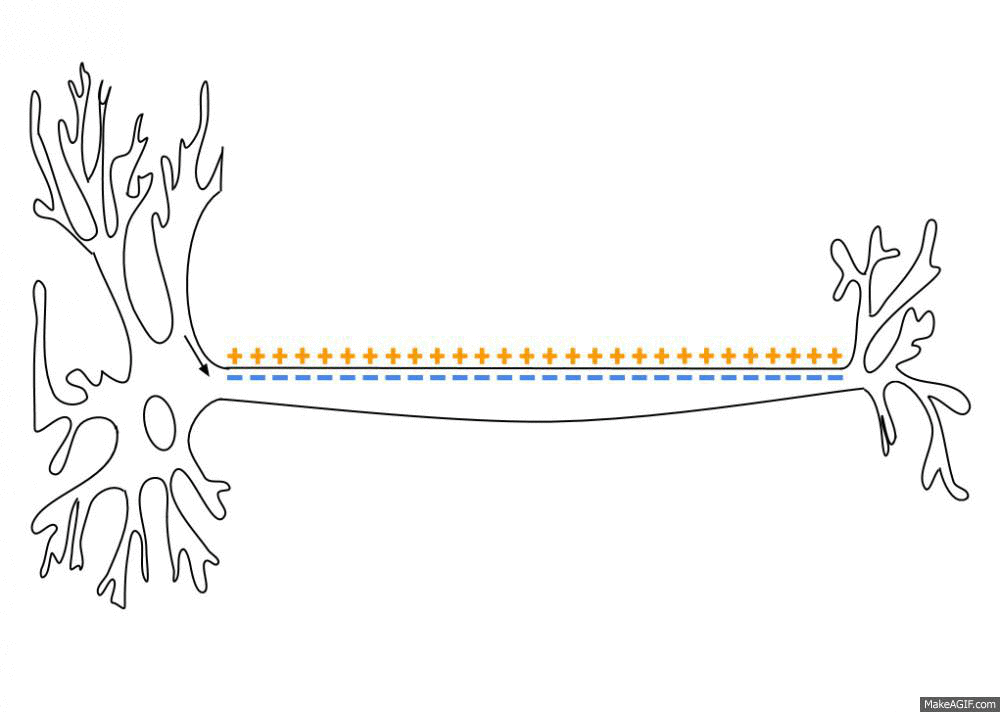 akční potenciál je elektrickým vyjádřením vzruchu
změna klidového membránového potenciálu vyvolána dostatečně silným podnětem

průběh

1. depolarizace – vstup Na+ do buňky
2. repolarizace – výstup K+ z buňky
3. návrat do KMP – činnost Na+K+ pumpy

absolutní refrakterní fáze – do 1/3 repolarizace – nemožnost vyvolat další vzruch
relativní refrakterní fáze – vzruch vyvolá jen nadprahový podnět
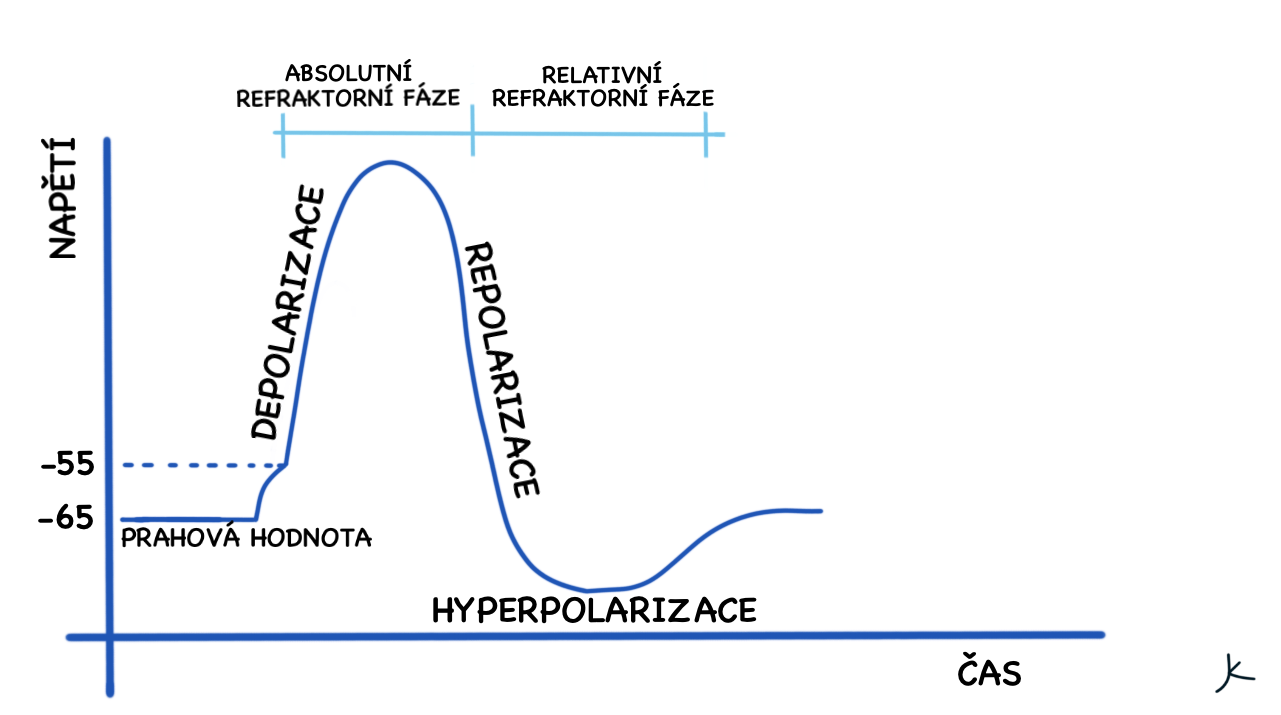 V nervu se vzruch šíří velice rychle
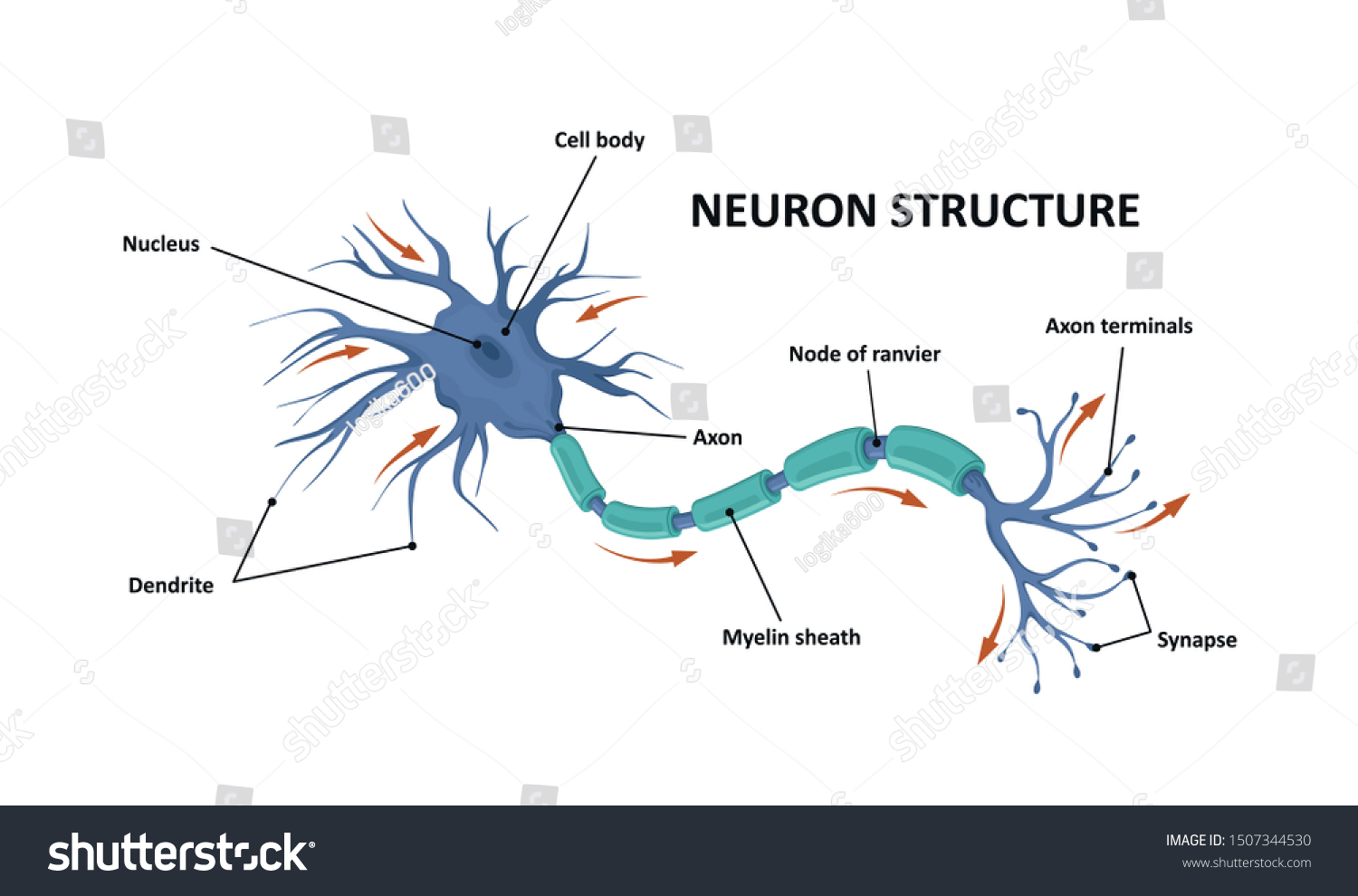 bez dekrementu

„plamen po zápalné šňůře“

myelinová pochva – přeskakování vzruchu po Ranvierových zářezech – saltatorní šíření vzruchu  - až 120 m/s

nemyelinizovaná vlákna – pomalejší šíření
přenos vzruchu mezi neurony je řešen v synapsích
presynaptická membrána – synaptické váčky s mediátorem (acetylcholin, dopamin, noradrenalin, GABA, histamin)

synaptická štěrbina – 20nm, difuze obsahu váčků k membráně dalšího neuronu

postsynaptická membrána  – navázání mediátoru na receptor → vznik vzruchu x inhibice vzruchu
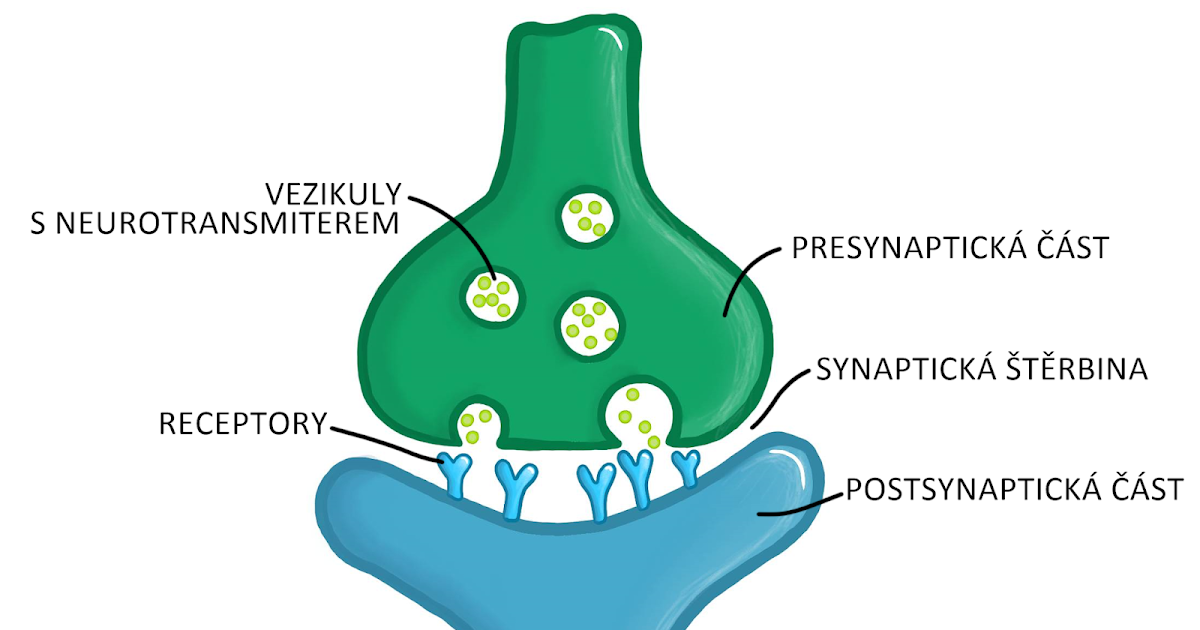 ostatní buňky na podráždění také reagují
místní podráždění – vývojový předchůdce AP
	
	na malou vzdálenost
	s dekrementem
	velikost dle intenzity podnětu (ne vše nebo nic)
	není žádná refrakterní fáze
	není AP, jen malá změna MP
sval zprostředkovává pohyb organismu
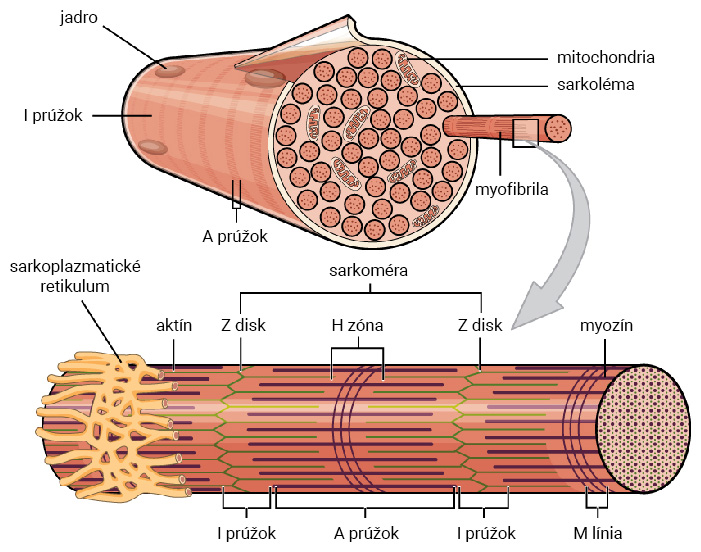 vlastnosti:

dráždivost excitabilita
stažlivost kontraktilita
protažitelnost extenzibilita
pružnost elasticita

sval hladký
sval příčně pruhovaný (kosterní, srdeční)

cytoplazma (sarkoplazma) je diferencována v myofibrily
hladká svalovina nemá příčné pruhování
vřetenovitý tvar

uprostřed jádro

podélně orientované myofibrily

kontrakce pomalá, ale vydatná

duté orgány, kůže, oko, pouzdro sleziny, cévy
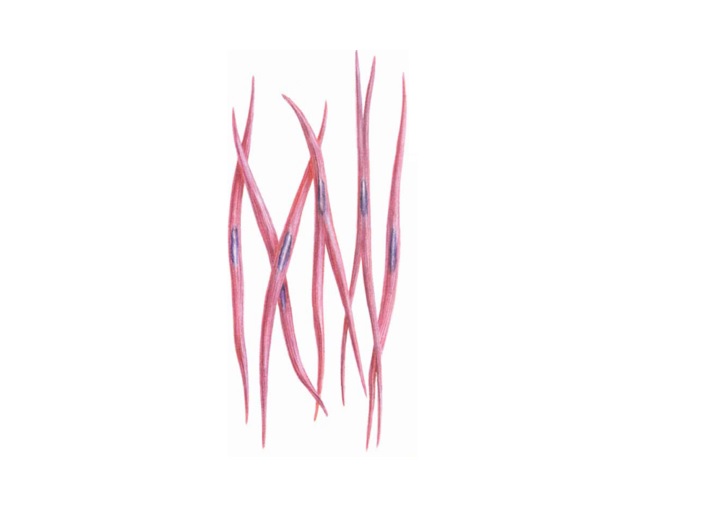 kosterní svalovina má příčné pruhování
velikost až 15 cm
světlé a tmavé pruhy myofibril
světlý proužek – aktin zakotven v Z linii a volný konec se zasouvá do tmavého proužku – myozinu
úsek mezi Z-liniemi  - sarkomera
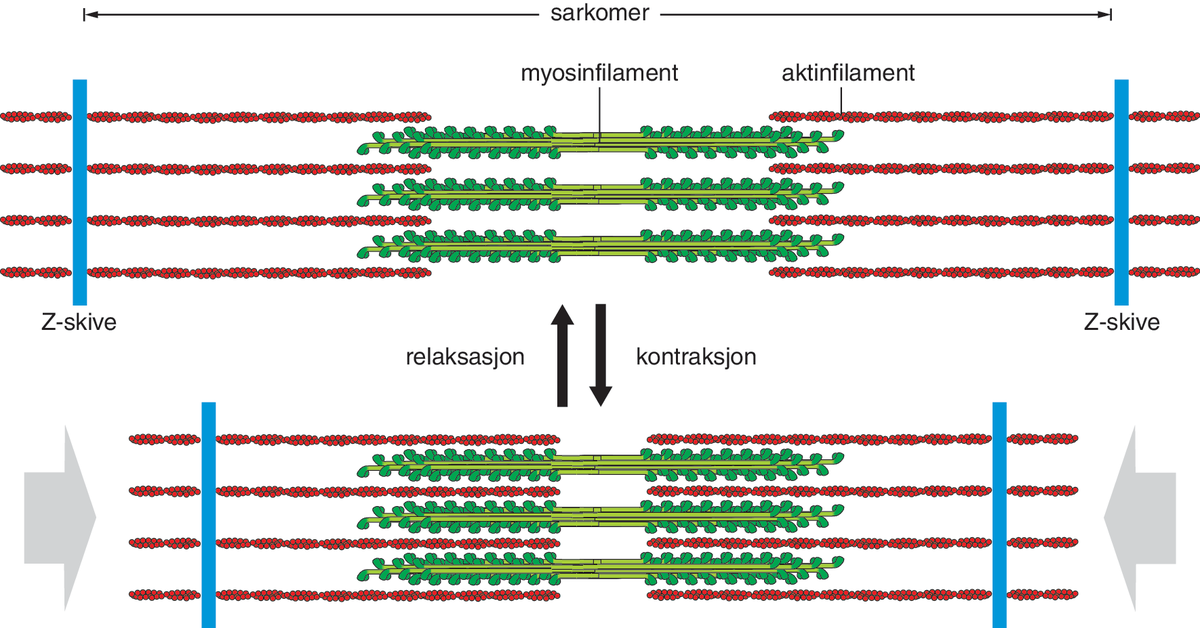 srdeční svalovina má také příčné pruhování
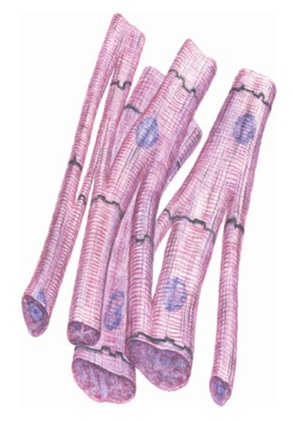 jiné uspořádání svalových vláken – buňky jsou propojeny (soubuní) do tvaru Y

součástí je i převodní systém srdeční – je schopen samostatně generovat vzruchy

sinoatriální uzel, atrioventrikulární uzel, Tawarova raménka, Purkyňova vlákna
také kosterní sval je schopen  tvorby akčního potenciálu
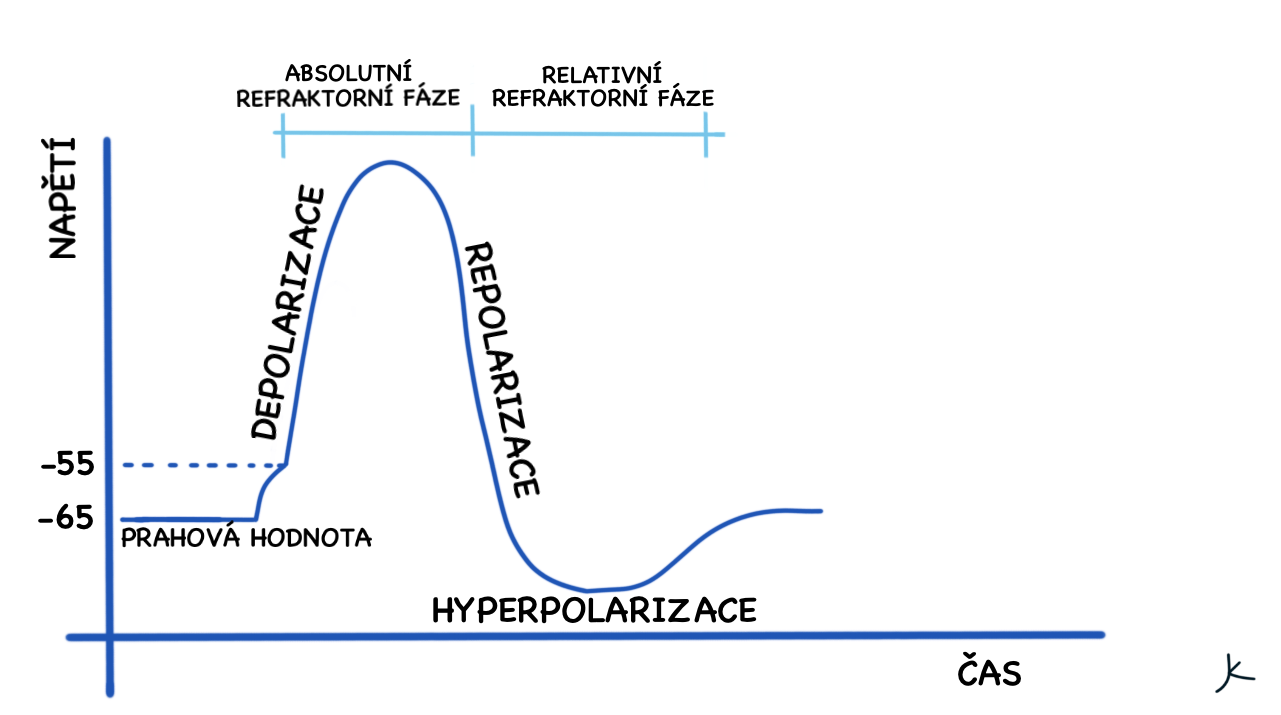 rozdíl oproti nervovému AP

KMP je -90mV
AP trvá déle
je pomalejší (5m/s)
delší absolutní refrakterní fáze
repolarizace je pomalejší

tvar je stejný
kontrakce svalového vlákna je následkem vzruchu
AP na sarkolemě → otevření Ca2+ kanálů na retikulu → vyplavení Ca2+ iontů (spotřeba ATP!)

aktin se zasouvá do myozinu

i při relaxaci pracuje vápníková pumpa – spotřeba ATP
síla stahu závisí na množství podnětů
svalová síla, odpovídající 1 AP je vždy stejná
o síle kontrakce rozhoduje:
		počet motorických jednotek
		frekvence AP - svalový stah nemá refrakterní fázi 	

		izolovaný svalový záškub v praxi neexistuje

kontrakce trvá déle než AP
 → možnost sumace

hladký tetanus  - další impuls
 přichází v době stahu
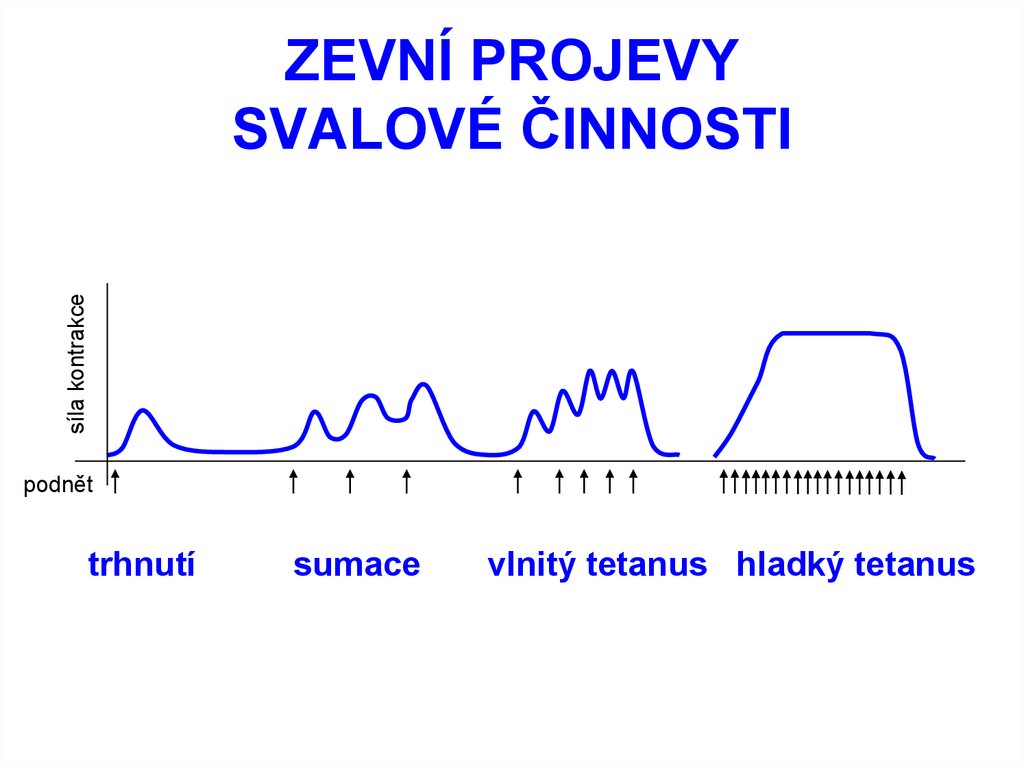 myokard má specifický průběh AP
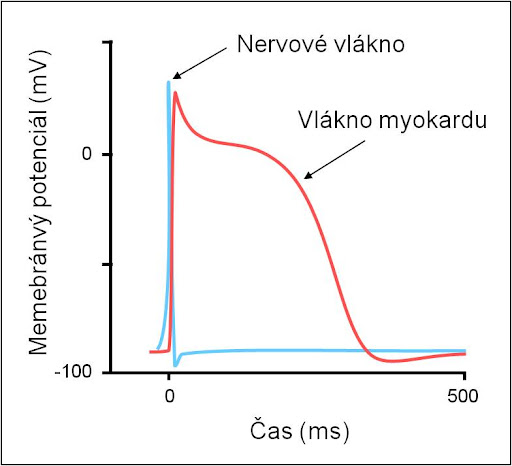 klidový potenciál -90mV
po klasické depolarizaci následuje časná krátká repolarizace
dlouhá fáze plató
pozdní, konečná repolarizace
dlouhá absolutní refrakterní fáze – ochrana myokardu před vysokou frekvencí
převodní systém srdce má schopnost spontánní depolarizace
nižší KMP
není klidový, jeho hodnota se stále snižuje
pomalá depolarizace přechází v konečnou repolarizaci
chybí fáze plató a fáze časné repolarizace
bezprostředně po dosažení výchozí hodnoty KMP dochází opět k depolarizaci
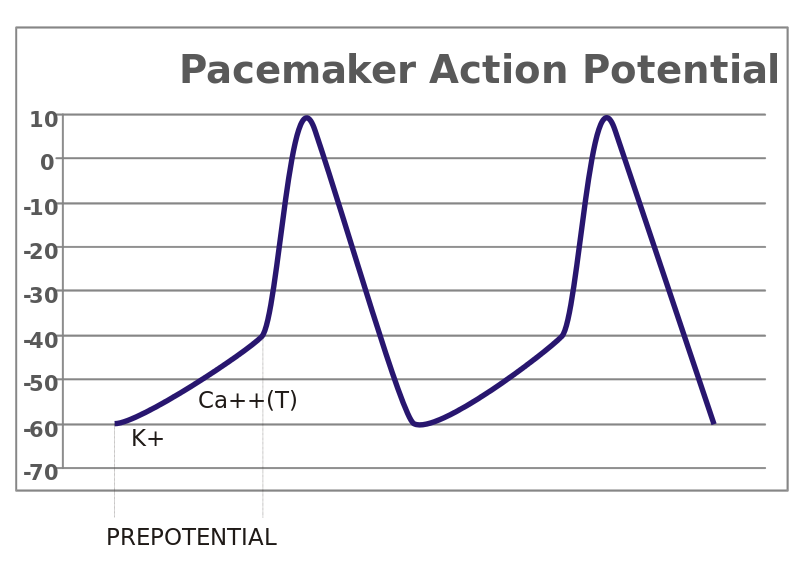 srdeční frekvenci určuje SA uzel
všechny části převodního systému se spontánně depolarizují

SA probíhá spontánní depolarizace nejrychleji – cca 70/min

v případě poruchy SA přejímá úlohu pacemakeru AV uzel  (40-60/min)
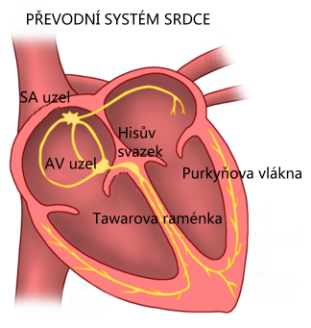 krev
krev slouží nejenom k přenosu kyslíku
funkce

transportní – přivádí kyslík, živiny, hormony, vitaminy, odvádí CO2 a produkty metabolismu

regulační – udržování  stálého vnitřního prostředí – pH, ionty, izotermie

obranná – imunita  

zástava krvácení – obsahuje elementy, které sráží krev
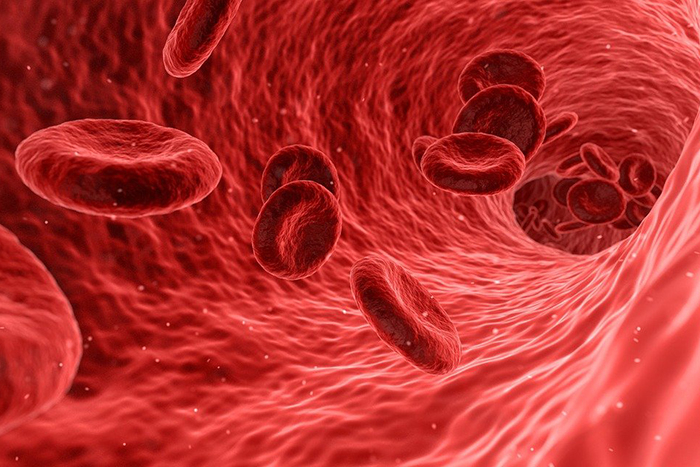 krev = buňky + plazma
objem cirkulující krve 	 4,5-6 litrů

hematokrit – poměr objemu krevních elementů k plazmě 	35-49%


červené krvinky	3,8 – 5,3 . 1012/l transport O2, pufr
bílé krvinky		4-9.109/l imunita
krevní destičky	170-400 .109/l  zástava krvácení
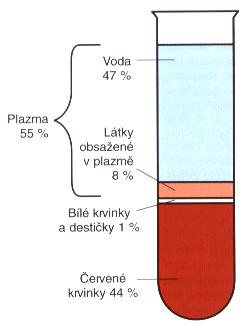 erytrocyt transportuje kyslík
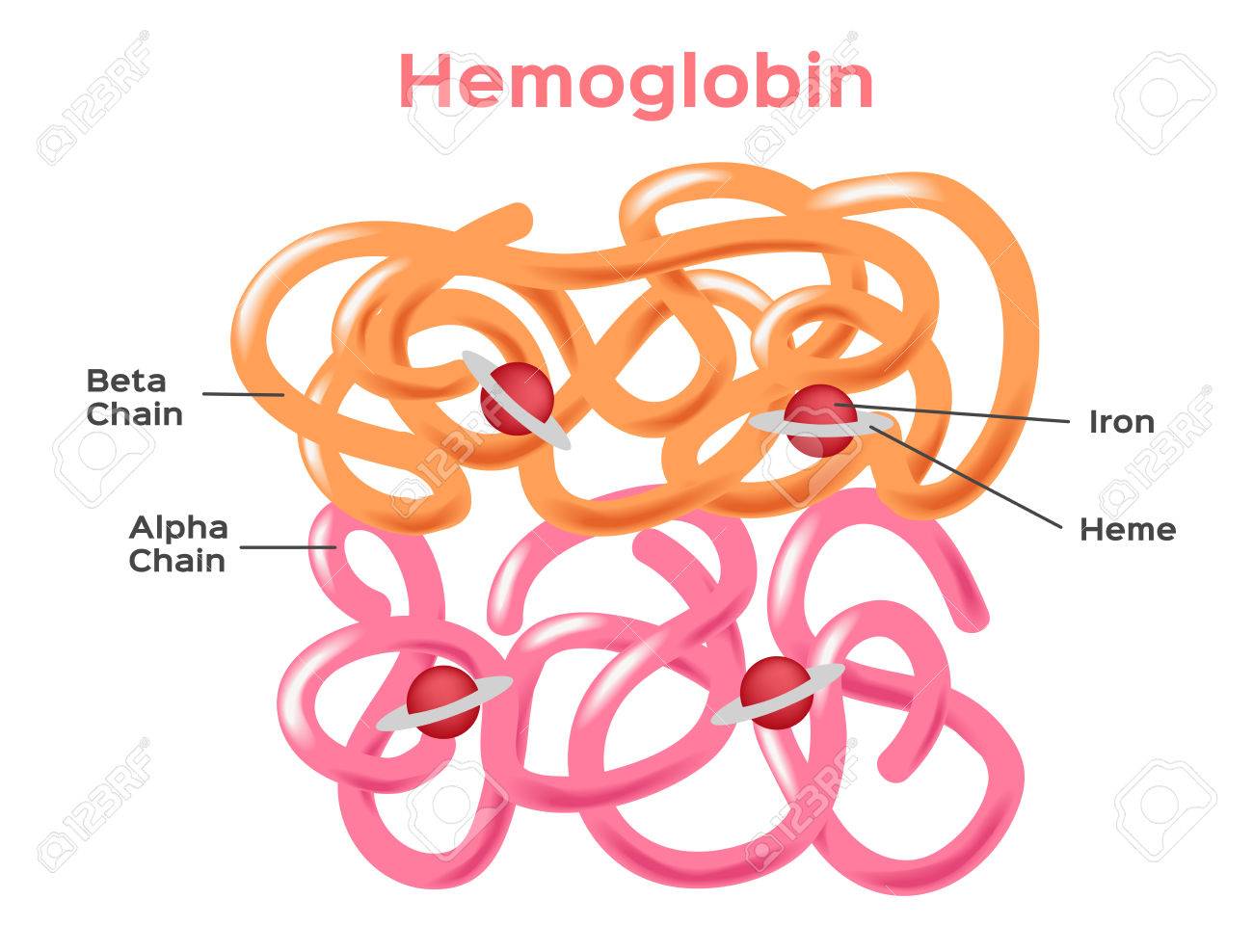 bezjaderné bikonkávní disky

žijí 120 dní, tvorba řízena erytropoetinem

obsahují barvivo hemoglobin  120-170g/l


hemoglobin = hem (porfyrin+Fe2+) + bílkovina globin x 4 (podjednotky)

zánik krvinky (slezina) → hem → bilirubin → žluč
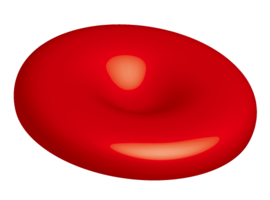 na hemoglobin se váže nejenom o2 A CO2
oxyhemoglobin – O2 se váže na Fe2+

karbaminohemoglobin  - CO2 se váže na globin

karboxyhemoglobin – CO navázaný na globin – afinita je 200x větší než O2

methemoglobin – Fe2+ se mění na Fe3+  působením dusíkatých látek
bílé krvinky plní imunologické úkoly
leukocyty 		granulocyty (PMN)		neutrofily, eozinofily, bazofily
					agranulocyty				monocyty/makrofágy, lymfocyty
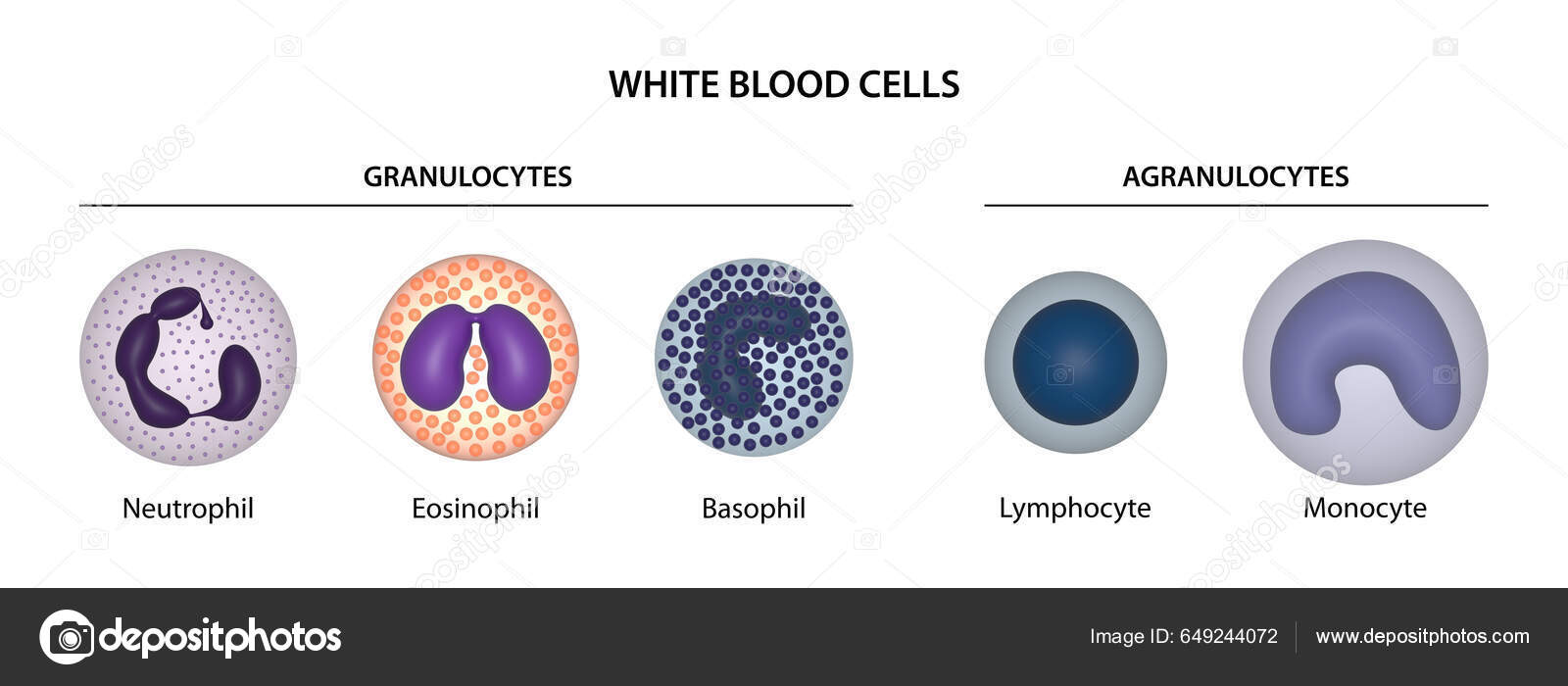 krevní destičky jsou bezjaderné úlomky cytoplazmy
pochází z obrovských buněk kostní dřeně (megakaryocytů)

dva typy granul 	denzní granule (nebílkovinný obsah)
						alfa granule (srážlivé faktory, destičkový růstový faktor)



důležitá úloha při srážení krve
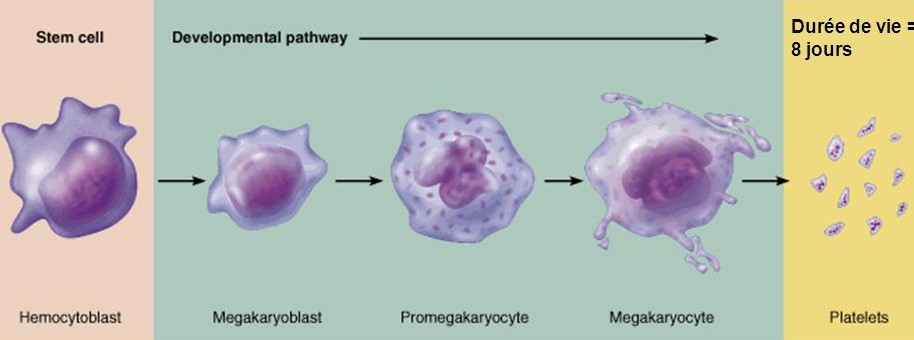 krevní plazma je tekutá část krve
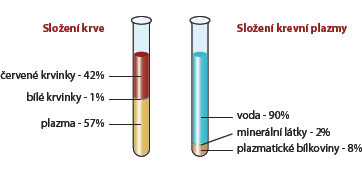 nažloutlá tekutina

92% vody

2,8-3,5 l

pH 7,4

v klidu koaguluje → vzniká sérum (plazma-fibrinogen-srážlivé faktory)
krevní plazma obsahuje organické i anorganické elementy
sodík		hlavní kationt ECT, osmotický tlak, stálost objemu krve
draslík	hlavní kationt ICT, dráždivost nervů a svalů, aktivace enzymů
vápník	srážení krve, svalová kontrakce, tvorba kosti	
hořčík	tlumení nervového systému
chloridy	stejně jako sodík, žaludeční šťáva
HCO3-		transport CO2, udržování pH
fosfor		udržování pH, remodelace kosti
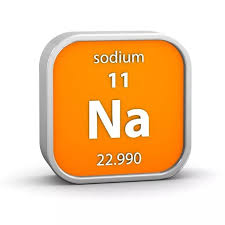 krevní plazma obsahuje organické i anorganické elementy
plazmatické bílkoviny – albuminy, globuliny, fibrinogen
	udržování stálého objemu plazmy (onkotický tlak)
	transportní funkce – hormony, vitaminy, tuky
	nárazníkový systém k udržení pH
	srážení krve (fibrinogen)
	součást imunitního systému (globuliny)

glukóza, produkty metabolismu bílkovin, lipidy, bilirubin, vitaminy, hormony
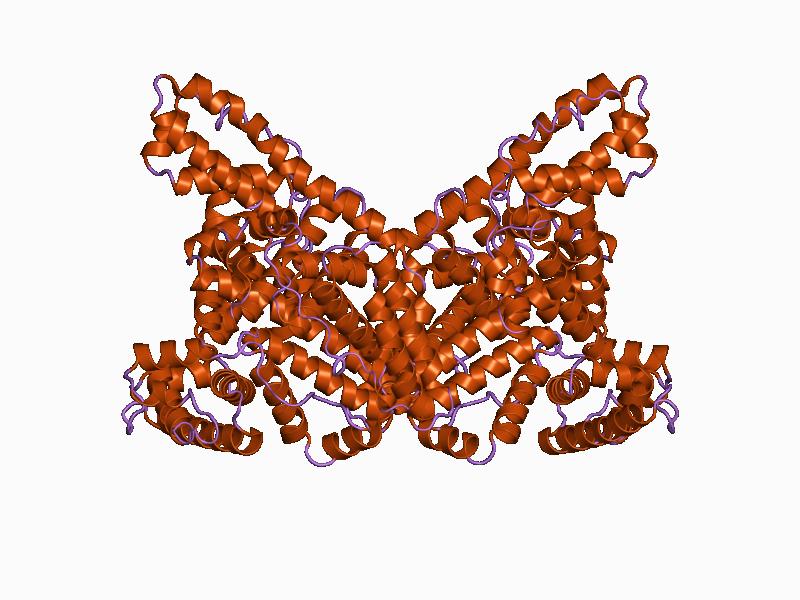 hemostázu neplést s homeostázou
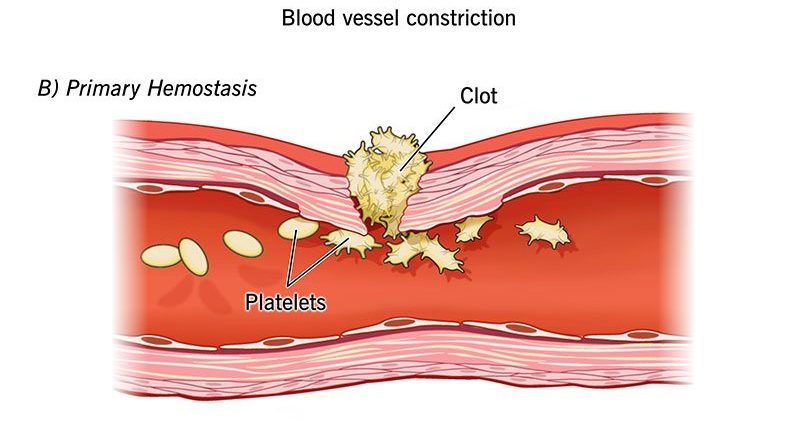 hemostáza – zástava krvácení

reakce cévní stěny
		reflexní zúžení
		vasokonstrikční látky uvolněné při dalších hemostatických dějích

reakce destiček
		přilnutí na obnažený kolagen, uvolnění granul, agregace
		vytvoření bílého, destičkového trombu
hemostázu neplést s homeostázou
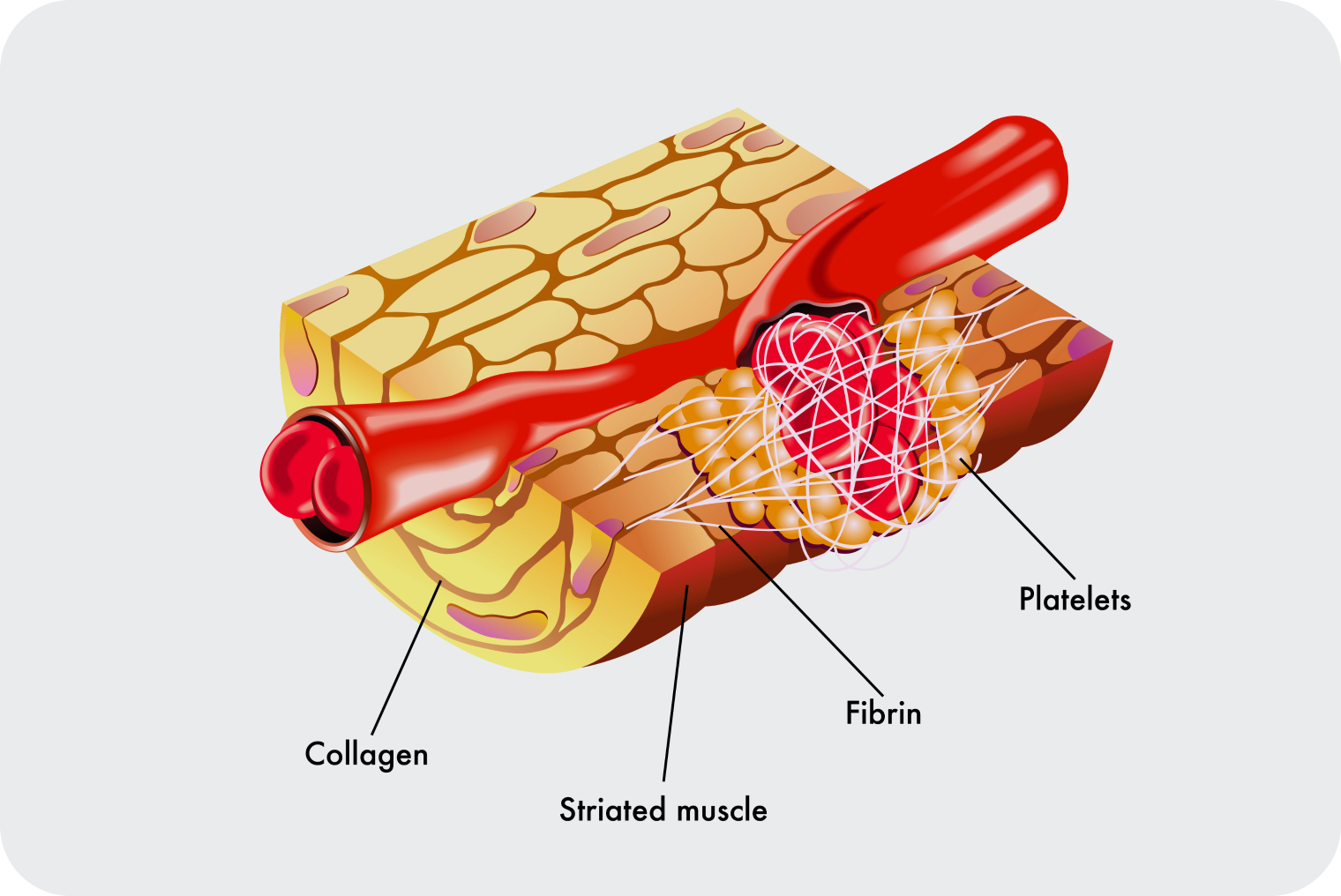 reakce koagulačních faktorů (hemokoagulace)
		

		kaskáda enzymatických reakcí
		podíl plazmatických faktorů, Ca2+ , krevních destiček
		výsledek - přeměna fibrinogenu na nerozpustný fibrin → definitivní, 						červený trombus

fibrinolýza – plazminogen se mění na plazmin - enzymatický proces rozložení trombu a zprůchodnění cévy
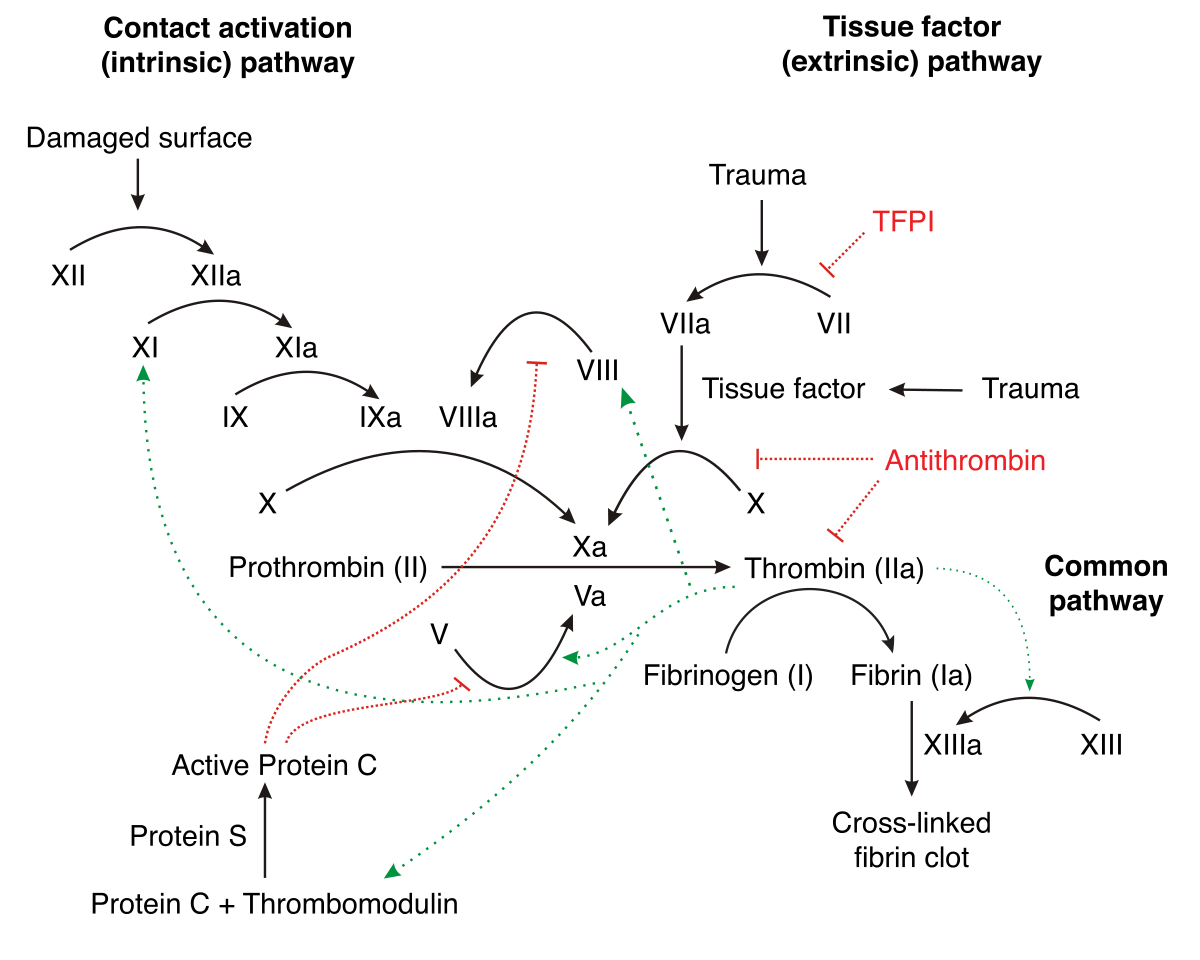 Imunita
homeostáza
schopnost udržet stabilní vnitřní prostředí při měnících se vnějších podmínkách

příklady
pH
teplota
glykémie
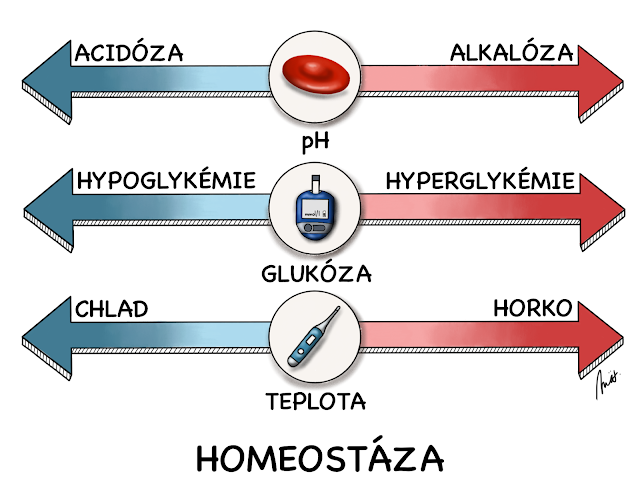 co udržuje a řídí homeostázu?
endokrinní systém


CNS


imunitní systém
JAKÉ JSOU ÚKOLY IMUNITY?
+ ochrana před vnějšímu nebezpečí (mikrobi – viry, baktérie)

+ ochrana proti vnitřnímu nebezpečí (nádory)

- odmítání transplantovaných orgánů
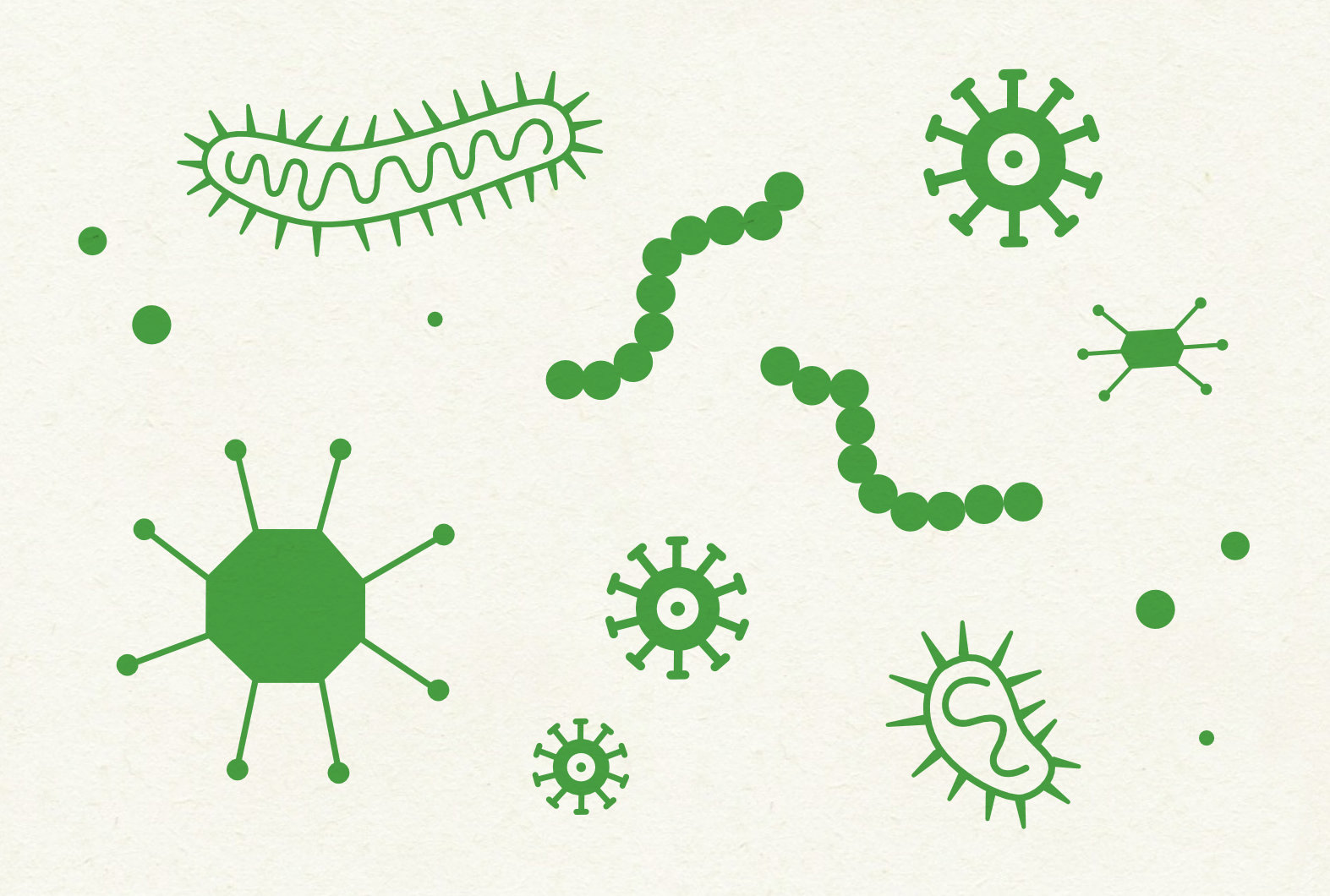 JAKÉ JSOU základní součásti imunity?
specializované buňky (imunocyty)  a jejich produkty (protilátky, cytokiny)

bariérové orgány (kůže a sliznice)

fyziologické funkce (peristaltika, řasinkový epitel, kašel)
schematické dělení imunity
vrozená (nespecifická)
získaná (specifická)

látková (humorální)
buněčná (celulární)
s nespecifickou imunitou se rodíme
1. buňky schopné fagocytózy

	monocytomakrofágový systém 
			(monocyty v krvi a makrofágy v tkáních)
	
	neutrofily (polymorfonukleáry)

2. NK buňky (řadí se mezi lymfocyty) - rychle zabíjí viry a nádorové bb 

3. komplement – soubor 30 bílkovin, kaskádovitě se aktivují, způsobí proděravění membrány a lýzu buňky
fagocytóza je základní součást nespecifické imunity
chemotaxe lákání fagocytů k místu průniku baktérií chemotaxiny
(produkují bakterie, tkáně, samotné makrofágy)

prostup přes stěnu cévy

přilnutí k antigenu, zpevnění tzv. opsoniny – „ochucovavadla“ (protilátky, komplement)

pohlcení částice, vzniká fagozom

usmrcení – splynutí fagozomu a lysozomu obsah granul  + respirační vzplanutí  - H2O2, kyslíkové radikály
zánět je důsledkem působení nespecifické imunity
lokální příznaky

calor – zvýšené prokrvení oblasti zánětu
dolor – dráždění nervových zakončení mediátory zánětu
tumor – přestup tekutiny a bílkovin z propustných cév
rubor – dilatace cév
functio laesa – porucha funkce
zánět je důsledkem působení nespecifické imunity
celkové příznaky

horečka - svalový třes x pocení
spavost
nechutenství
leukocytóza – vyplavení neaktivních leukocytů
sedimentace erytrocytů – zvýšené množství bílkovin
bílkoviny akutní fáze – CRP (opsonizační efekt)
Obrana probíhá ve vlnách
1.fáze		aktivace neutrofilů  (hodiny, životnost několik hodin)
2.fáze 	aktivace monocyto-makrofágového systému, životnost dny)
3.fáze		aktivace specifické imunity
Specifická imunita je výrazně účinnější
není vrozená
specificky rozeznává cizí antigeny
má imunologickou paměť
je funkcí lymfocytů (životnost týdny až roky)
humorální a buněčná složka – navzájem se podporují
Specifická imunita je závislá na imunitě nespecifické
T-lymfocyty se aktivují až po setkání s APC
APC – antigen prezentující buňky – makrofágy, monocyty, dendritické buňky, B-lymfocyty
	antigen se po fagocytóze vystaví na povrchu
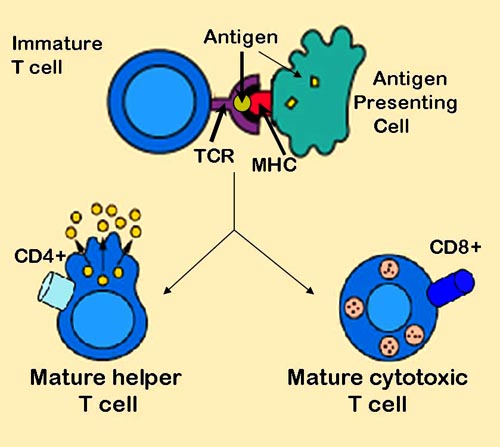 buněčnou specifickou imunitu tvoří T-lymfocyty
dozrávají v thymu

prochází školením, jak rozpoznat vlastní, bezpečné antigeny(peptidy) – 
95% neprojde a jsou zničeny (apoptóza)
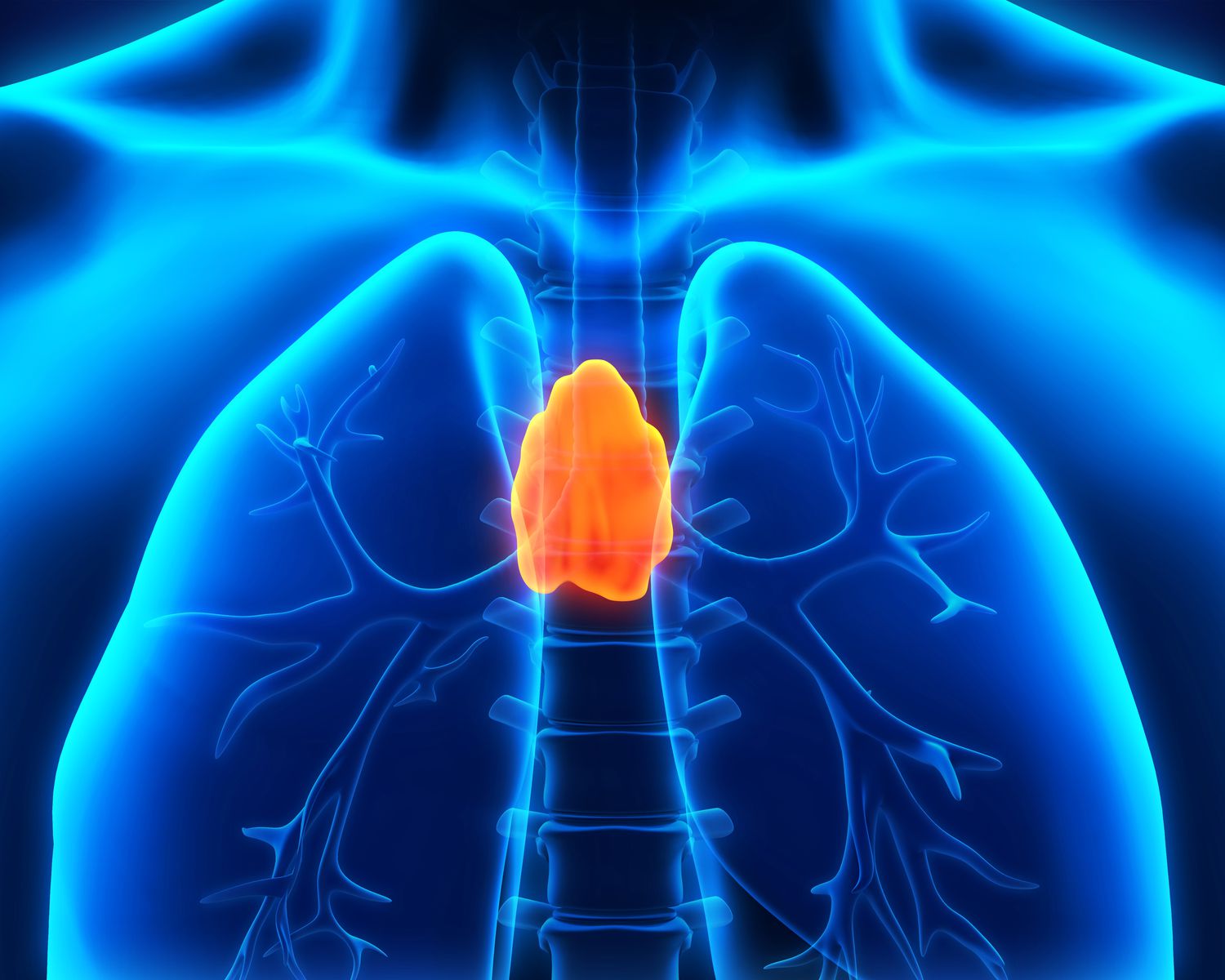 T-lymfocyty se dělí do 3 hlavních skupin
TC – cytotoxické bb – přilnutí k poškozené buňce (bakterie, vlastní buňka napadená virem, nebo nádorem, transplantát), poškození membrány a zničení
TH – pomocné bb – regulují a řídí celou imunitu prostřednictvím cytokinů,  aktivují TC bb, makrofágy, neutrofily, samy sebe, řídí vyzrávání B-lymfocytů
TS (Treg) – supresorické (regulační) bb – ukončují imunitní odpověď po eliminaci patogenu
imunocyty se nacházejí všude
v primárních lymfatických orgánech (kostní dřeň, thymus)
sekundárních lymfatických orgánech (LU, slezina, tonsily, MALT)
krvi
v tkáních
humorální specifickou imunitu zprostřEdkovávají B-lymfocyty
B-lymfocyty vznikají a dozrávají v kostní dřeni (u ptáků bursa Fabricii)
po stimulaci antigenem se mění v:

plazmatické bb – tvoří specifické protilátky (životnost několik dní)
B-paměťové bb – rychlá aktivace při opětovném setkání s antigenem
protilátky působí proti extracelulárním parazitům
účinek přímý – neutralizace, zablokování antigenu (toxin se nemůže navázat na cílovou tkáň

účinek nepřímý – opsonizace, 
aktivace komplementu
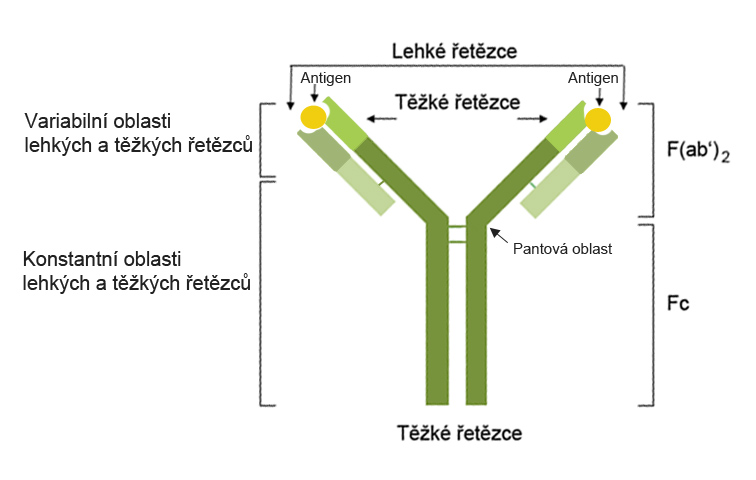 protilátky se dělí do 5 tříd
IgG – 80% všech protilátek – aktivace komplementu, inaktivace toxinů, osponizace

IgM – první protilátky po narození cca v 6 měsících, aglutinují mikroorganismy

IgA – sekreční protilátky – slzy, sliny, sliznice, mléčná žláza

IgD – fce málo známa

IgE – u alergických reakcí
KARDiovaskulární systém
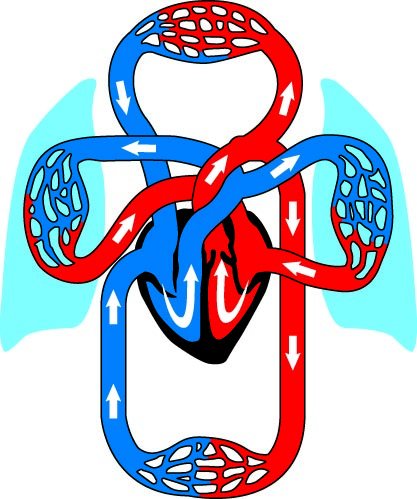 difúze k zásobování tkání nestačí
čerpadlo (srdce) vhání krev do dvou oběhových systémů, sériově zapojených

velký oběh (systémový, vysokotlaký) – levá komora, aorta, tepny, vlásečnice, žíly, horní a dolní dutá žíla, pravá síň
	paralelně mízní systém – mízní vlásečnice, cévy, uzliny, mízní kmeny

malý oběh (plicní, nízkotlaký) – pravá komora, plicní kmen, plicní tepny, plíce, plicní žíly, levá síň

hlavní funkce – přívod tkáním kyslík a výživu z GIT, odvod CO2 do plic a metabolické produkty do ledvin
srdce je spolehlivé čerpadlo
buňky pracovního myokardu + převodního systému (schopny samovolně generovat vzruch)

4 oddíly (2 síně + 2 komory) se rytmicky 
stahují (systola) a ochabují (diastola)

systolický objem 70-100 ml

frekvence 72/min

minutový srdeční výdej 4-6 l
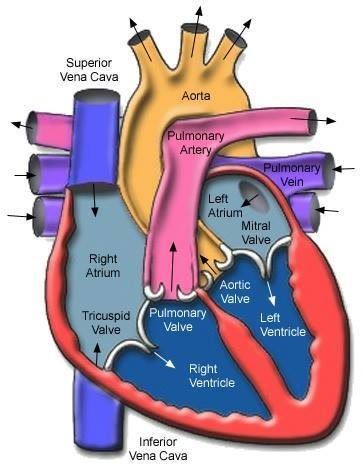 převodní systém udává srdečnímu cyklu pevný řád
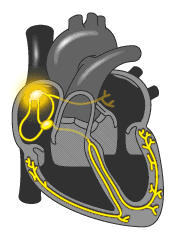 SA uzel generuje vzruchy – cca 70/min

pracovní myokard reaguje stahem (systola – vypuzení krve)
a poté ochabnutím (diastola – plnění )

celý cyklus má 4 fáze
malá odbočka k srdečním chlopním
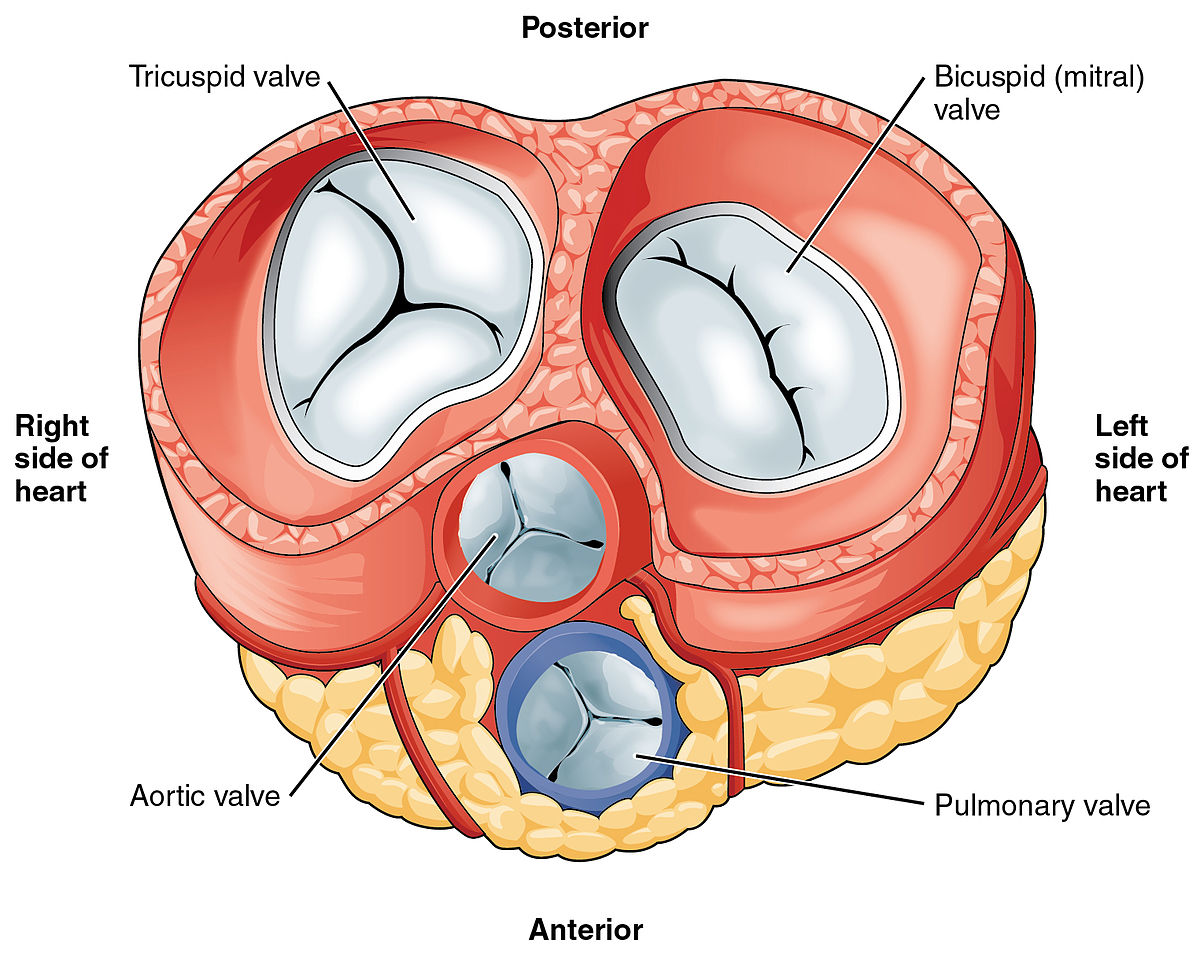 cípaté chlopně 
		mitrální mezi LS a LK
		trikuspidální mezi PS a PK

poloměsíčité chlopně
		aortální  mezi LK a aortou
		plicní mezi PK a plicnicí


uzavíraní a otevírání je pasivní, dle tlakového gradientu proudící krve
systola i diastola má 2 podfáze
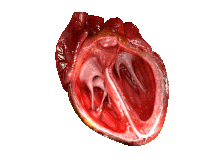 systola

fáze izovolumické kontrakce 60 ms
		všechny chlopně zavřené → svalovina se stahuje 	kolem 					nestlačitelné kapaliny → objem komor se nemění

2. fáze ejekční (izotonická) 200 ms
		tlak v K > ve velkých cévách, poloměsíčité chlopně se otvírají 				(1.ozva)
		tlak stoupá do poloviny fáze (systolický tlak), poté klesá až na 			minimum, uzavírají se poloměsíčité chlopně (2. ozva)
systola i diastola má 2 podfáze
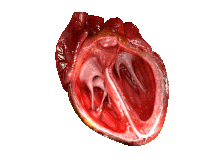 diastola

fáze izovolumické relaxace 50 ms
		všechny chlopně uzavřeny, myokard relaxuje,  tlak v K < S, 					otevření cípatých chlopní, komory se plní

2. fáze plnící (izotonická) 450 ms
		tlak v K téměř 0, objem rychle roste, nejdříve rychle, pak pomalu 			a nakonec opět rychle v důsledku systoly síní
minutový srdeční objem je parametrem srdečního výkonu
MSV = SF × SO = 70 × 80 ml = 5 600 ml

při námaze se zvětší až 4x

velikost MSV ovlivňuje srdeční frekvence a systolický objem
systolický objem ovlivňují  3 faktory
1. komorové předtížení (preload) – velikost náplně komory
čím je víc komora naplněná, tím větší je kontrakce (Frank – Starlingův z.)

	závisí na velikosti žilního návratu
		množství krve v oběhu
		velikost konstrikce žil
		účinnost venózní pumpy kosterních svalů
		tlak v dutině hrudní – při nádechu se žilní návrat zvyšuje
systolický objem ovlivňují  3 faktory
2. komorové dotížení (afterload)
	odpor, proti němuž komora krev vypuzuje (tlak v tepnách)
	při zvýšení afterloadu se zvyšuje potřeba kyslíku v mokardu

3. kontraktilita – schopnost měnit sílu stahu nezávisle na velikosti náplně komory
	k. zvyšuje aktivita sympatiku – noradrenalin, dále kofein, glukagon…
	pozitivně inotropní efekt
při zvýšení SF roste MSV
musí být splněny 2 podmínky

		dostatečný žilní návrat
		SF nesmí přesáhnout tzv. kritickou frekvenci – zkracuje se trvání 				diastoly
není céva jako céva
3 základní typy cév


pružníkové cévy – aorta a velké tepny –  i v diastole plynulý tok

rezistenční cévy  - schopny měnit svůj průsvit (výrazná svalová vrstva)

kapacitní cévy – žíly a cévy malého oběhu, „uskladnění“ krve
aorta a velké tepny jsou tzv. pružníky
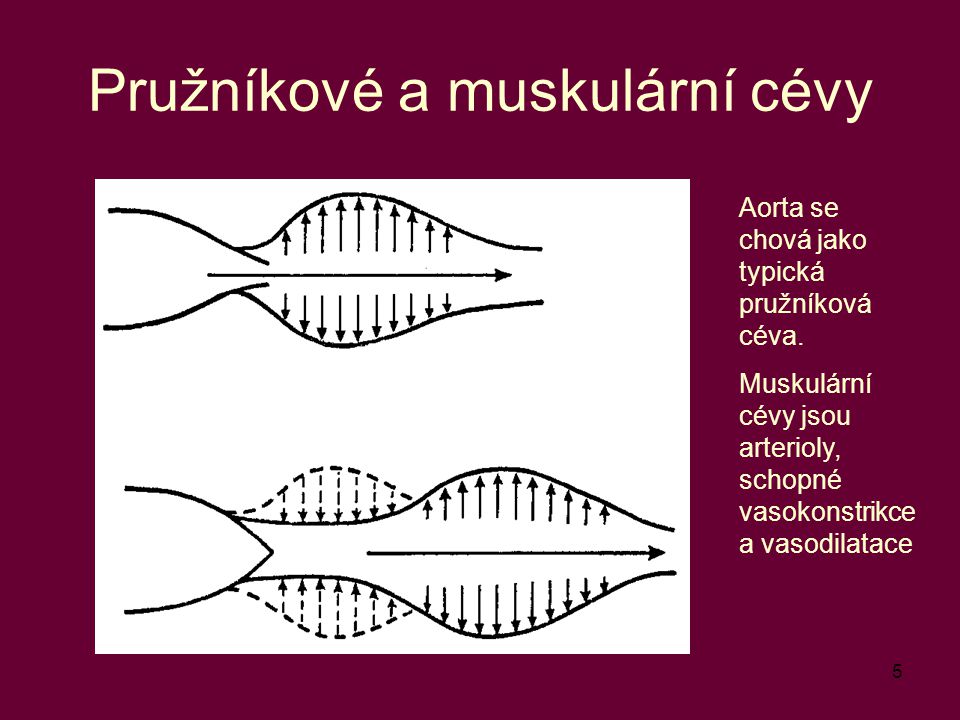 úkolem pružníku je přeměna pulzního proudu
	krve na plynulý tok

po otevření aortální chlopně se aorta 
	roztáhne a zpomalí tok

po uzavření se opět zúží a zrychlí se tok krve

rychlost proudění – aorta 20cm/s, kapiláry 0,03 cm/s, velké žíly 15 cm/s
středně velké tepny regulují tok krve orgány
množství krve, proudící do orgánu závisí na důležitosti orgánu a jeho momentální spotřebě, dané okolnostmi

přednostně mozek (13%MSV), srdce, ledviny (20% MSV)

průtok je efektivně regulován

rezistenční funkce cév – hladká svalovina způsobí vazokonstrikci → průtok krve orgánem se sníží
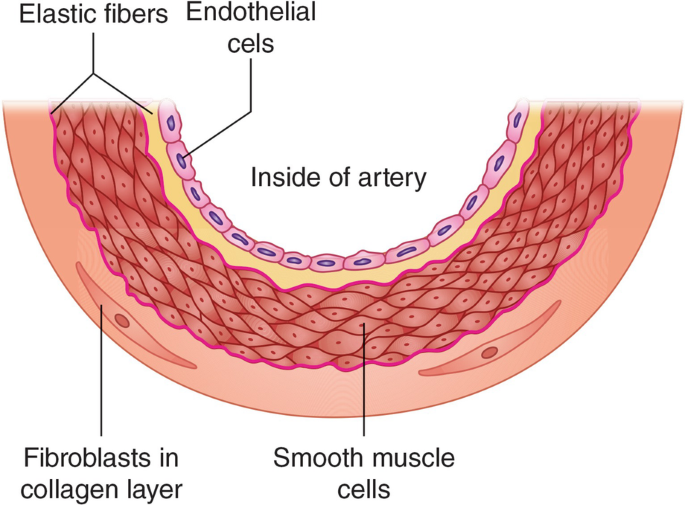 celkový objem krve není ve všech částech řečiště stejný
systémový oběh 84%, plicní oběh 9%, srdce 7%

v nízkotlakém systému 70% → tvoří rezervoár krve, ze kterého se může doplnit objem v případě potřeby


pozn. nízkotlaký systém -  malý oběh, pravé srdce, žilní systém
tlak v krve v tepnách kolísá
nejvyšší tlak je ve vypuzovací fázi systoly 
	 TK systolický, cca 120 mmHg  - závisí na velikosti systolického objemu

nejnižší je v izovolumické fázi systoly (aortální chlopeň je zavřena)
 TK diastolický, cca 80 mmHg  - závisí na periferní rezistenci

střední tlak – průměrný tlak v průběhu cyklu – diastolický + 1/3 amplitudy… cca 93 mmHg

TK klesá až v malých tepénkách na cca 30 mm Hg a méně
tlak v krve v tepnách kolísá
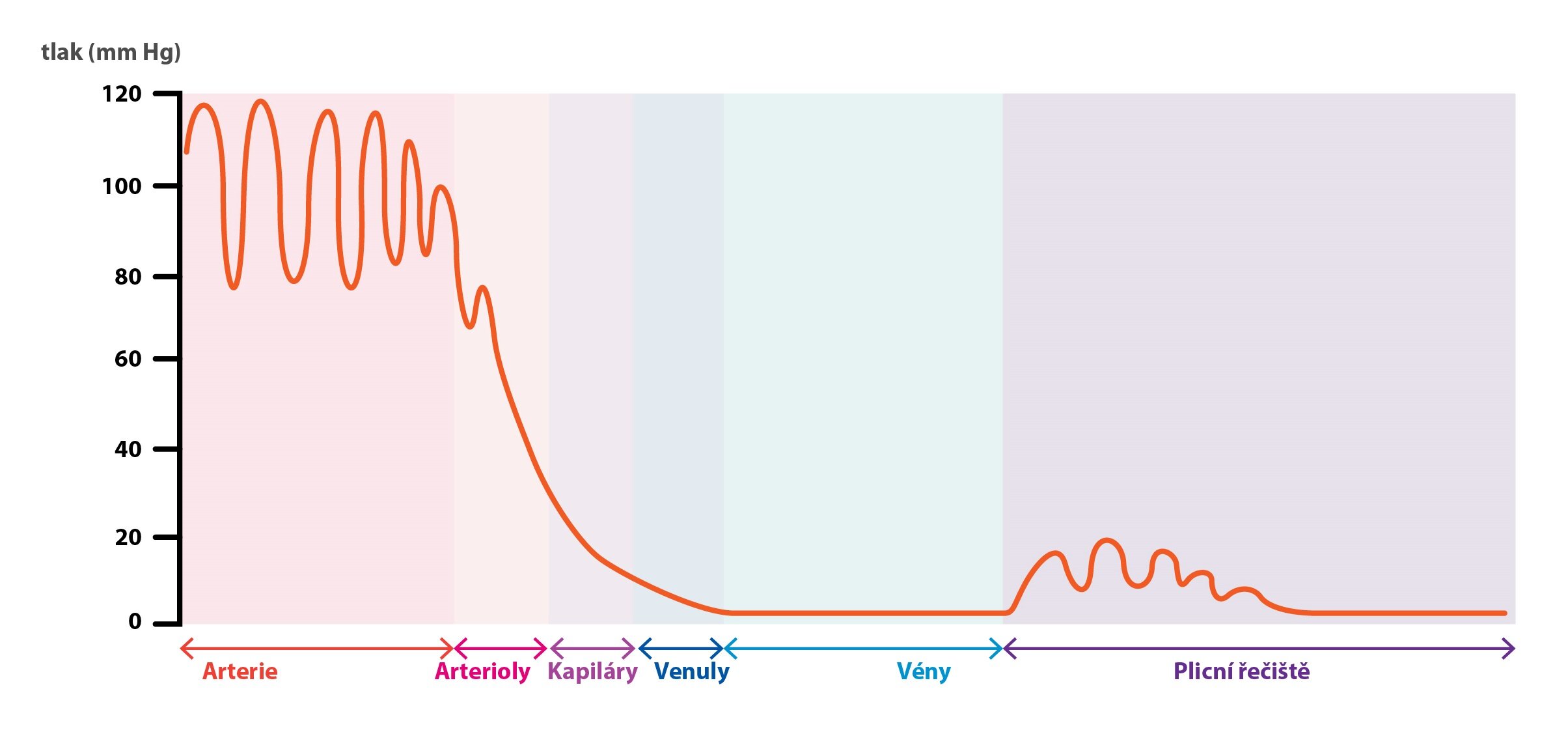 normální krevní tlak závisí i na věku
do středního věku je norma 90-140/60-90 mmHg
v seniorském věku až 160-90 mmHg


správné měření TK – na paži v úrovni srdce
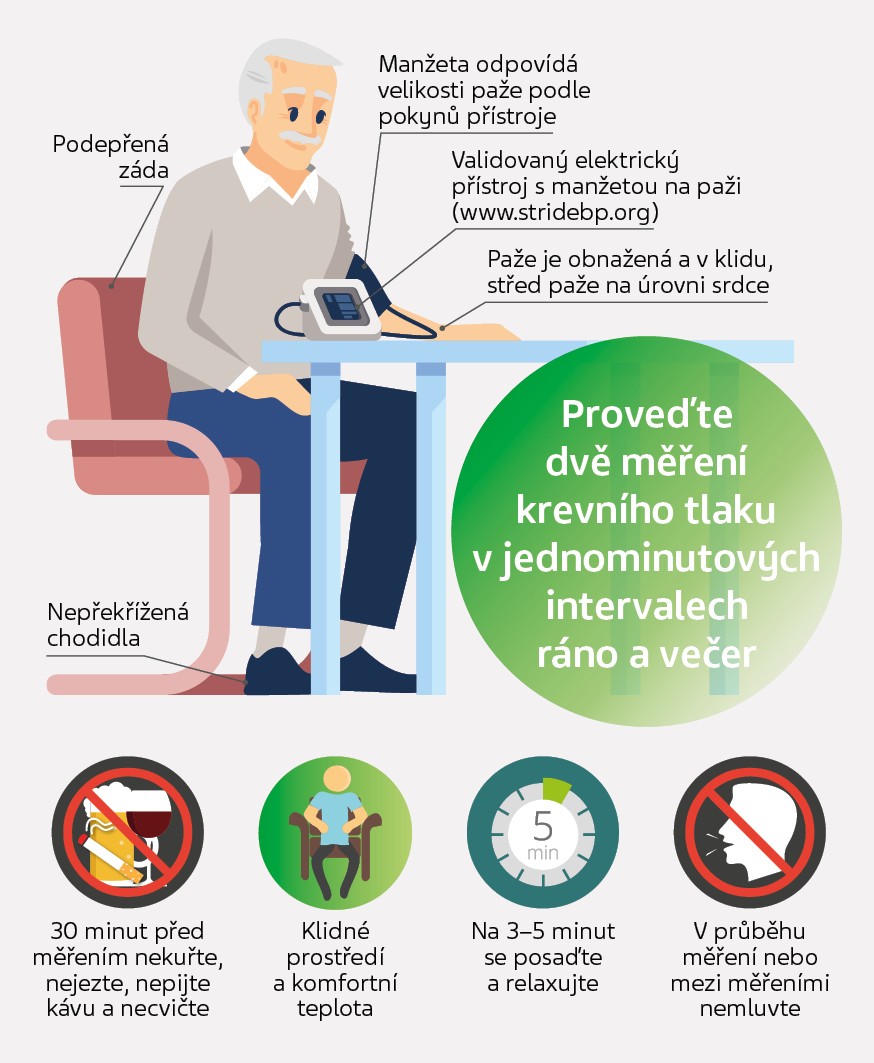 co se děje v kapilárách
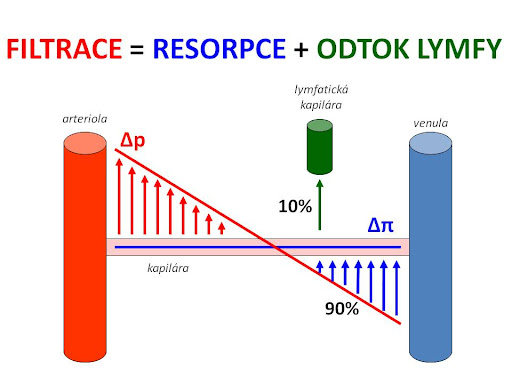 v kapilárách je 6% objemu krve
kapiláry jsou porézní – jejich endotel je 
		permeabilní
voda a ionty procházejí volně, 
		bílkoviny a makromolekuly ne
filtrace – transport látek do tkání (intersticia)
resorbce – transport látek z tkání do kapiláry
závisí na rozdílu gradientů hydrostatického tlaku (generovaný srdcem)a tlaku onkotického (generován bílkovinami v plazmě)
hydrostatický tlak je větší než onkotický – filtrace
onkotický tlak je větší než hydrostatický - resorbce
regulace KV systému je komplexní a složitá
změna srdečního výdeje
změna průměru odporových cév
změna množství krve v kapacitním systému

regulace lokální (autoregulace – hladina O2, CO2, metabolitů, produktů endotelu) a systémová (navzájem spolupracují)

systémová regulace – vazomotorické ústředí v mozkovém kmeni získává informace z baroreceptorů (vysokotlakých a nízkotlakých) a chemoreceptorů → regulace cestou vegetativního systému (sy, pasy) a humorálního systému (RAA systém, ANP, dřeň nadledvin)
dýchací systém
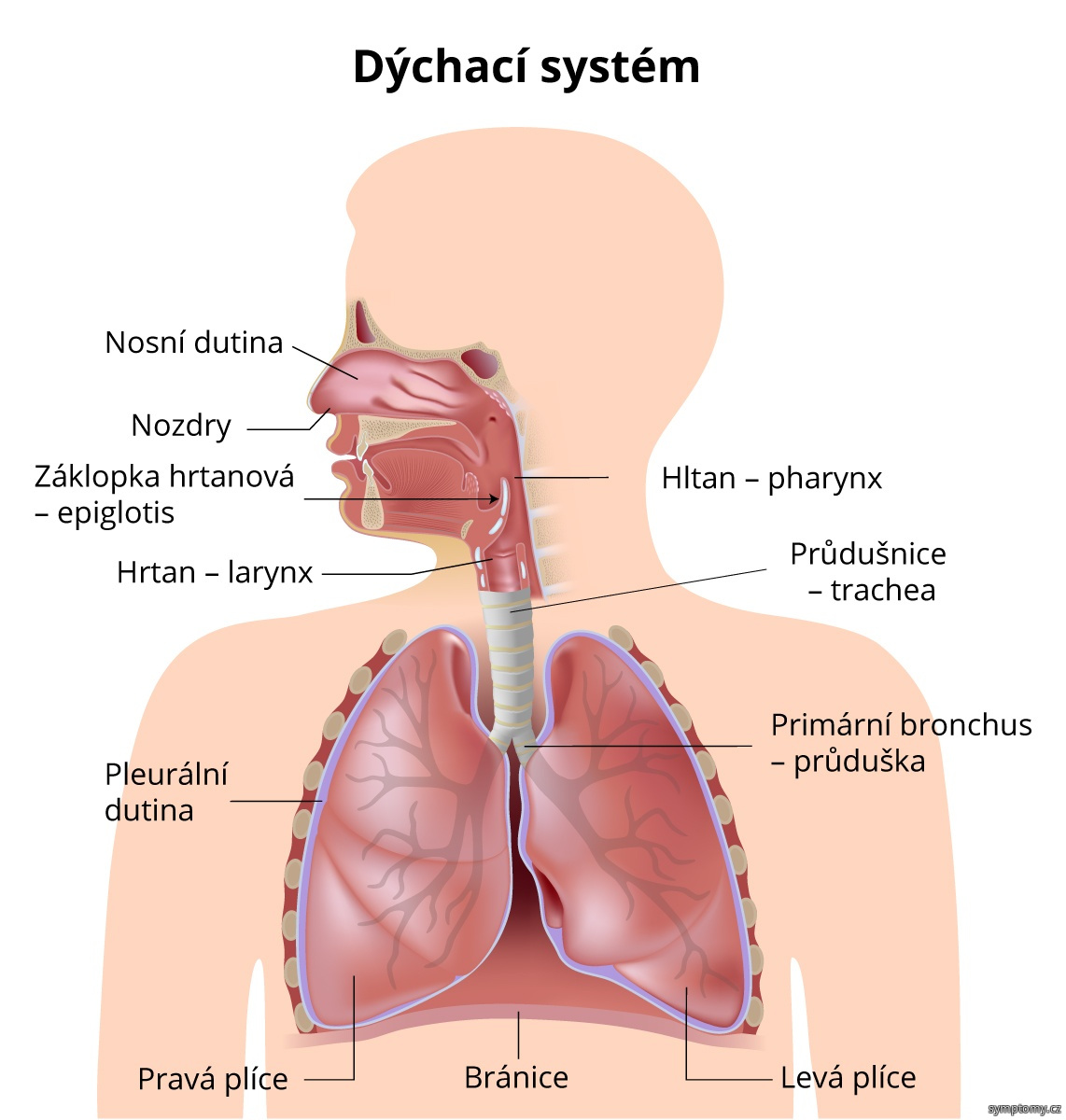 dýchací systém
živý organismus potřebuje energii
energie vzniká oxidací živin  - spotřeba kyslíku a tvorba CO2
v klidu je spotřeba 250 ml O2 a tvorba 200 ml CO2/min


plyny se mění: 
		v plicních sklípcích mezi atmosférou a krví – zevní dýchání (ventilace)
		v tkáních mezi bb a krví – vnitřní dýchání (respirace)
zevní dýchání umožňuje ventilace
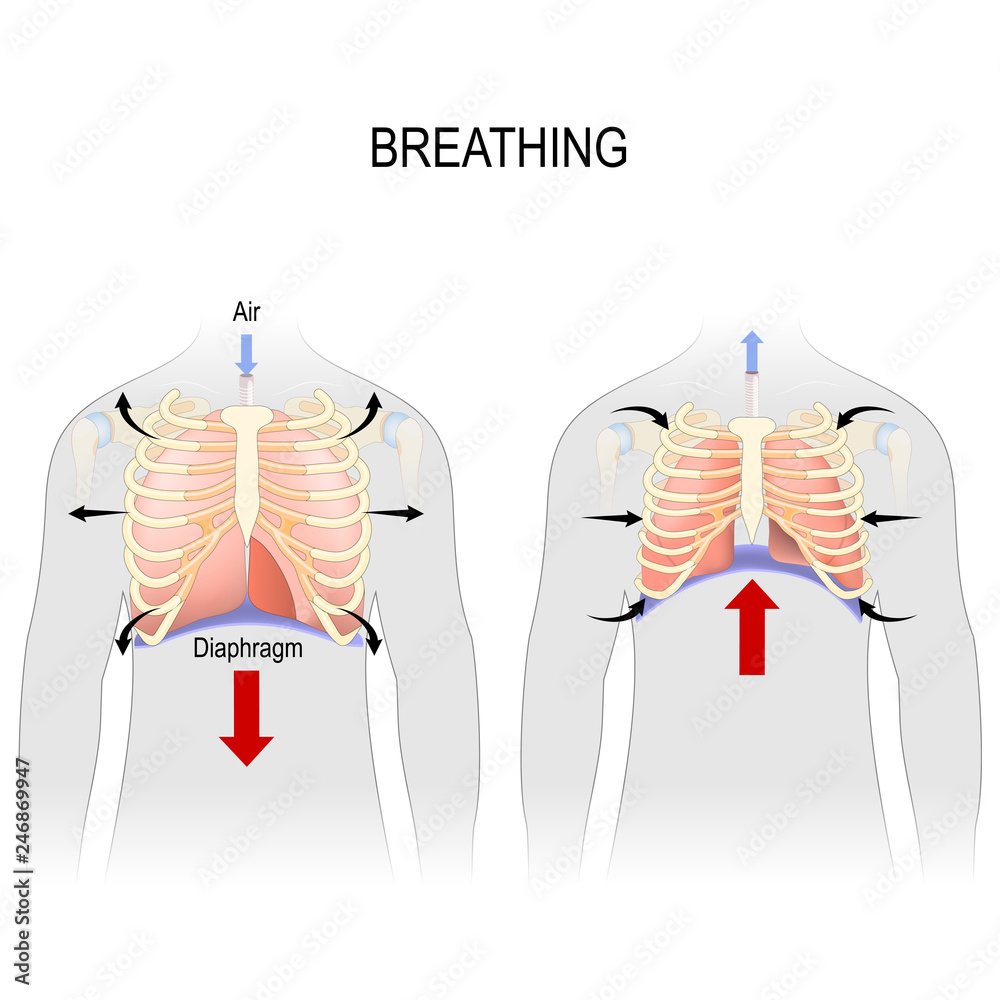 cyklické opakování vdechu a výdechu

vdech – nasávání vzduchu, plíce zvětšují objem
výdech – vypuzování vzduchu, plíce zmenšují 
objem


důležitá je elasticita plic a hrudního koše a jejich souhlasný pohyb
pohrudnice zajistí pohyb plic s hrudníkem
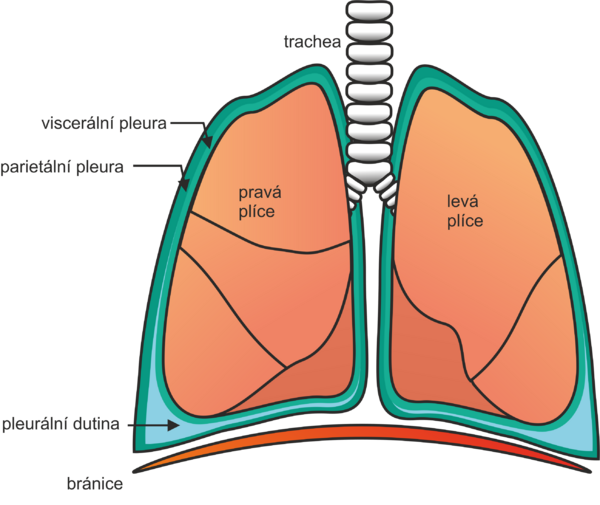 2 listy  - viscerální srostlý s plícemi
parietální se dotýká hrudní stěny

pleurální tlak - tlak mezi 2 listy pleury

trvale negativní -2- 8 cmH2O, při nádechu se negativita zvětšuje

díky němu plíce sledují pohyby hrudníku
plíce jsou pružný orgán
elasticita je dána přítomností elastických vláken v plicní tkáni
		fyzikálním vyjádřením je poddajnost - kompliance

čím větší elasticita, tím snadněji zvětší objem při změně tlaku

elasticitu zmenšuje povrchové napětí v alveolech → podporuje smrštivost

proti vlivu povrchového napětí působí surfaktant
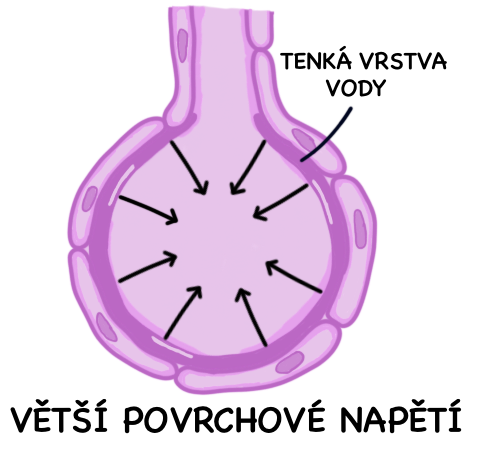 vdech a výdech tvoří dechový cyklus
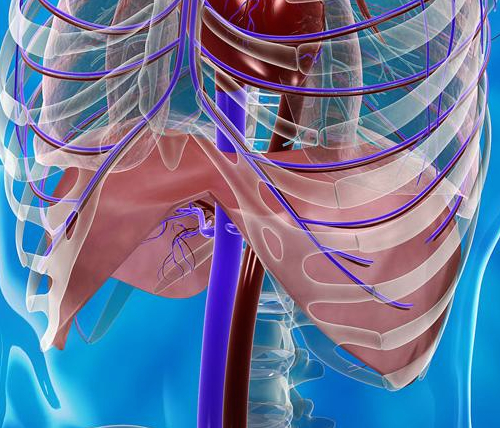 12-16x/min

vdech (inspirium)  

při klidném dýchání aktivní děj
hlavní inspirační svaly – bránice, mezižeberní svaly
pomocné – prsní, podklíčkové a zvedače hlavy
rozpínání hrudníku – vytváření prostoru pro plíce
interpleurální tlak a alveolární tlak klesá → vzduch se žene do plic
objem plic roste
vdech a výdech tvoří dechový cyklus
výdech (expirium) 

	při klidním dýchání pasivní děj
 svalově minimálně náročný pohyb
	napětí inspiračních svalů klesá, bránice se elevuje
	hrudník se zmenšuje
	pleurální tlak a alveolární tlak stoupá → vzduch se žene z plic
	objem plic klesá
slovníček pojmů
eupnoe – klidové dýchání
tachypnoe – zrychlené dýchání
hyperpnoe – prohloubené dýchání
apnoe – zástava dýchání
dyspnoe – dušnost, namáhavé dýchání s pocitem nedostatku vzduchu
ortopnoe – dušnost vázaná na polohu vleže, ve vzpřímené poloze se dýchá lépe
Plicní objemy a kapacity
VT – dechový objem 0,5-0,8l
IRV – inspirační rezervní objem – vdechnutí po maximální možném nádechu – 3l
ERV – expirační rezervní objem - to samé po výdechu – 1l
RV – reziduální objem – množství vzduchu v plicích po maximálním výdechu – 1,5l
VC – vitální kapacita plic – VT+IRV+ERV – 5l
TLC – celková kapacita plic – VC+RV – 6,5l
Df – dechová frekvence – 12-16/min
VE – minutová ventilace – Df x VT – 7l
MMV – maximální minutová ventilace – 125-170l/min
Plicní objemy a kapacity
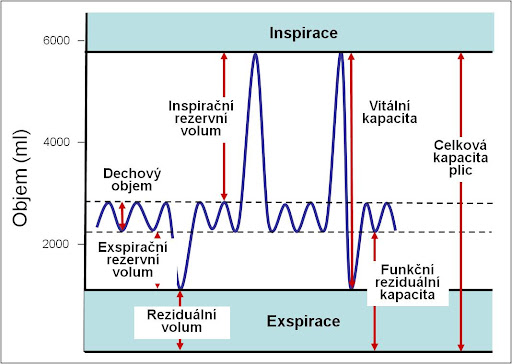 alveolární vzduch má jiné složení než atmosferický
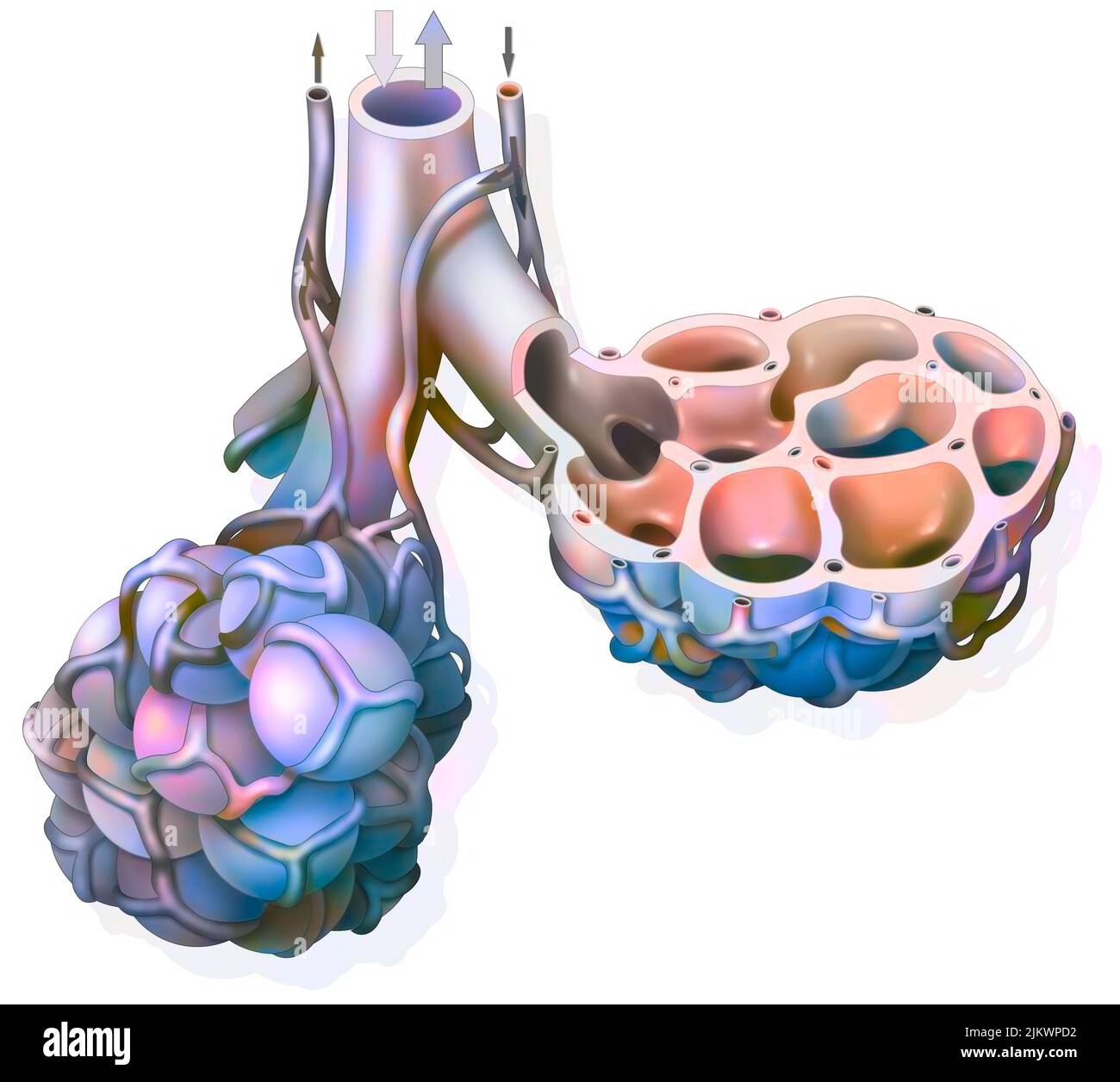 méně O2 a více CO2 a H2O

	vliv mrtvého prostoru
	neustálá výměna O2 a CO2 v plicních sklípcích
	zvlhčování vzduchu v dýchacích cestách před 
	vstupem do plic


složení je velmi stabilní – na konci výdechu zůstává v plicích 2,5l „starého vzduchu“
výměna plynů probíhá přes alveolokapilární membránu
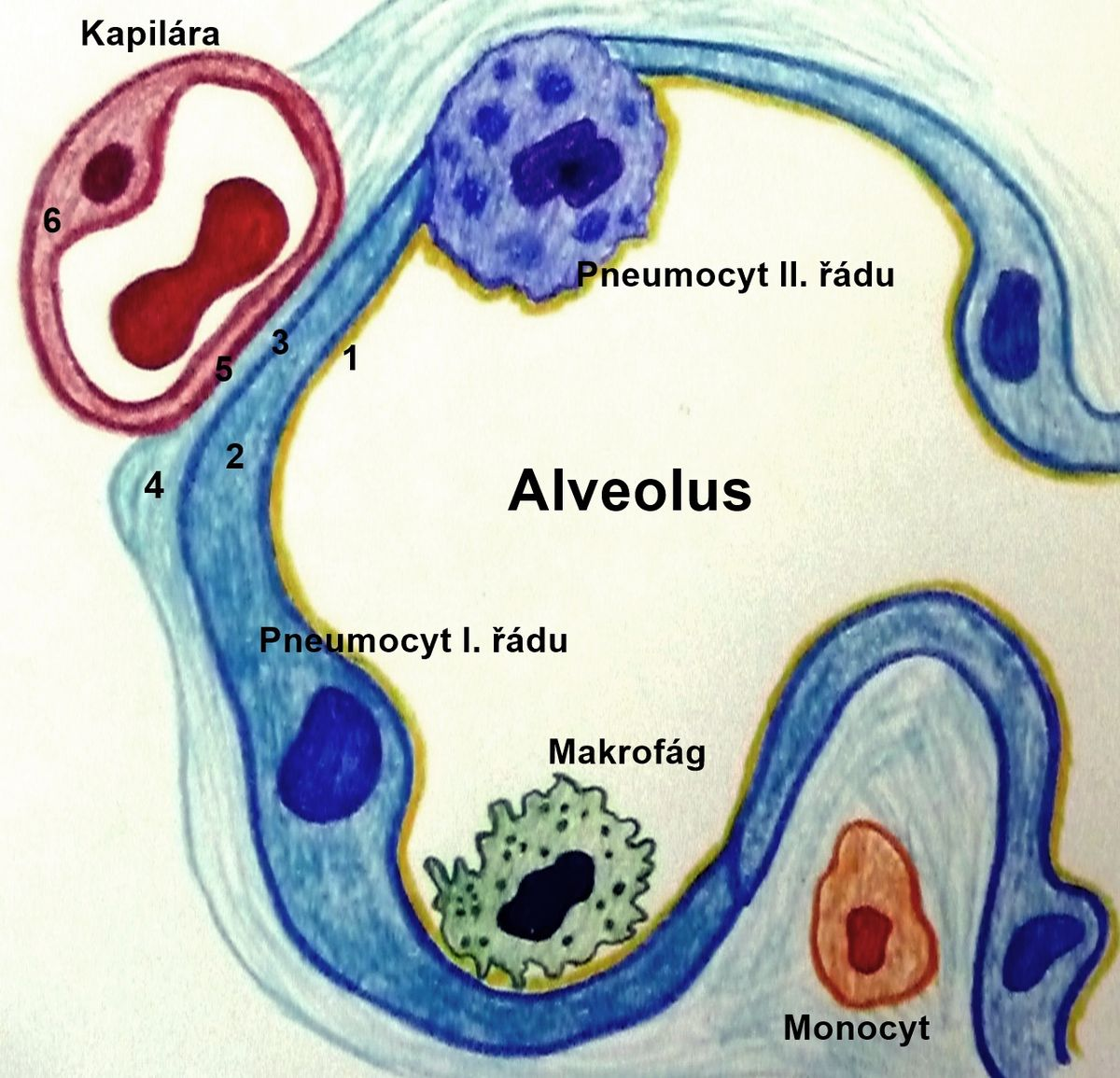 tloušťka 0,6 mikrometru

složení:
surfaktant
alveolární epitel
2 bazální membrány oddělené intersticiálním 
	prostorem
endotel kapiláry
stěna krvinky

difúzní kapacita přímo úměrná velikosti difúzní plochy (100m2),  tlakovému gradientu a nepřímo úměrná tloušťce membrány
kyslík se v krvi přenáší ve dvou formách
fyzikálně rozpuštěný v plazmě – 3ml O2/l krve

chemicky vázaný na hemoglobin – 201ml O2/l krve → kyslíková kapacita krve – cca 1l O2 za minutu
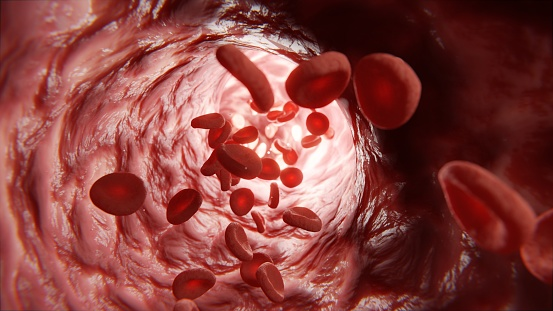 Hemoglobin je transportní protein
4 podjednotky,  každá obsahuje hem (porfyrin + Fe2+)  + globin
Fe2+ reverzibilně váže 1 molekulu O2 procesem oxygenace
vazba 1.molekuly O2 zvyšuje afinitu hemoglobinu k dalšímu atd.

další faktory ovlivňující afinitu kyslíku k hemoglobinu
zvyšují  -  ↑ pH, ↓teplota, ↓pCO2, ↓difosfoglycerát  
snižují – ↓pH, ↑teplota, ↑pCO2, ↑difosfoglycerát

arteriovenózní diference O2 
	1 litr krve je schopen vázat 200 ml O2
	z každého litru odeberou tkáně cca 46 ml O2
k čemu nám ten kyslík vlastně je?
vnitřní dýchání (respirace) – výměna dýchacích plynů mezi krví a tkáněmi

O2 se v mitochondriích užívá k oxidaci živin za vzniku H2O a CO2 + energie

energie se spotřebovává přímo buňkou, nebo se ukládá do makroergních fosfátových vazeb (ATP)

CO2 zpět do krve
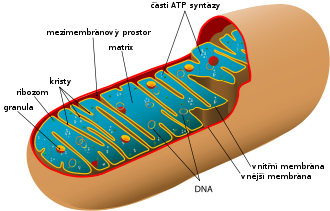 oxid uhličitý má více variant přenosu
organismus vyprodukuje 200 ml CO2/min
z bb do kapilár a do plic → atmosféra

10% se fyzikálně rozpouští v plazmě
10% se naváže na hemoglobin za vzniku karbaminohemoglobinu
80% se mění v erytrocytech na H2CO3, která disociuje na H+ a HCO3-
	30% zůstává v erytrocytech
	50% se uvolňuje do plazmy
Hnací silou difuze plynů je rozdíl parciálních tlaků plynů
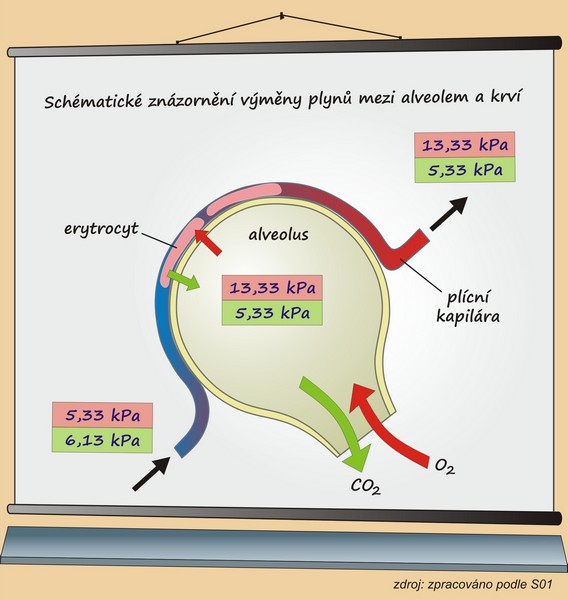 pO2 v alevolu a tepenné krvi 13 kPa 
pO2 v žilní krvi 5 kPa
pCO2 v alveolu a tepenné krvi 5 kPa
pCO2 v žilní krvi 6 kPa

pozn. 1 mmHg = 1 torr = 0,13kPa
regulace dýchání je nervová a chemická
nervová – volní a automatická
	volní – řízeno z mozkové kůry – zadržet dech, měnit frekvenci, hloubku
	automatické – dechové centrum v prodloužené míše a mostu

chemická – závisí na koncentraci O2, CO2 a H+, je registrována chemoreceptory
		centrální – pod povrchem prodloužené míchy – reakce na ↑H+ → stoupne ventilace
		periferní – karotická a aortální tělíska – reagují na koncentraci ↑CO2 
a ↓O2
trávicí systém
trávicí systém, neboli GIT
soustava trubicových orgánů (ústa až konečník) + přídatných orgánů (zuby, jazyk, slinné žlázy, slinivka břišní, žlučník, játra)

funkce:
příjem potravy a její zpracování (trávení)
vstřebávání (resorbce)
skladovací funkce 
imunitní funkce
endokrinní funkce
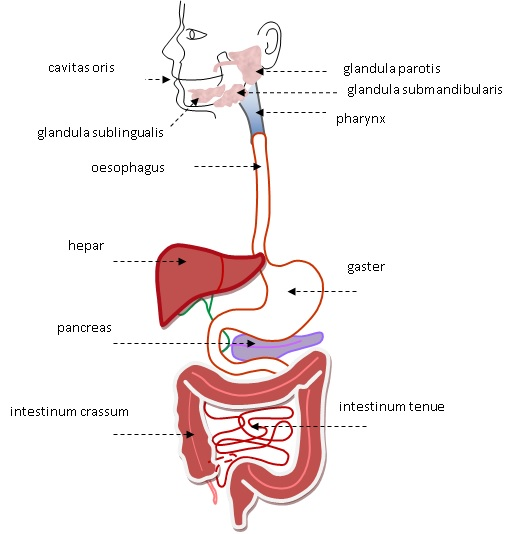 k trávení a vstřebávání potravy je nezbytná sekrece
sekrece exokrinní – trávicí šťávy – ochrana sliznice,  štěpení makromolekul a příprava k vstřebávání

sekrece parakrinní a endokrinní (hormony) – regulace činnosti GIT
sliny produkují 3 páry velkých žláz
příušní, podčelistní a podjazyková + drobné žlázy ve sliznici DÚ
sekrece 0,8 - 2 l/den

význam
	ochrana sliznice DÚ, protektivní vliv proti 
	zubnímu kazu, antibakteriální a 	
	antivirový účinek (IgA, lysozym)
	usnadňují tvorbu sousta (mucin)
	rozpouštědlo pro látky v potravě
	počátek trávení polysacharidů (amyláza)

regulace – vegetativní systém – parasympatikus ↑    sympatikus ↓
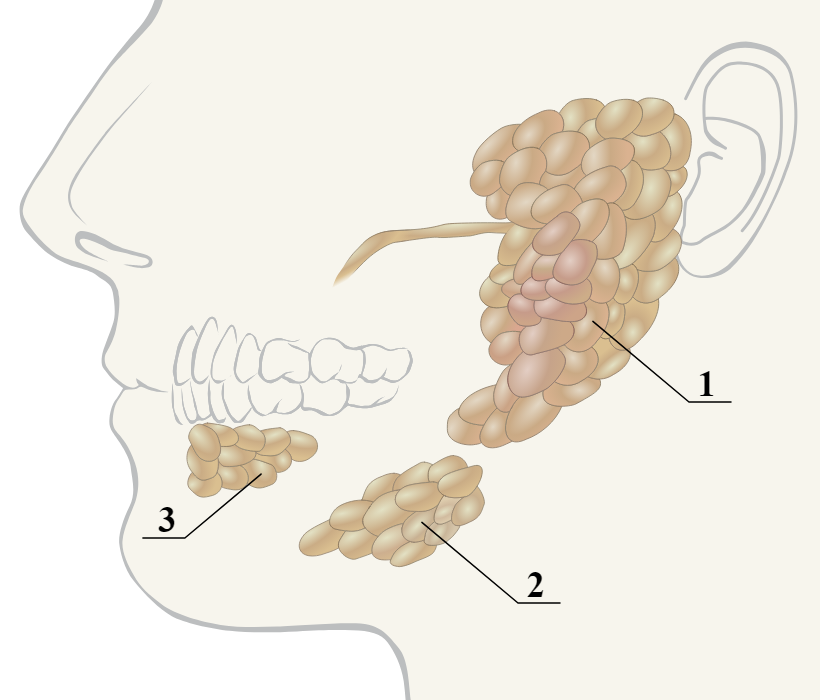 žaludeční HCl napomáhá trávení bílkovin
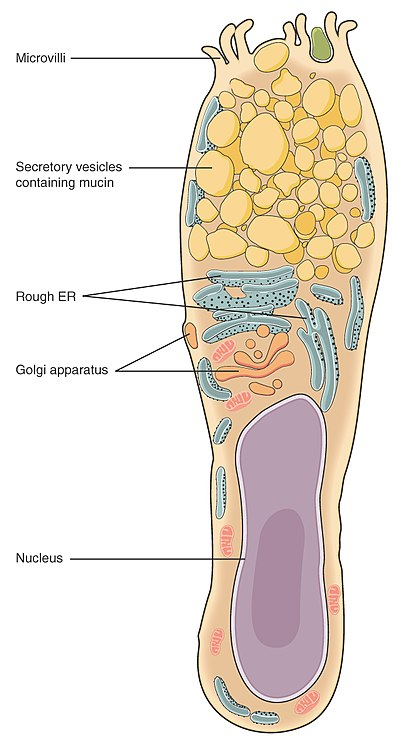 mucinózní buňky – mucin – hlen chránící sliznici žaludku
 	před HCl

krycí buňky – HCl a vnitřní faktor (vstřebávání B12)
aktivace pepsinogenu na pepsin
udržení kyselého pH
koagulace bílkovin
redukce Fe, umožňující vstřebání
žaludeční pepsiny štěpí bílkoviny
hlavní bb - pepsinogen
	HCl je aktivuje na pepsiny
	štěpí vazby mezi aromatickou AMK a sousední AMK
	optimální pH je 1,3-3,2

lipáza – štěpí tuky, není moc významná
histamin – stimulace sekrece HCl
gastrin – z G buněk distální části žaludku, dvanáctníku a  slinivky
stimulace tvorby žal. šťávy, motility žaludku, střeva a žlučníku
žaludeční sekrece je spuštěna dříve, než je potrava v žaludku
časové rozdělení řízení žaludeční sekrece

fáze nervová (reflexní) – začíná ještě před vstupem do žaludku (chci se najíst)– zvýšení produkce HCl - 20%

fáze žaludeční – mechanoreceptory zaregistrují roztažení stěny – podráždění nerv. pletení a produkce gastrinu a histaminu - 70%

fáze střevní – trávenina je ve dvanáctníku  - 
tlumící hormony – sekretin a CCK– 10%
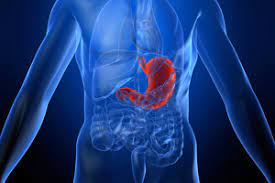 exokrinní Sekret z pankreTU POmáhá štěpit bílkoviny a tuky
sekrece 1-2 l/den (exokrinní sekrece)
je alkalická (vysoký obsah bikarbonátu)
způsobuje zvýšení pH tráveniny (spolu se žlučí a střevní šťávou)

hlavní enzymy:

trypsin  (hydrolýza bílkovin na AMK)
lipázy (tuky na glycerol a MK)
pankreatická amyláza (sacharidy na glukózu)
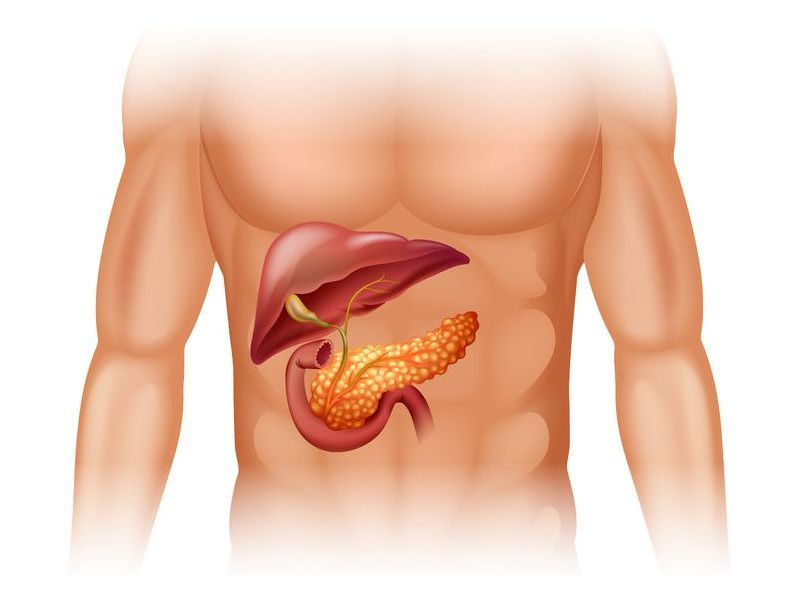 Exokrinní sekrece je řízena zejména  z duodena
sekretin - silně alkalická šťáva + stimulace sekrece žluči a útlum HCl
cholecystokinin - menší množství šťávy bohaté na enzymy

produkci posiluje nízké pH tráveniny a vysoký obsah tuků a bílkovin

nervová regulace – parasympatikus zvyšuje, sympatikus snižuje
Žluč se tvoří v játrech
sekrece 0,6-1 l/den
žlučovod ústí doduodena
mezi jídly se shromažďuje ve žlučníku, zde se zahušťuje

složení 
rozpadové produkty hemoglobinu –
	bilirubin, biliverdin
cholesterol
hodně bikarbonátu – neutralizace HCl
primární žlučové kyseliny – kys.cholová, chenodeoxycholová
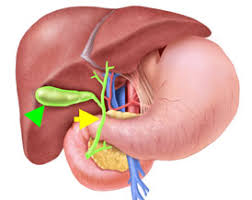 Žlučové kyseliny jsou zcela zásadní pro  trávení tuků
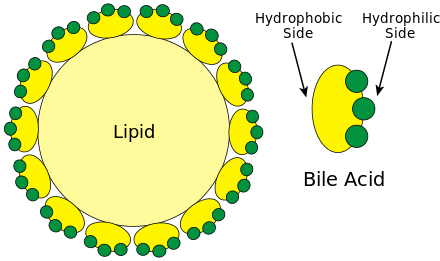 emulgují tuky (zvětšení trávicí plochy tuků)  
napomáhají tvorbě micel, 
	které transportují tuky k enterocytům


většina žlučových kyselin se vstřebává z GIT zpět do jater (enterohepatální oběh)

regulace  	sekretin (zvýšení obsahu vody a bikarbonátu)
				cholecystokinin – stah a vyprázdnění žlučníku (i parasympatikus)
sekrece z tenkého střeva je  exokrinní i endokrinní
sekrece 1,8-2 l/den

čirá tekutina – hustý alkalický sekret
enzymy obsahuje jen z odloupaných slizničních bb
snižuje pH, tvoří ochrannou vrstvu na sliznici, imunitní funkce
sekreci řídí lokální reflexy z pletení ve stěně střeva, z menší části i z CNS
endokrinní sekrece tenkého střeva je velmi bohatá
cholecystokinin 
kontrakce žlučníku
stimulace produkce pankr.šťávy
tlumí vyprazdňování žaludku, zesiluje kontrakci pyloru
zvyšuje motilitu tenkého a tlustého střeva

sekretin
tlumí motilitu žaludku a produkci gastrinu  utlumení sekrece HCl 
zvyšuje vylučování pepsinu
podporuje tvorbu silně alkalické pankr.šťávy

motilin – zvyšuje motilitu žaludku mimo trávení
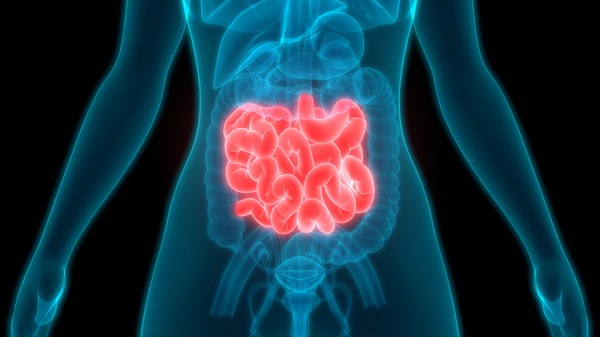 sekreční činnost tlustého střeva
pouze exokrinní
hustý hlen
ochrana sliznice před enzymy, toxiny z hnilobných baktérií a mechanickým poškozením

regulace je převážně lokální, 
	parasympatikus zvyšuje sekreci
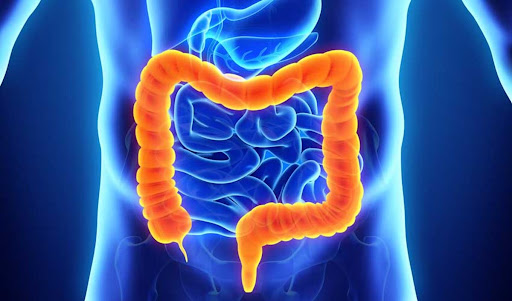 v dutině ústní se potrava nevstřebává
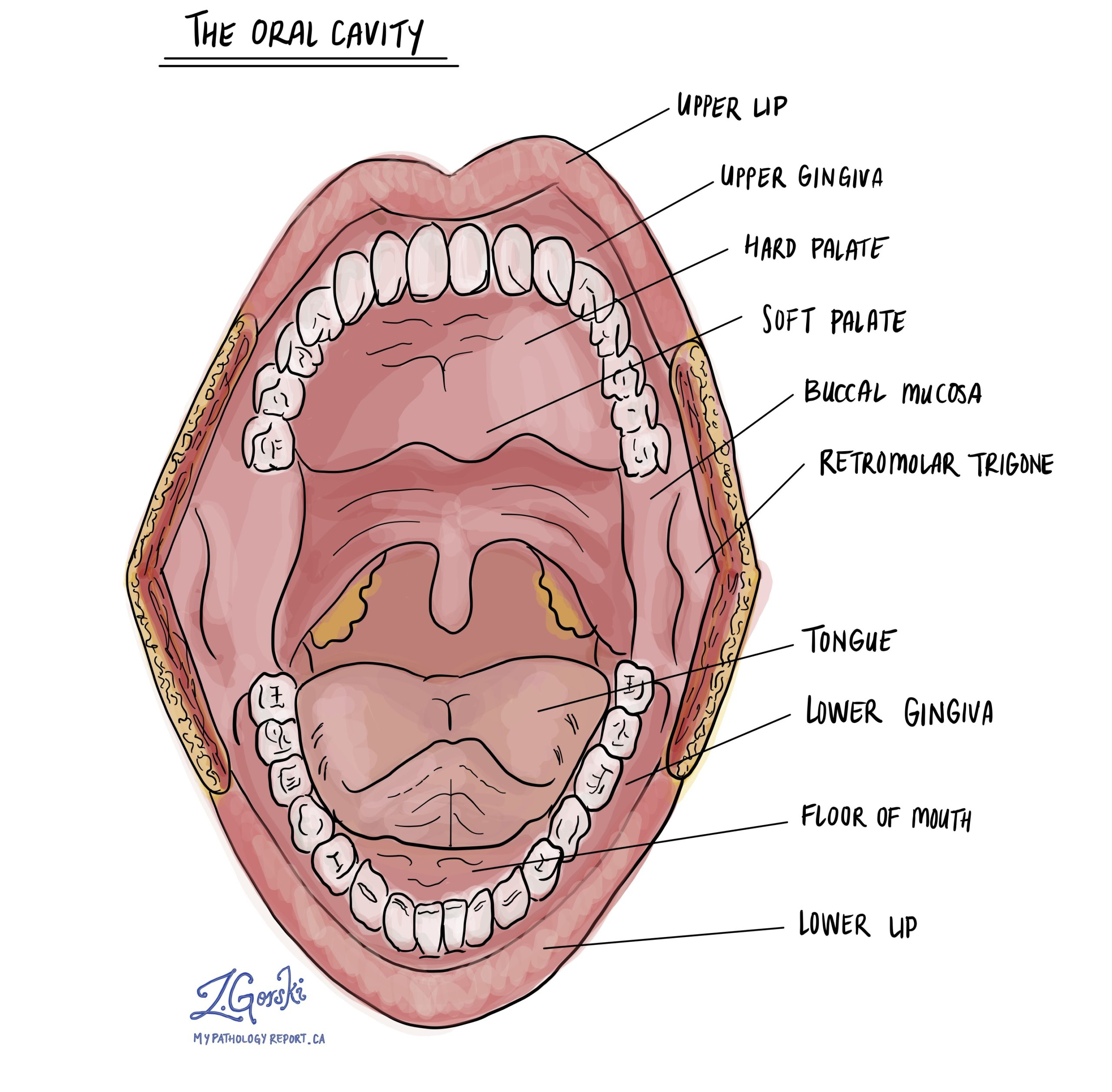 počátek trávení cukrů slinnou amylázou
jazyková lipáza je aktivní až v žaludku  - 
	až 30% lipidů
zvlhčení potravy, usnadnění polykání
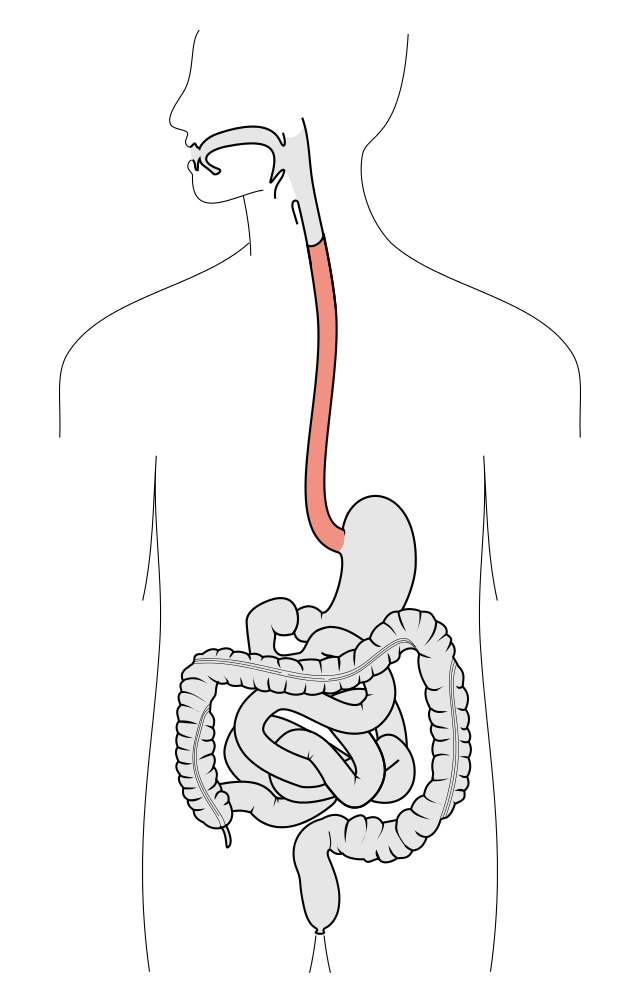 hltan a jícen slouží hlavně k transportu potravy
horní třetina jícnu  - příčně pruhovaná svalovina

dolní 2/3 jícnu hladká svalovina

horní a dolní jícnový svěrač – brání návratu potravy zpět
polykání je složitý reflexní děj
ústní fáze – formování potravy jazykem a posun dozadu do hltanu, elevace měkkého patra – jediná fáze ovládaná vůlí

hltanová fáze – stahy svalstva hltanu, směr do jícnu, útlum dýchání, uzávěr hlasové štěrbiny příklopkou hrtanovou

jícnová fáze – oslabení horního jícnového svěrače,  poté opět uzávěr, za soustem peristaltická vlna, která tlačí sousto dále
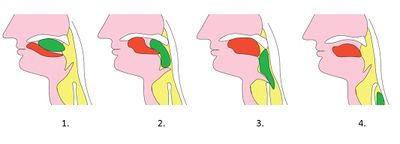 žaludek dokáže zvětšit svůj objem až 30X
objem žaludku  v klidu je 50 ml, při naplnění až 1500 ml

žaludeční peristola = cca hodina po příjmu klidové období

poté peristaltické vlny 3-4/min  promíchávání potravy a šťávy, vznik chymu
vyprazdňování žaludku je přesně řízený proces
probíhá po částech
dle náplně v dudodenu
zpomalení – velké množství tráveniny v dudodenu, vysoké pH, velké množství tuků, AMK, bílkovin
hormony – 	gastrin, motilin podporují motilitu
					CCK, sekretin snižují
druh požité potravy – sacharidy nejrychleji, bílkoviny, tuky nejpomaleji
trávení živin začíná v žaludku
polysacharidy slinnou amylázou
bílkoviny pepsiny – cca 25% všech bílkovin
tuky – 	jazyková lipáza je aktivnější než žaludeční lipáza
	malé množství

resorbce minimální (20% alkoholu)
pohyby střeva jsou místní a celkové
místní  - promíchání tráveniny a udržení kontaktu se střevní stěnou
			pohyby segmentační – stahy cirkulární svaloviny
			pohyby kývavé – podélná svaloviny

celkové, peristaltické – posunují obsah distálním směrem
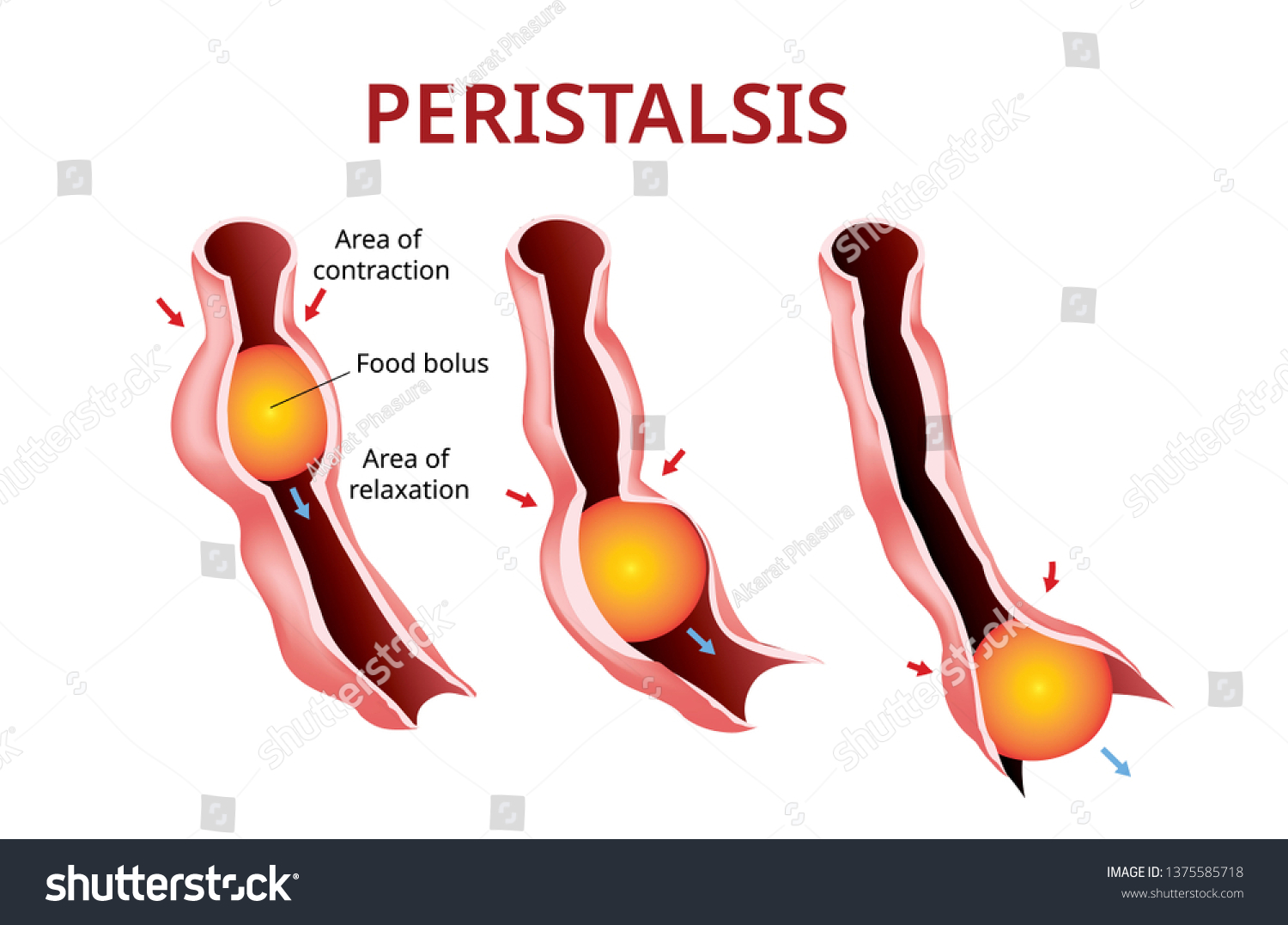 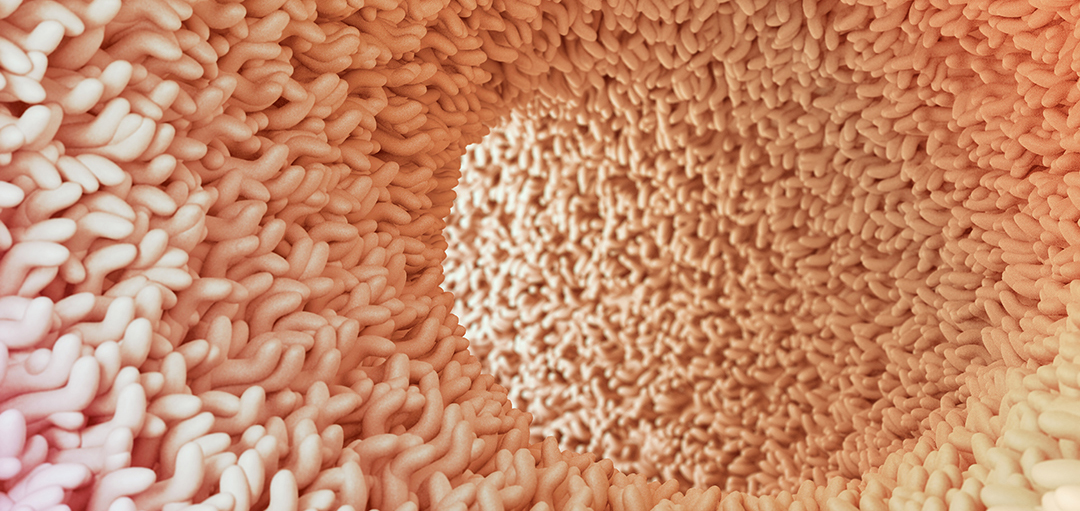 pohyby střeva jsou místní a celkové
místní  - promíchání tráveniny a udržení kontaktu se střevní stěnou
			pohyby segmentační – stahy cirkulární svaloviny
			pohyby kývavé – podélná svaloviny

celkové, peristaltické – posunují obsah distálním směrem
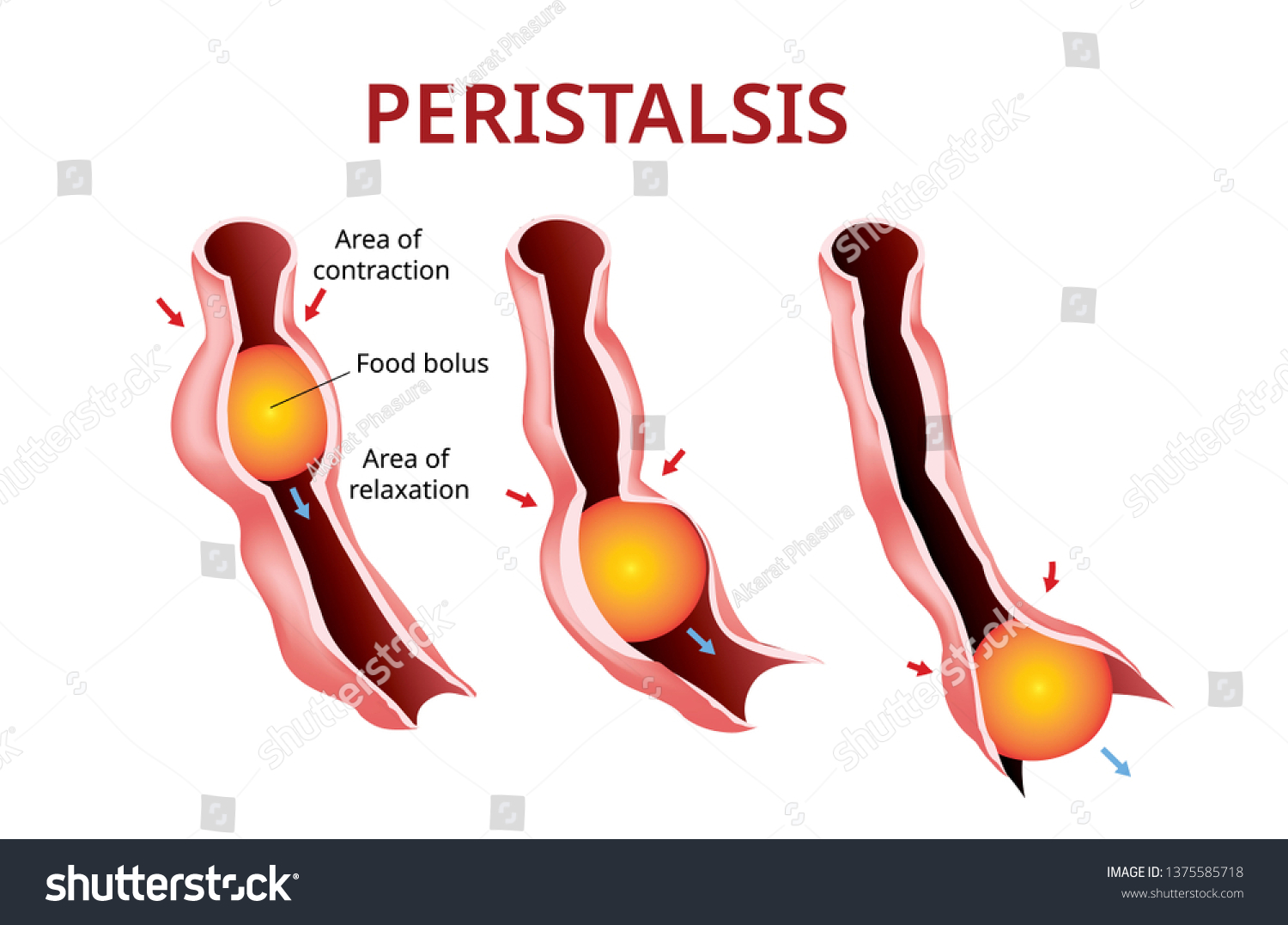 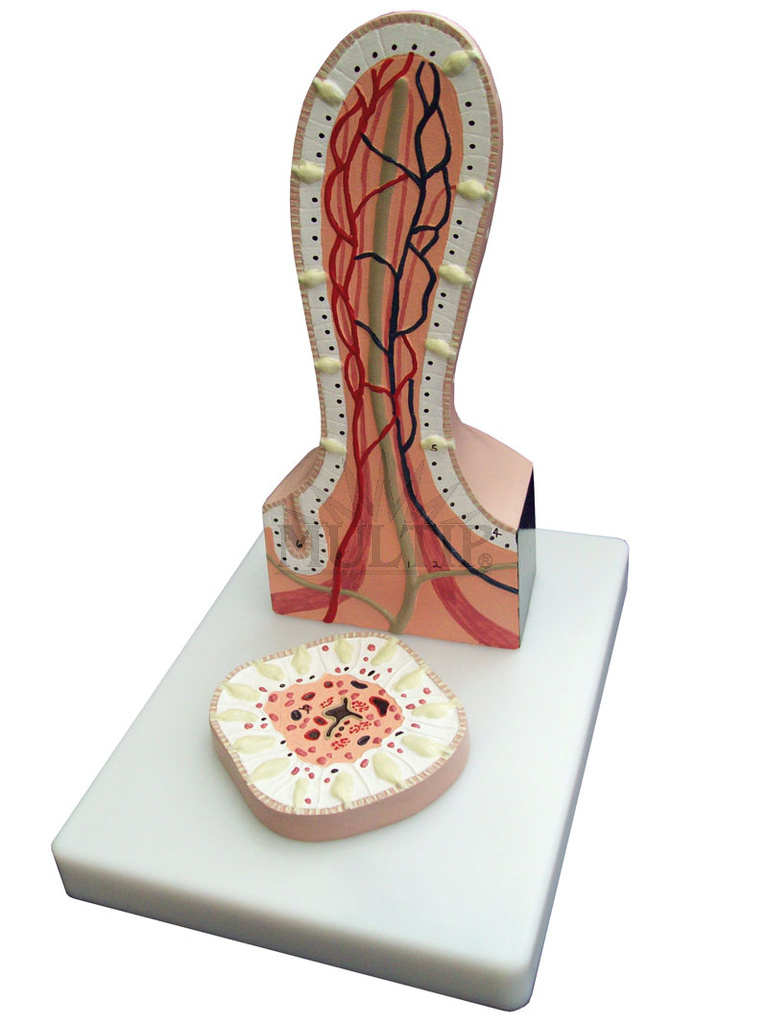 maximum trávení se děje v tenkém střevě
tuky – pankreatická lipáza (TAG)
		pankreatická fosfolipáza – fosfolipidy
		cholesterolesterhydroláza – cholesterylestery

sacharidy – slinná a pankreatická amyláza na oligosacharidy
				enzymy kartáčového lemu – štěpení na monosacharidy

bílkoviny – peptidázy (trypsiny) štěpí až na AMK v dutině, v kartáčovém lemu mikroklků a v cytoplazmě enterocytů
k resorbci tuků je třeba žlučových kyselin
tuky tvoří s žluč.kyselinami micely, jejich obsah vstupuje do enterocytů

mastné kyseliny s krátkým řetězcem vstupují přímo do portální krve

mastné kyseliny s dlouhým řetězcem tvoří chylomikrony – směs lipidů, proteinů, cholesterolu a fosfolipidů, přes lymfatické cévy do oběhu
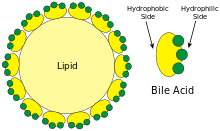 cukry a bílkoviny se vstřebávají poměrně rychle
glukóza a galaktóza – symport s Na+
fruktóza – usnadněná difúze
		poté do  portálního oběhu
AMK – symport s Na+
dipeptidy a tripeptidy - symport s H+  intracelulární hydrolýza na AMK
		poté do portálního oběhu

vstřebává se  malé množství intaktních bílkovin – přes M-buňky, které je předkládají jako antigeny imunitnímu střevnímu systému
střevo si musí poradit s 9 litry tekutin denně
2 l vypité vody + 7 litrů šťáv

98% se vstřebá, hlavně v proximální části, 200 ml odchází stolicí

dle osmotického gradientu
v tlustém střevě se trávenina zahušťuje
cca 2 l tráveniny, do konečníku se dostává cca 200 ml stolice

vstřebávání vody, Na+, Cl-,  vylučování bikarbonátu a K+

motilita – 	segmentační kontrakce – promíchávání tráveniny
				peristaltické kontrakce – posun distálním směrem
				propulzivní kontrakce – 3x denně
jak se česky řekne defekace?
roztažení stěny konečníku  reflexní kontrakce  zvýšení tlaku
nucení na stolici při 18 mmHg, povolení svěračů a vypuzení při 55 mmHg
vůlí kontrolovaná defekace i při nižším tlaku – volní relaxace svěrače + břišní lis

stolice – nestravitelné zbytky potravy, střevní bb, 
střevní bakterie, voda
norma – 0,5x-2x denně
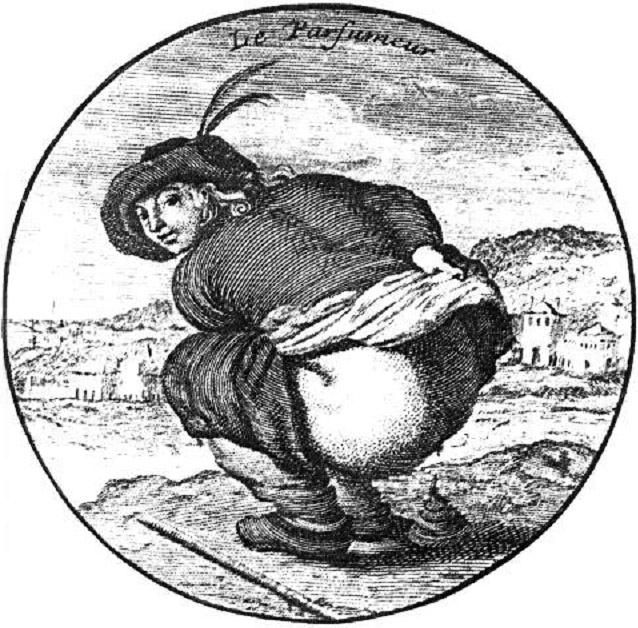 bez jater se žít nedá
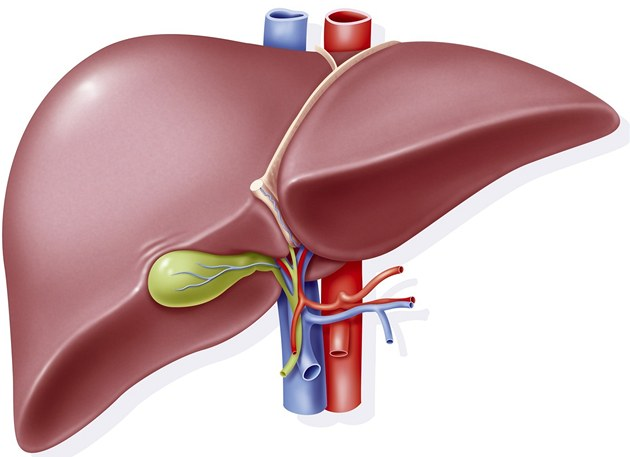 průtok 1,5 l/min
všechny vstřebané látky z GIT

funkce

metabolismus sacharidů 
syntetizují, skladují a uvolňují glykogen
glukoneogeneze – tvorba glukózy z necukerných látek – AMK a kys.mléčné
udržují hladinu glukózy
bez jater se žít nedá II
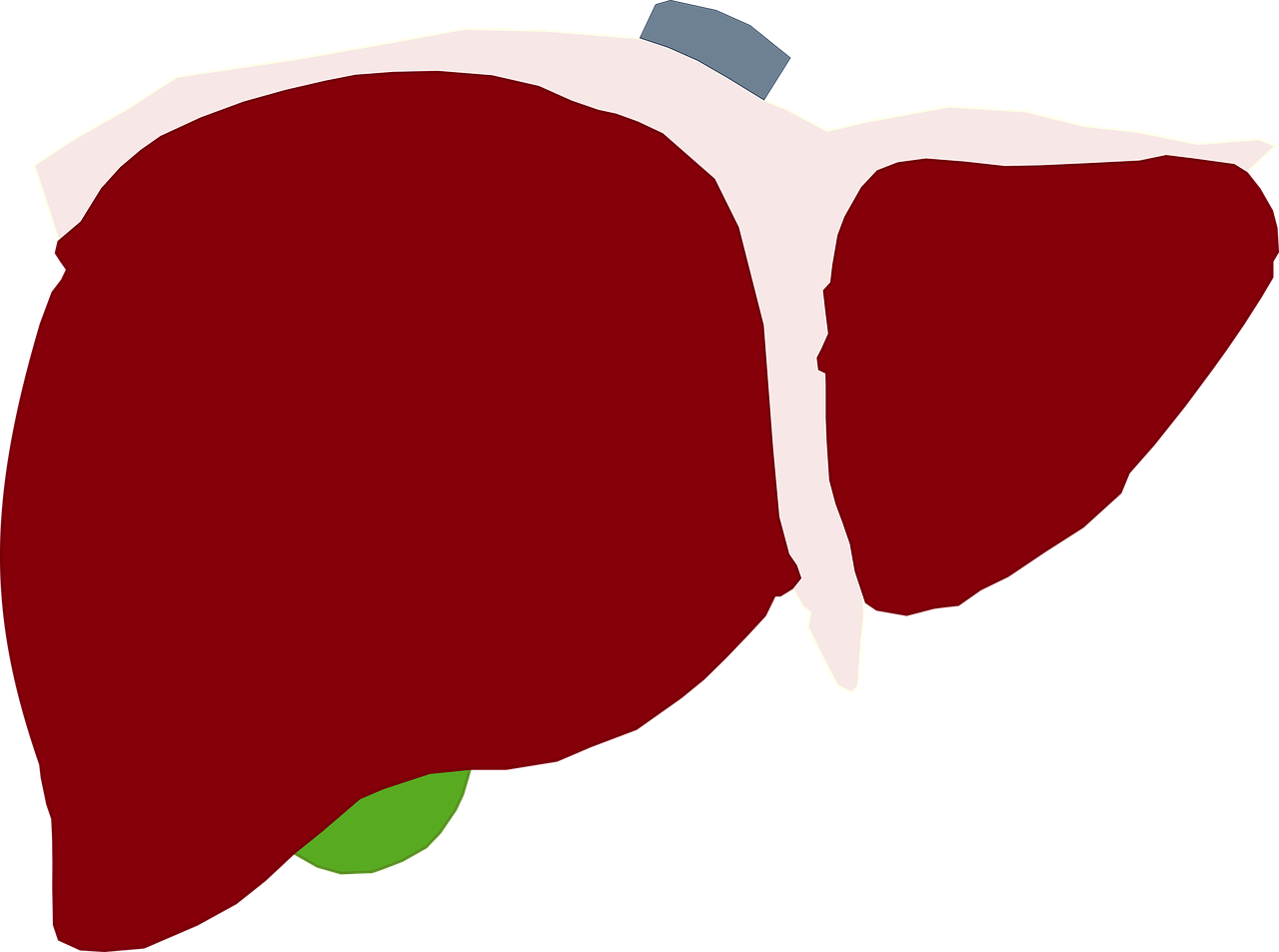 metabolismus tuků 
přestavba MK, syntéza TAG
oxidace MK, tvorba ketolátek
cholesterol přeměňuje na žlučové kyseliny, tvorba žluči
produkce lipoproteinů VLDL a HDL

metabolismus bílkovin
deaminace AMK, tvorba močoviny → moč
tvorba plazmatických bílkovin, včetně podílejících se na koagulaci
bez jater se žít nedá III
detoxikační funkce 
navázání toxické látky na kyselinu sírovou či glukuronovou a jsou vyloučeny do žluče
tvorba tepla metabolickou aktivitou – tepelné jádro organismu
rezervoár krve – až 1l krve
odbourávání hemoglobinu z rozpadlých červených 
krvinek
imunitní funkce – tkáňové makrofágy(Kupferovy bb) 
fagocytují bakterie z portální krve
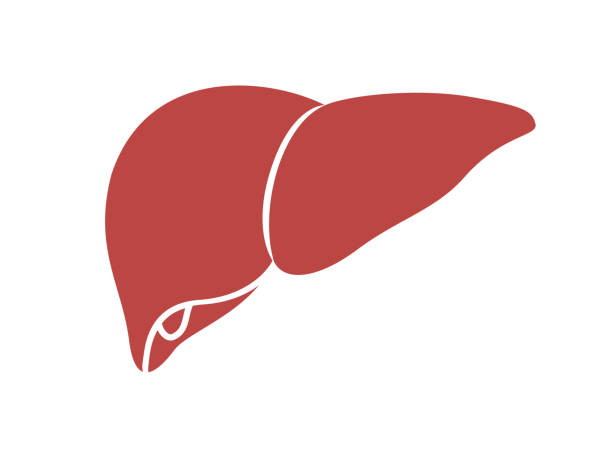 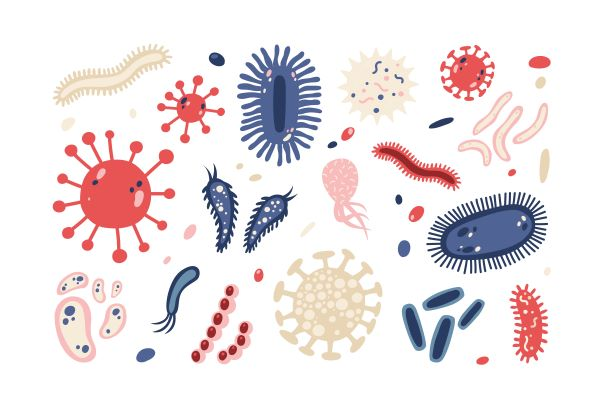 imunitní funkce GIT
trávicí šťávy obsahují protilátky
sliznice plní bariérovou funkci imunity
mikrobiota – soubor baktérií obývající GIT
žaludek a duodenum – sterilní
tenké střevo – 50 000 bakterií / 1g sliznice
tlusté střevo – bilion / 1g sliznice
Lactobacillus sp., Bifidobacterium sp., Streptoccocus sp., Clostridium
v GIT je 2kg baktérií
jsou prospěšné, ale i potenciálně nebezpečné
porušení mikrobioty – nevhodná strava, stres, ATB terapie
metabolismus a výživa
metabolismus je základní životní funkcí
katabolismus – rozklad složitých látek na menší za uvolnění energie
anabolismus – tvorba složitých látek z jednoduchých potřebných k růstu nebo zásobě energie
energie se získává z potravy oxidací základních živin za vzniku vody, CO2 a energie
3 využití energie – 	1. teplo
						2. přímá spotřeba v buňce
						3. uložení na pozdější spotřebu ve formě makroergních 								vazeb (ATP, CP)
slovníček základních pojmů
spalné teplo (energetická hodnota) – množství energie, které je schopno předat organismu 1g substrátu (sacharidy 17 kJ, tuky 38 kJ, bílkoviny 17 kJ)

bazální metabolismus - množství energie, pokrývající základní životní funkce organismu -105 kJ/kg/den (1kcal =4,2 kJ)

klidová energetická přeměna je méně přesná hodnota bazálního metabolismu – ležení, relaxace svalstva, zavřené oči

činnostní energetická přeměna – energetická spotřeba při činnosti organismu
energii tělu dodáme potravou
kvantitativní aspekt výživy – vyvážená energetická bilance
příjem = výdej (mimo těhotenství a růst)

negativní energetická bilance – malnutrice, podvýživa, hladovění
pozitivní energetická bilance – nadváha a obezita

energetický výdej – BM + energetický výdej spojený s trávením + činnostní energetická přeměna

kvalitativní aspekt výživy – vyvážená skladba potravy
sacharidy 50%, tuky 30%, bílkoviny 20% - vliv chuti, ekonomických faktorů
příklady energetického výdeje u různých činností
spánek 			300 kJ/hod
sezení				380 kJ/hod
stání				460 kJ/hod
chůze				1000 kJ/hod
kolo pomalé	1000 kJ/hod
kolo rychlé 		2500 kJ/hod
běh pomalý		2500 kJ/hod
běh rychlý		4500 kJ/hod
plavání 			3000 kJ/hod
sacharidy tvoří největší díl v potravě
nejdostupnější zdroj energie
nestačí sám o sobě, neobsahují dusík

monosacharidy – pentózy, hexózy (glukóza, fruktóza, galaktóza)
oligosacharidy – 2-10 monosocharidů (sacharóza, laktóza, maltóza)
polysacharidy – škrob, inulin, glykogen, vláknina

hlavním produktem trávení je glukóza – glykémie nalačno 3,9-5,6 mmol/l
nejzdravější jsou polysacharidy
polysacharidy v potravě  zdravější než glukóza – pomalá degradace, postupné uvolnění do oběhu

vláknina
pocit sytosti
ovlivňuje složení lipidů
snižuje hladinu glukózy
zvyšuje pohybovou aktivitu střeva
působí proti vzniku zácpy a karcinomu
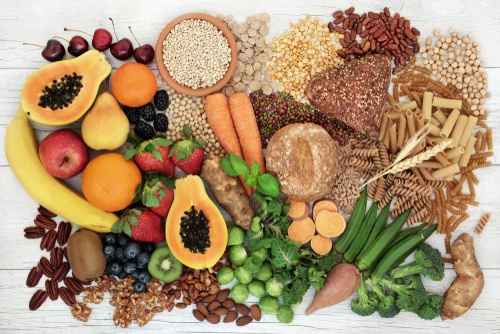 Tuky jsou pro organismus zcela zásadní
v potravě jsou obsaženy:
neutrální tuky (triacylglyceroly) – glycerol + 3 mastné kyseliny
fosfolipidy
cholesterol ve vazbě s mastnými kyselinami

energeticky nejvýznamnější složka potravy
tvoří zásobu energie – tuková tkáň
součástí buněčných membrán
zdroj vitamínů rozpustných v tucích (ADEK)
podíl na termoregulaci
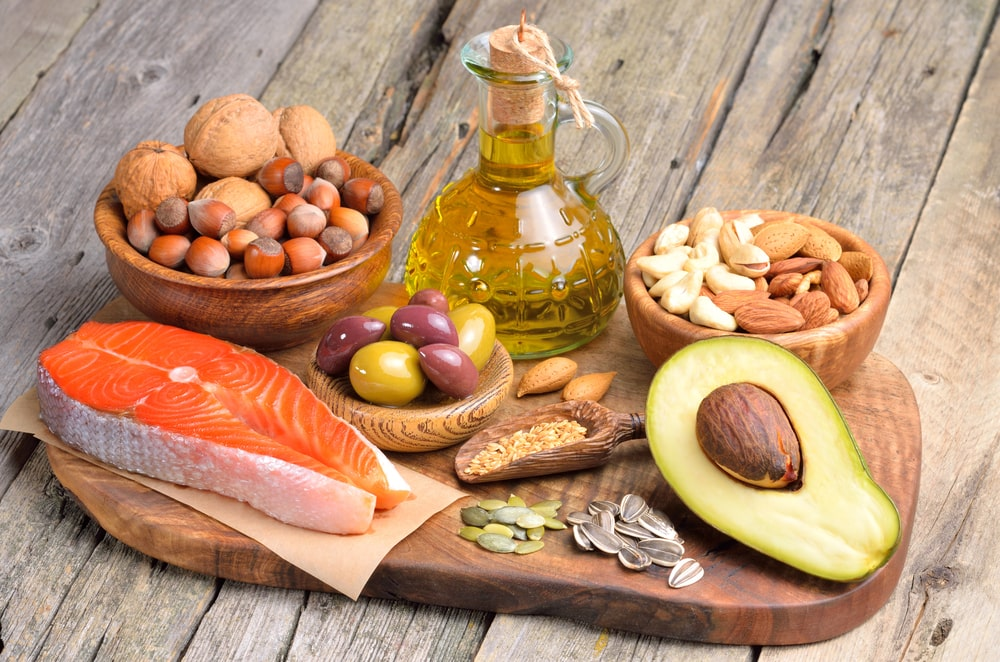 nenasycené mastné kyseliny jsou zdravější
živočišné tuky – hlavně nasycené mastné kyseliny, cholesterol

rostlinné a rybí tuky – nenasycené mastné kyseliny - vč. esenciálních mastných kyselin – kys.alfa-linolenová (omega-3) a linolová (omega-6)
	
	hypolipidemický efekt, snižují hladinu cholesterolu, TAG
	ovlivňují glykémii, předchází DM II. typu	
	působí proti příčinám aterosklerózy
K čemu je dobrý cholesterol?
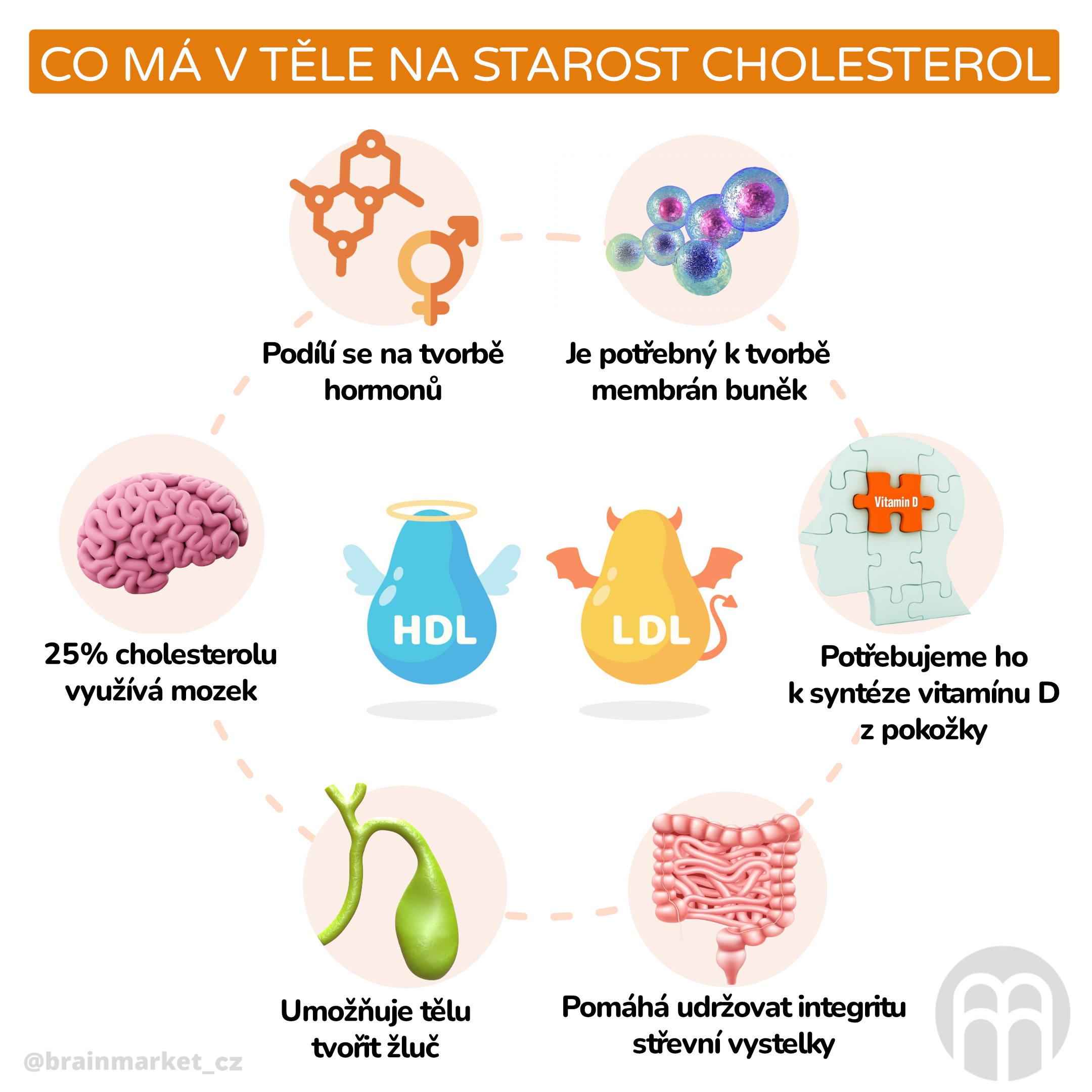 cholesterol může být dobrý i špatný
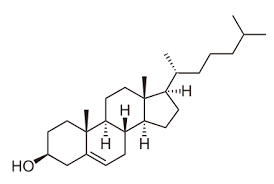 cholesterol si může tvořit organismus sám
v potravě ho přijímáme většinou v nadbytku
zejména v živočišných tucích a žloutcích
vstřebává se v chylomikronech  míza   do oběhu, pokud se nevstřebá v tkáních, tak do jater
v játrech do VLDL, které se mění na LDL
LDL nabízí cholesterol tkáním
cholesterol opouštějící bb je součástí HDL  játra  žluč
LDL špatný cholesterol, hlavní rizikový faktor aterosklerózy
HDL hodný cholesterol, snižuje hladinu cholesterolu v krvi
Bílkoviny jsou nenahraditelné
bílkoviny jsou základní stavební složkou všech tkání i tekutin
potenciální zdroj energie
jsou složeny z AMK, některé jsou jen v potravě (leu, isoleu, val)
minimální příjem 1g/kg/den
živočišné bílkoviny mají úplnější spektrum AMK, vč.esenciálních
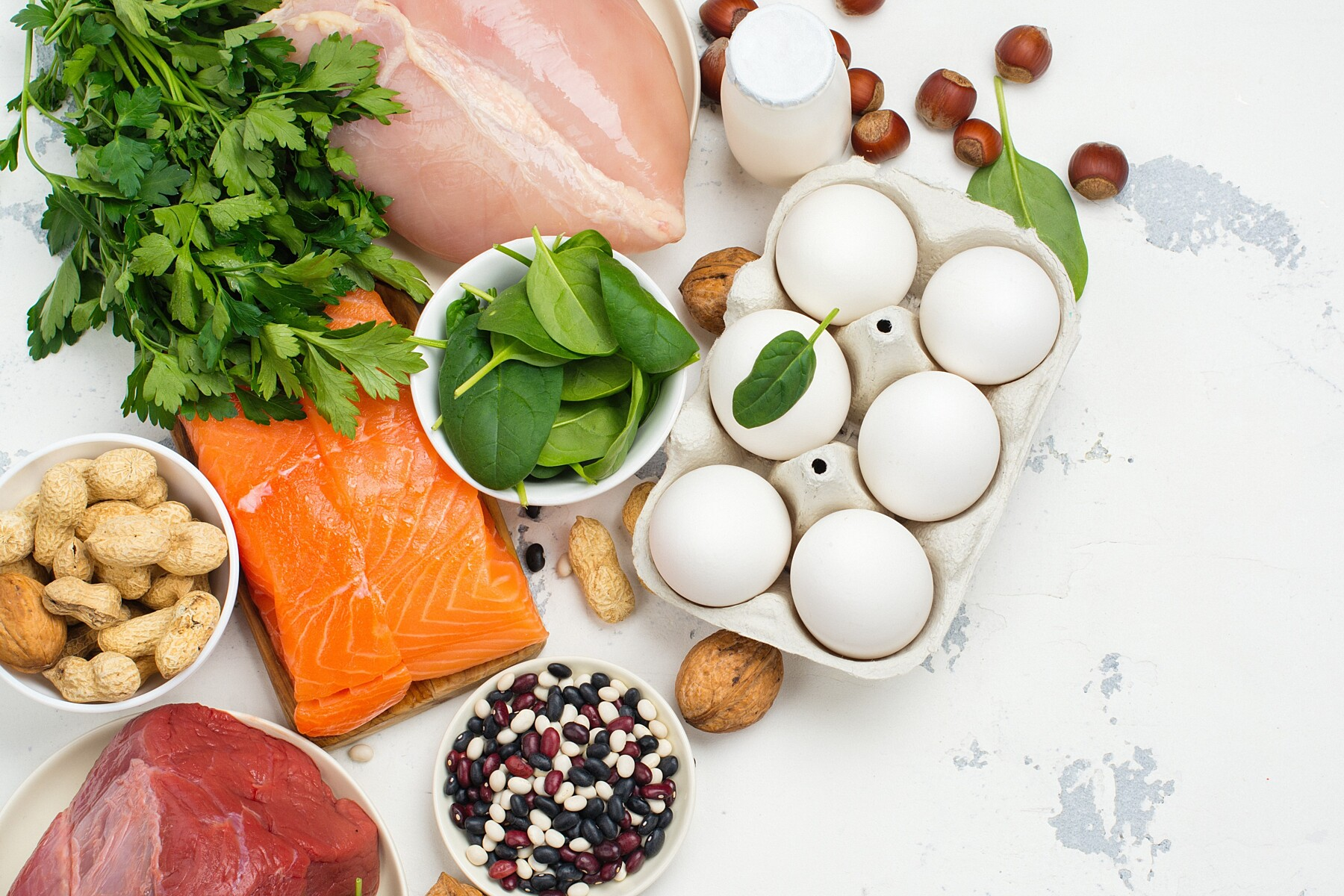 člověk je Teplokrevný živočich
teplota tělesného jádra se udržuje na stálé teplotě cca 37 st C

teplota končetin je více závislá na teplotě okolí

cirkadiánní rytmus – nejnižší časně ráno, nevyšší odpoledne

závislost na menstruačním cyklu – vyšší při ovulaci

u dětí vyšší, u seniorů nižší
odkud se teplo bere?
v klidu většinu tepla tvoří vnitřní orgány
při tělesné námaze svaly – až 90%

teplo vytváří:
bazální metabolismus všech buněk
termogenní efekt potravy
zvýšený metabolismus podmíněný svalovou námahou, chladovým třesem
účinek kalorigenních hormonů – adrenalin, noradrenalin, tyroxin
termogeneze v hnědém tuku
jak se teplo ztrácí?
radiace – teplo se vyzařuje ve formě elektromagnetického záření – 60% ztrát
kondukce – předávání tepla předmětům v kontaktu s tělem
konvekce – ohřátá vrstvička  vzduchu z kůže se předává okolí
evaporace – vypařování vody při respiraci a pocení – 25% ztrát
stálá teplota je podmínkou pro stabilitu organismu
termoregulační centrum v hypotalamu
v předním hypotalamu jsou termoreceptory
zadní hypotalamus vyhodnocuje signály z předního hypotalamu a z periferních termoreceptorů
pokles teploty jádra
činnosti zvyšující produkci tepla – svalový třes, volní aktivita, sekrece tyroxinu, katecholaminů
činnosti omezující ztráty tepla – kožní vazokonstrikce, zmenšení povrchu těla – stočení do klubíčka
zvýšení teploty jádra
	vasodilatace kožních cév, pocení, omezení produkce tepla
tělní tekutiny a jejich regulace
rozdělení vody v organismu – pravidlo 60:40:20
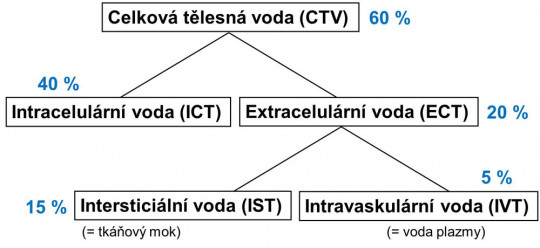 60% vody

intracelulární tekutina 40%

extracelulární tekutina 20%
	tkáňový mok 15%
	plazma 5%
zastoupení iontů v tělních tekutinách
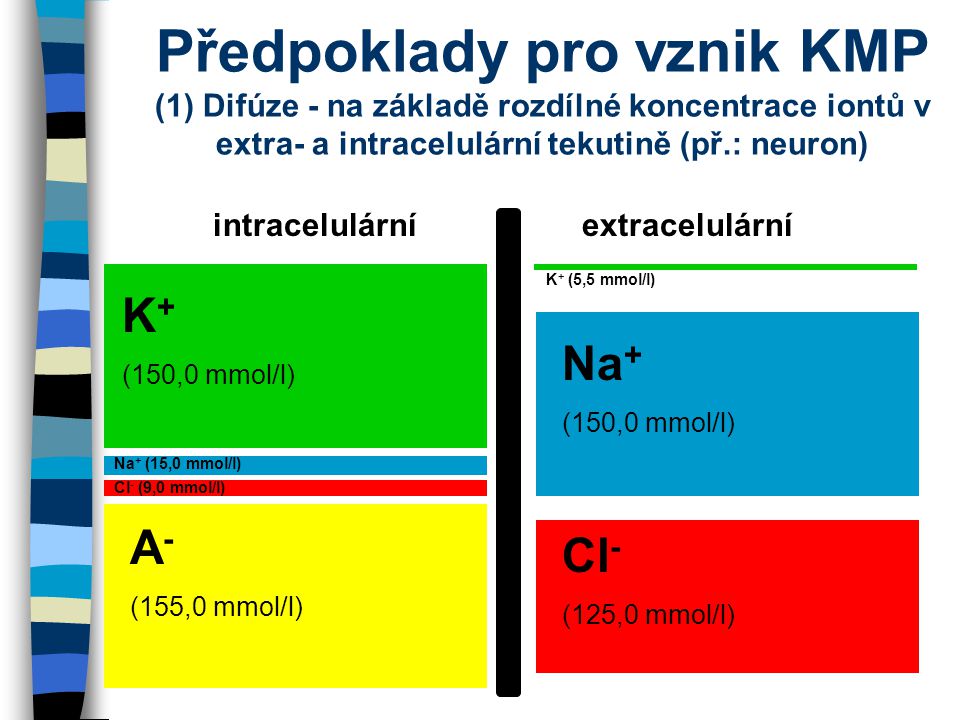 slovníček pojmů
osmolarita - koncentrace osmoticky aktivních částic – hlavní ionty + glukóza, močovina, proteiny (cca 270 mosmol/l)
osmotický tlak – tlak generovaný osmoticky aktivními částicemi
osmotický gradient – rozdíl osmotických tlaků na obou stranách bariéry
onkotický tlak – osmotický tlak, generovaný bílkovinami 
hydrostatický tlak – tlak generovaný činností srdce
mechanismy přesunu vody mezi oddíly jsou rozdílné
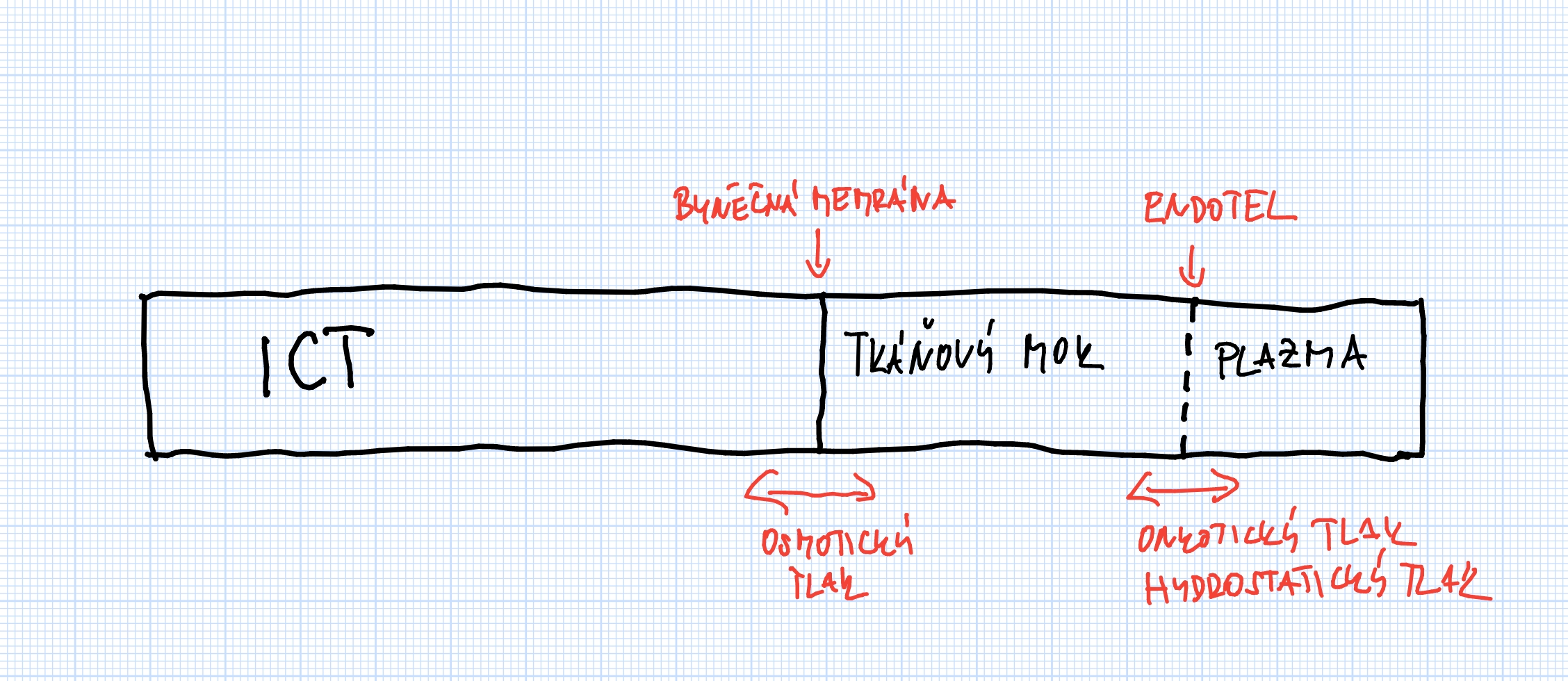 voda se pohybuje mezi kompartmenty volně, ionty úplně ne
pohyb vody je určen hydrostatický tlakem (generovaným činností srdce) a osmotickým tlakem
mezi buňkou a tkání osmotickým tlakem
mezi cévou a tkání onkotickým tlakem a hydrostatickým tlakem

ionty přes kapilární stěnu probíhají volně
přes buněčnou membránu pouze speciálními transportními mechanismy
Regulace osmolarity probíhá přes ovlivnění výdeje vody
denní vodní bilance
příjem – nápoje 1200ml + potrava 1000ml + metabolismus 300 ml
výdej – moč 1500 ml + odpařování 800 ml + stolice 200 ml
regulace přes ledviny a výdej moči – od 500 ml do 20000 ml
osmoreceptory v hypotalamu - ↑osmolarity → ↑produkce ADH → zvýšení resorbce vody ve sběracím kanálku
↑osmolarity → ↑pocitu žízně
Regulace objemu ECT probíhá ovlivněním výdeje Na+
objem ECT je monitorován volumoreceptory  (vysokotlaké, nízkotlaké)
regulace probíhá pomaleji než přes osmoreceptory
míru resorbce Na+ ovlivňuje: 
aldosteron – zvýšená resorbce Na v distálním kanálku
sympatikus – zvýšení jeho tonu – zvýšená resorbce Na+
ANP (atriální natriuretický peptid) – snížení resorbce Na+, zvýšení GF

při větší ztrátě objemu se snižuje uvolňování ADH v hypofýze
Regulace objemu ECT probíhá ovlivněním výdeje Na+
Regulace osmolarity probíhá přes ovlivnění výdeje vody
ledviny a vylučování
Ledviny pomáhají udržet stabilitu vnitřního prostředí
vylučovací funkce 	vyloučení konečných produktů 
							metabolismu
							vyloučení cizorodých látek 

regulační funkce	regulace množství vody a minerálů
						regulace pH
						regulace osmolarity
						regulace krevního tlaku – renin-angiotenzin

sekreční funkce	erytropoetin, renin, glukóza, kalcitriol
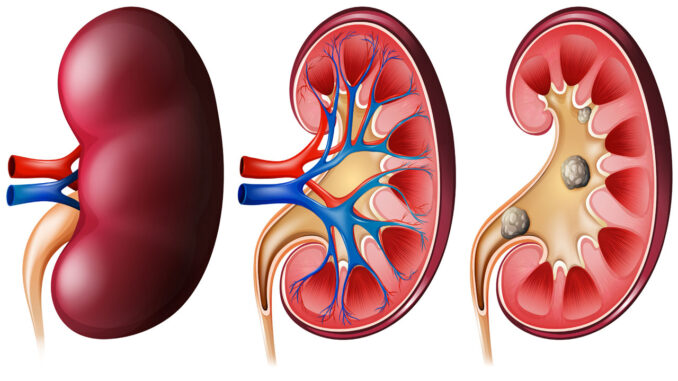 Základní funkční jednotkou ledvin je nefron
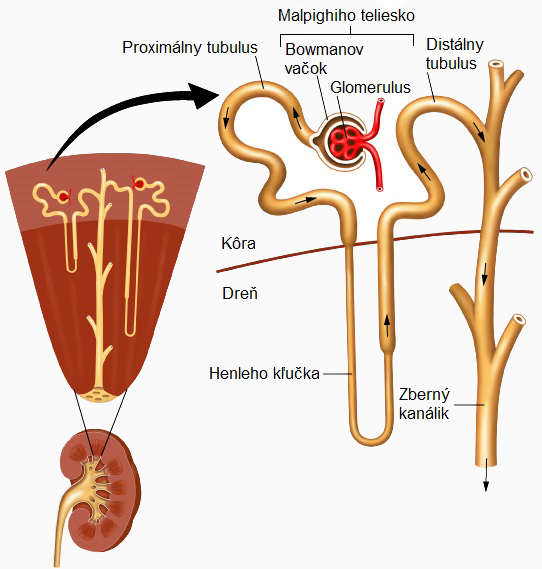 glomerulus – trs kapilár vtlačený do proximálního tubulu  tenké sestupné raménko Henleovy kličky  tenké vzestupné raménko H.k.  tlusté vzestupné raménko H.k.  distální tubulus  sběrací kanálek

délka cca 5 cm

funkce glomerulu – tvorba primární moči
funkce tubulů – změna množství a složení moči
glomerulární filtrací se tvoří primární moč
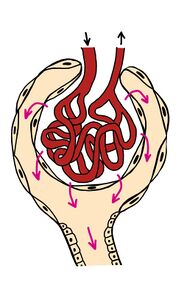 přes glomerulus se filtruje krev – vzniká primární moč
složení stejné jako plazma, bez bílkovin a krvinek
180 l/den, 125 ml/min
velikost GF se může měnit změnou filtračního tlaku
	
filtrační tlak závisí na:
		krevním tlaku
		dilataci či konstrikci  přívodní  a odvodní cévy klubíčka
		změnou koncentrace bílkovin v plazmě
v tubulech se mění množství a složení moči
dva děje – tubulární  resorbce a tubulární sekrece

definitivní moč = glomerulární filtrace – tubulární reabsorpce + tubulární sekrece
proximální tubulus zajišťuje hlavně vstřebávání vody
resorbce vody – cca 65% vody z primární moči – probíhá za každých okolností (obligatorní resorbce)
+ ionty a organické látky (glukóza, AMK)

sekrece organických kyselin, léků, steroidy, histamin…  - v plazmě jsou vázány na bílkoviny, proto nemohou být vyloučeny GF
Henleova klička výrazně ovlivňuje osmolaritu moči
do H.k. vstupuje tekutina stejně osmolární,  s přibližně stejným složením jako plazma

H.k. je uložena ve výrazně hypertonické dřeni  sestupné raménko je propustné pro vodu  až do ohbí H.k. (20% vody se vstřebá)
vzestupná část H.k. je pro vodu neprostupná
je prostupná pro ionty (Na+, Cl-, močovina) – aktivní transport  hypertonická dřeň
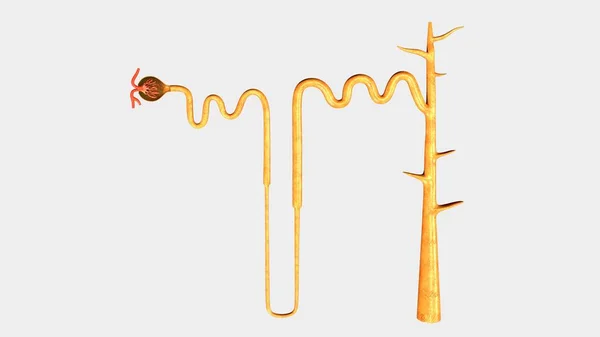 V distálním tubulu a sběracím kanálku je resorbce fakultativní
do distálního tubulu se dostává hypotonická tekutina

sekrece je řízena hormonálně
antidiuretický hormon (ADH) – vyplavuje se z hypofýzy jako reakce na 
↑ osmolaritu plazmy a podporuje otevření akvaporinů v d.t.a s.k. → zvýšení resorbce vody
aldosteron – hormon kůry nadledvin – při ↓ objemu plazmy stimuluje resorbci Na+ a tím i vody
celkové denní množství definitivní moči je cca 1200 ml
sběrací kanálek → kalich → ledvinová pánvička → močovod → močový měchýř

kapacita močového měchýře – 250 ml, poté nucení k močení

močení – míšní reflexní děj, který lze ovlinit vůlí (do určité míry)
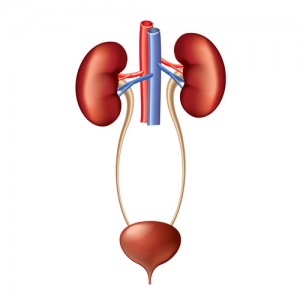 aCIDobazická rovnováha
o pH rozhoduje zejména koncentrace H+ iontů
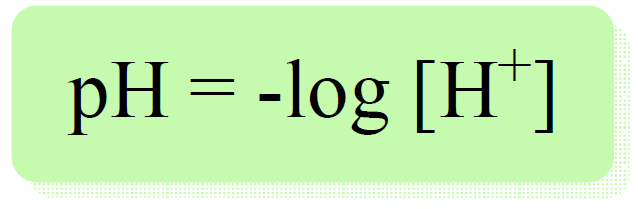 střední pH 7,4
fyziologické rozmezí  7,37 – 7,42
poruchy metabolismu, propustnost membrán, poruchy rozložení elektrolytů
pod 7 a nad 7,7 – smrt

rovnováha mezi tvorbou a vylučováním kyselých a zásaditých látek
3 mechanismy udržují optimální ph
pufry (nárazníky v tělních tekutinách) – reagují okamžitě

plíce – reaguje do 1 dne

ledviny – reaguje do týdne
co je to pufr?
látka, která  má schopnost vázat či uvolňovat H+
slabá kyselina + sůl této kyseliny

nejvýznamnější je bikarbonátový pufr (60% pufrovací kapacity)
silná kyselina uvolňuje velké množství H+
H+ reaguje s HCO3- za vzniku slabé kyseliny H2CO3
silná kyselina se mění na slabou kyselinu a koncentrace H+ neroste moc silně

platí i naopak: OH- reaguje se slabou kyselinou H2CO3 a zvyšuje se koncentrace slabší zásady HCO3-
puFrových systému je více
hemoglobin  - pufruje H+ během přenosu CO2 do plic (35% pufrovací kapacity)

fosfátový pufr – významná role uvnitř bb a v ledvinách

bílkovinný pufr – i bílkoviny mohou vázat volné H+ ionty, málo významný


výhoda pufrů – nastupují rychle
nevýhoda – při velkých odchylkách mají nedostatečnou kapacitu
pokud nestačí pufry, nastupují plíce
acidóza → zvýšení ventilace → ↓ pCO2 → ↑pH

alkalóza → snížení ventilace → ↑ pCO2 → ↓pH
pokud zklamou plíce, zapojí se ledviny
při acidóze

zpětná resorbce bikarbonátu

vyloučení nadbytku vodíkových iontů

doplnění spotřebovaného bikarbonátu v pufru jeho novotvorbou
závěrem můžeme říci:
metabolické poruchy se kompenzují dýcháním
respirační poruchy se kompenzují metabolickými mechasnismy

respirační kompenzace nastupuje do 1 dne
renální do týdne
senzorické systémy
somatický systém pracuje s informacemi z kůže, šlach a svalů
systém povrchové kožní citlivosti – kůže, podkoží, sliznice
	
	mechanický systém – mechanoreceptory – dotyk, tlak, lechtání, vibrace
	percepce tepla a chladu – termoreceptory – teplota okolí i jádra, 	registruje relativní změnu teploty
	percepce bolesti – nociceptory, algoreceptory


bolest je nepříjemný senzorický a emoční zážitek, spojený s hrozícím či skutečným poškozením tkáně
somatický systém pracuje s informaci z kůže, šlach a svalů
systém hlubokého čití  – 	svalová, šlachová a kloubní komponenta
								informuje o momentálním stavu pohybového aparátu			
receptorem je svalové vřeténko – zjišťuje napětí 
	svalu, měří asi 2mm, tvořeno modifikovanými 
	svalovými vlákny, tkáňovým mokem a vlastní 
	motorickou inervací
	
	šlachové vřeténko má podobnou stavbu
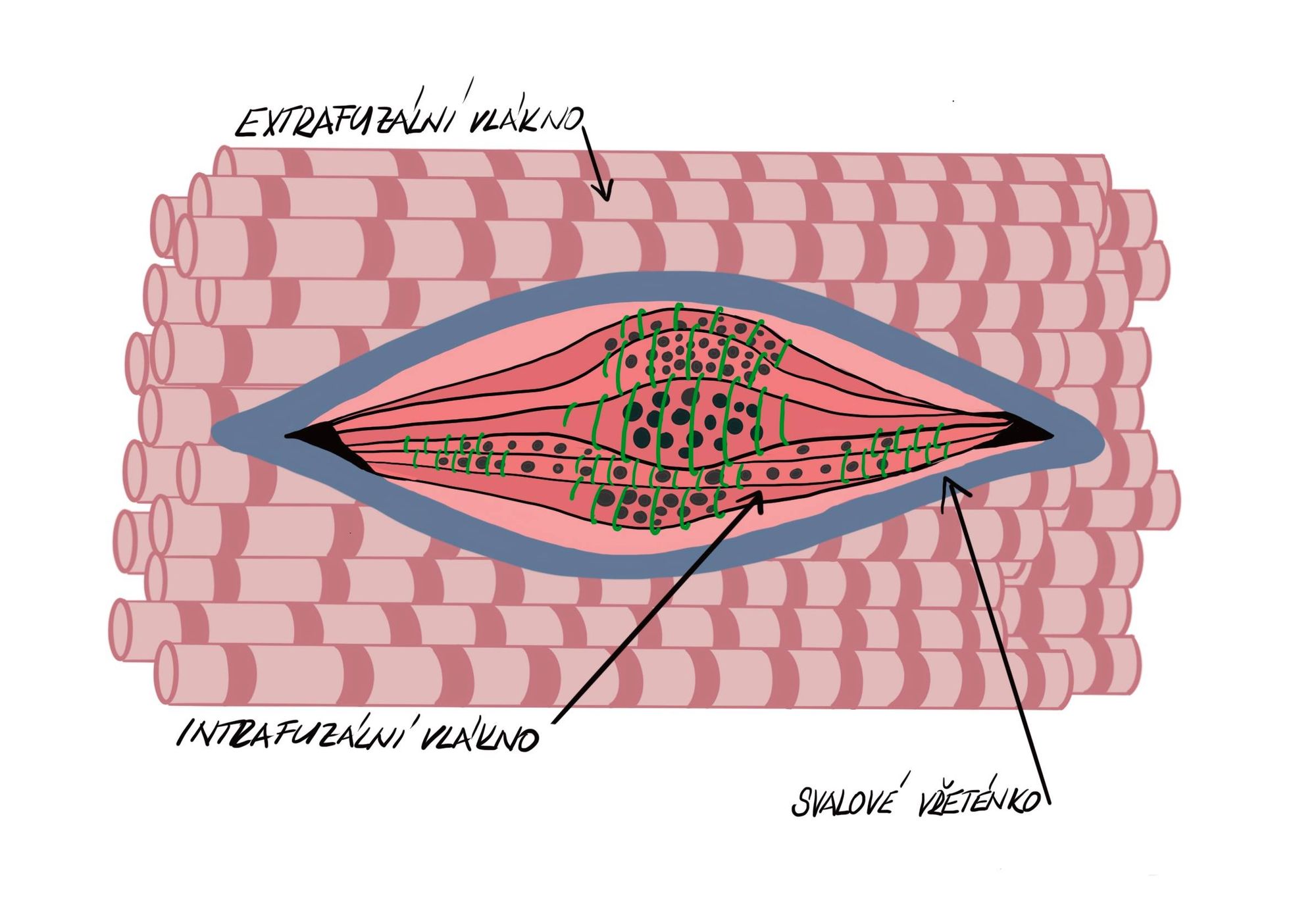 viscerální systém je vybaven 4 typy receptorů
viscerální neboli interoceptivní systém – interoreceptory

mechanoreceptory – změny tlaku v dutých orgánech a napětí stěn
chemoreceptory – přítomnost chemických látek v dutinách, tkáních, cévách
termoreceptory – udržování stálé tělesné teploty
osmoreceptory – změny osmotického tlaku tělních tekutin
zrakový systém
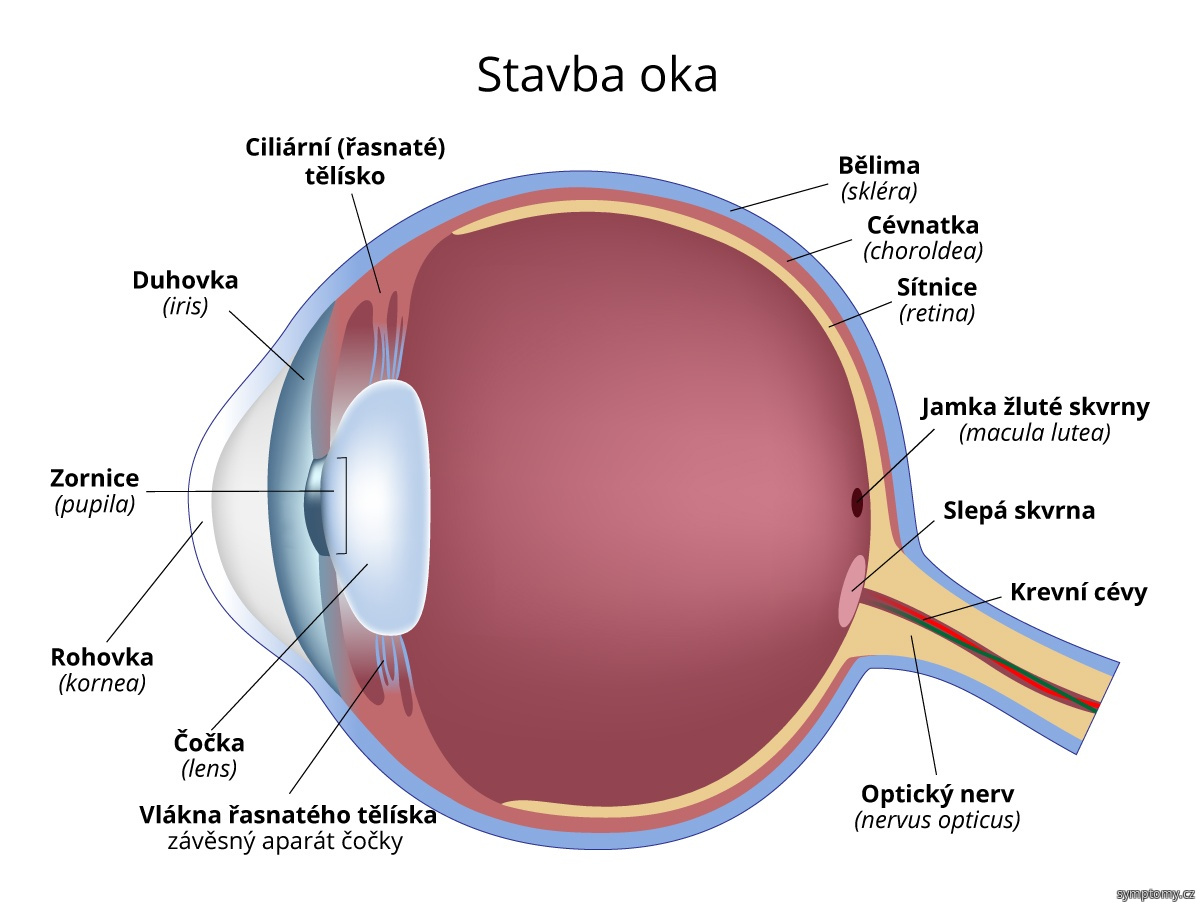 receptivní elementy jsou umístěny v sítnici
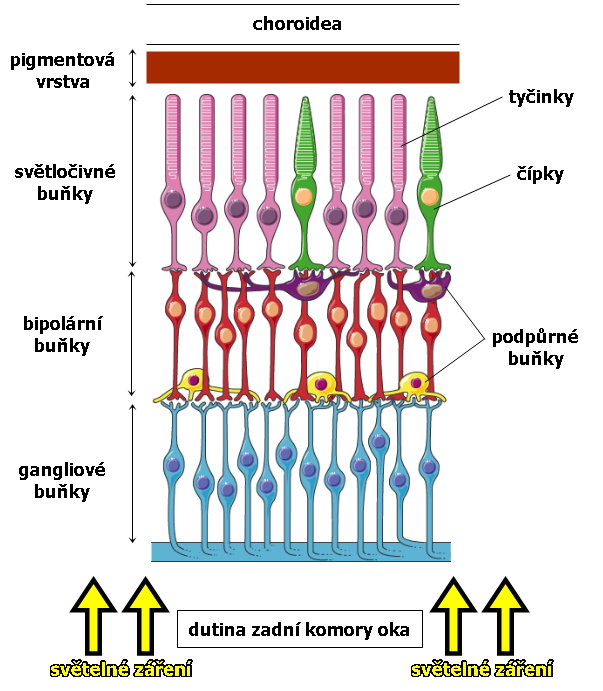 3 vrstvy

spodní – štíhlé tyčinky a tlusté čípky
střední – bipolární buňky
vrchní – gangliové bb

horizontálně vše propojují podpůrné buňky
tyčinek je o mnoho více než čípků
čípky – percepce barev a tvarů předmětů, maximum ve žluté skvrně

tyčinky – percepce intenzity světla, 20x více než čípků (120 milionů)

zrakový nerv má cca 1 milion vláken → zhuštění zrakové informace
	
	vede informaci do týlního laloku
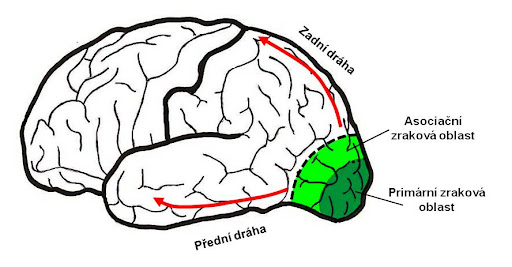 světelná energie se mění v chemickou
fotopigmenty jsou stabilní ve tmě

při absorbci světla mění strukturu a způsobí vzruch

v tyčinkách je rodopsin – skotopické vidění za šera

v čípcích jsou 3 fotopigmenty pro různé vlnové délky – fotopické vidění za světla
zrakový orgán má vysokou adaptabilitu
při silném osvětlení se snižuje výrazně citlivost během pár vteřin
při slabém se citlivost zvyšuje, maximum až po 40 minutách

citlivost se mění až o 6 řádů!
akomodace je schopnost oka zobrazit blízké předměty
na sítnici se ostře zobrazí předměty cca 5 m vzdálené, pro bližší se musí změnit optická mohutnost oka

ciliární sval  - 	při pohledu do dálky je ochablý a čočka oploštělá
					při pohledu do blízka se reflexně stáhne a čočka vyklene
sluch a rovnováha
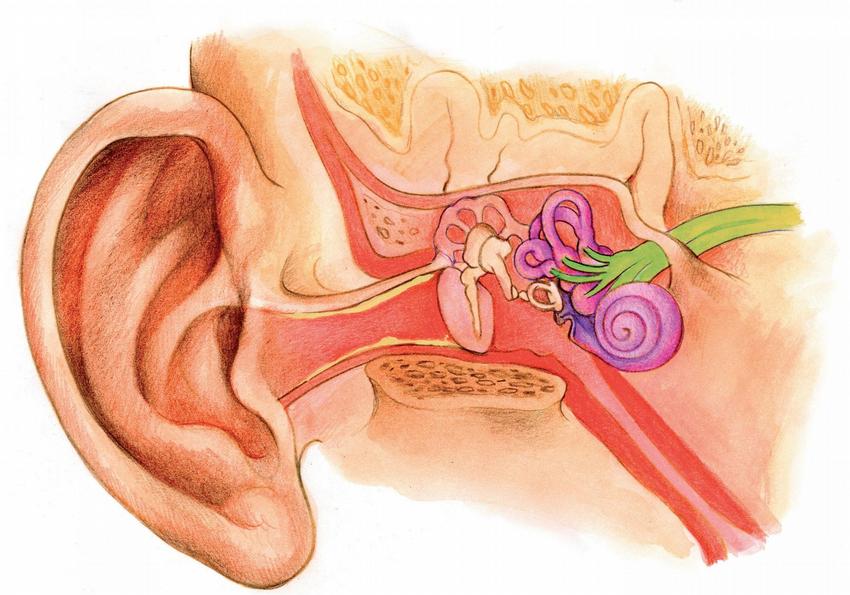 sluch
zevní ucho tvoří boltec a zvukovod
zachycení a usměrnění zvukových vln k bubínku

u zvířat je boltec pohyblivý

u člověka jsou svaly boltce zakrnělé
střední ucho přenáší vlnění ze vzdušného prostředí do kapalného
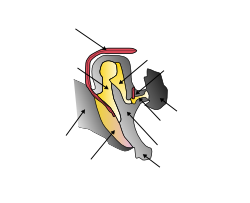 středoušní kůstky kladívko, kovadlinka, třmínek
pohyblivé, přenos energie beze ztráty
při odstranění kůstek poklesne vzdušné vedení o 40 dB
i funkce ochranná – absorpce přebytečné energie
stejná funkce středoušních svalů, zvyšují napětí blány bubínku a oválného okénka
receptorové buňky jsou umístěny v hlemýždi
vibrace třmínku rozechvívají membránu oválného okénka → šíření do perilymfy → vibrace bazální ploténky → dráždění smyslových buněk

vzdušné vedení  - zvuk se šíří přes střední ucho
kostní vedení – přes kosti lebky – méně efektivní

sluchový nerv vede vzruchy do horní části 
	spánkového laloku
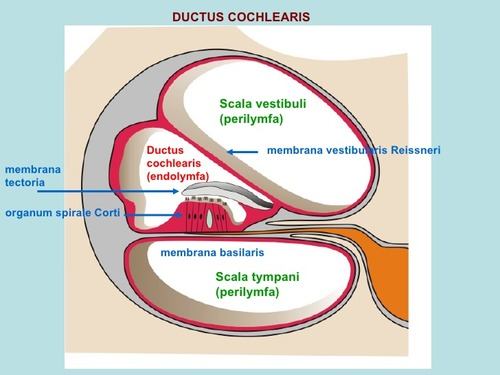 díky páru uší umíme zdroj zvuku lokalizovat
rozdíl v intenzitě sluchového vjemu mezi pravým a levým uchem
časový posun mezi dopadem zvukové vlny na pravé a levé ucho

lehčí je určit odchylku od střední roviny než v rovině sagitální
vestibulární systém dává mozku informaci o působení gravitace
3 části - utrikulus, sakulus, 3 polokruhové kanálky

utrikulus a sakulus – registrace lineárního zrychení 
		vertikální (výtah – sakulus)
		horizontální (auto, běh – utrikulus)

polokruhové kanálky – registrace rotačního zrychlení
	nejvíce je drážděný ten kanálek, který 	je nejblíže k rovině rotace
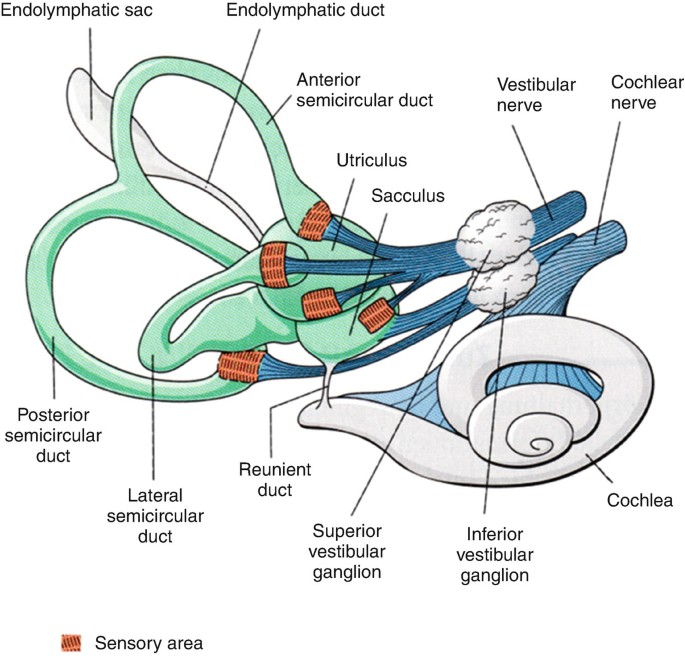 vestibulární systém je úzce spojen s dalšími senzorickými systémy
vlákna ze statokinetického čidla se bohatě přepojují v prodloužené míše, retikulární formaci, v jádrech okohybných nervů, mozečku, thalamu
přesná korová projekce není známa

somatický senzorický systém + zrakový systém + vestibulární systém podává ucelenou informaci a poloze těla
chuť a čich
receptorem chuti jsou chuťové pohárky v jazyku
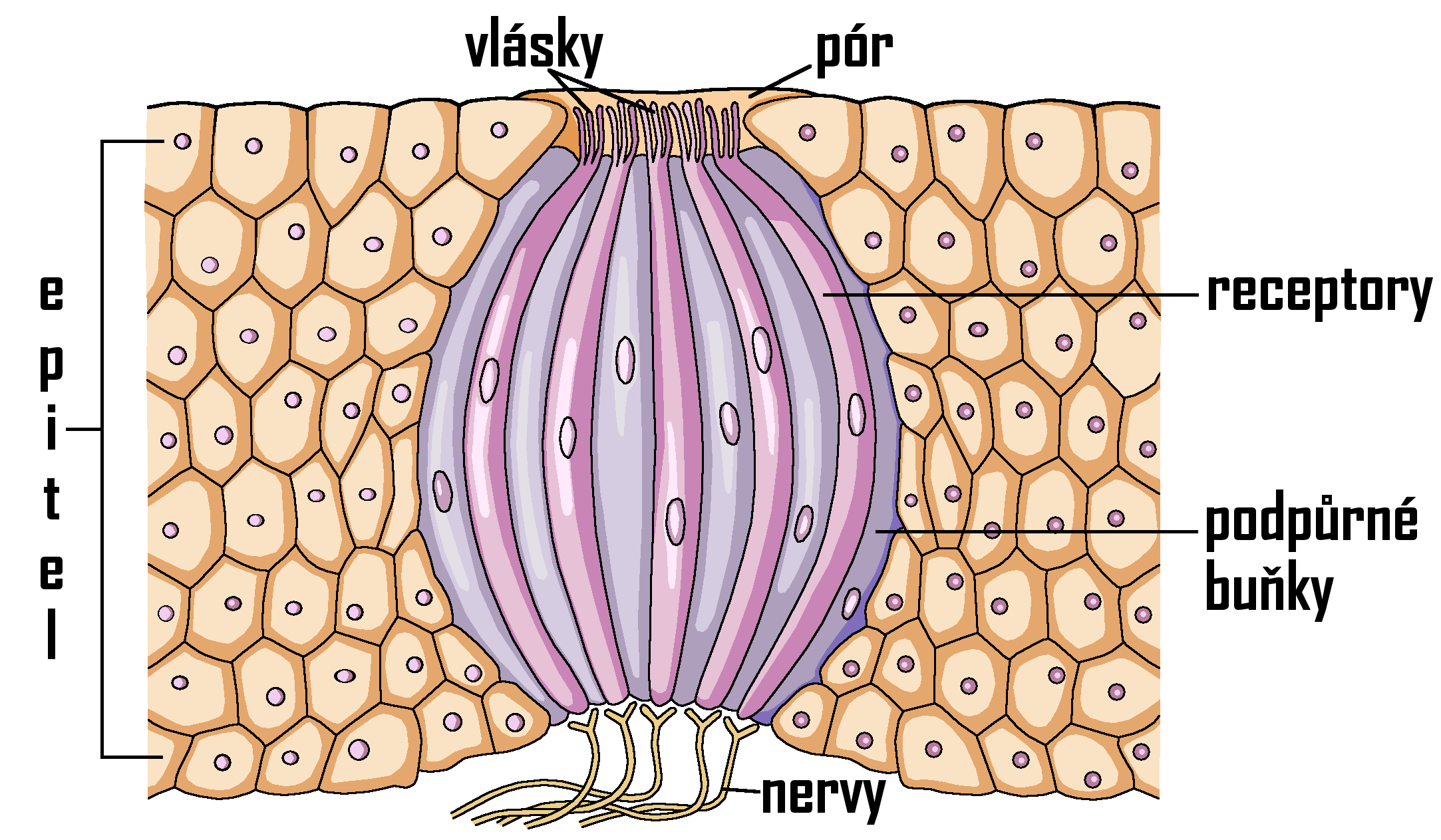 jsou drážděny jen látkami, rozpustnými 
v tekutinách (slinách)
nerozpustné látky jsou bez chuti

4 základní chuťové kvality + jejich kombinace
každá chuť má svůj speciální receptor

detekční práh – koncentrace, při které vzniká nespecifická senzace
identifikační práh – koncentrace při které identifikujeme chuťovou kvalitu
chuť nejenom zpříjemňuje příjem potravy
rozhodnutí o tom, zda potravu přijmout (zejména u zvířat)

nepodmíněné reflexy – produkce a složení trávicích šťav

další metabolické jevy  - zvýšení glykémie po stimulaci sladkým jídlem, pocení při příjmu tekutiny v teplé místnosti, zvýšení respiračního kvocientu ihned po požití cukrů
receptory čichu jsou umístěny v horní části nosní dutiny
dráždění plynnými látkami rozpuštěnými v hlenu → suchá sliznice špatně podněty přenáší

identifikační čichový práh – koncentrace plynné látky, 
při které subjekt pozná druh pachu

významná je adaptace  - postupná snížení citlivosti při 
déletrvajícím podnětu
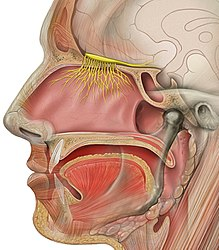 funkce čichu je lehce opředena tajemstvím
u živočichu důležitá úloha u získávání potravy a partnera

u člověka výběr potravy, sekrece slin, trávicích šťáv

silný emoční náboj -  pach → vůně nebo zápach
neuroefektory
efektory jsou orgány, které reagují na změny vnějšího prostředí
efektory – svaly a žlázy
neuroefektory – neurony, které přivádějí vzruchy z CNS k efektoru

systém exteromotorický – chování organismu vůči vnějšímu prostředí (ovládání kosterního svalstva)
systém interomotorický (vegetativní, autonomní)– udržení homeostázy (ovládání hladkého svalstva, žláz)
exteromotorický systém ovládá kosterní svalstvo
míšní motoneuron nebo motoneuron hlavového nervu → nervosvalová ploténka (synapse) → sval

motorická jednotka = skupina svalových vláken stejného typu, ovládaná jedním motoneuronem

čím jemnější pohyb, tím menší motorická jednotka
Reflex je základní jednotka činnosti neuroefektoru
receptor → aferentní vlákna do CNS → spojení mezi vlákny → eferentní vlákna spojující CNS a efektor
monosynaptické, polysynaptické

proprioceptivní reflex – spojení svalu s míchou
svalové vřeténko → dostředivé vlákno → míšní 
alfamotoneuron → jeho axon končící v nervosvalové 
ploténce
uplatňuje se nejvíce u svalů působící proti gravitaci 
(posturální svaly)
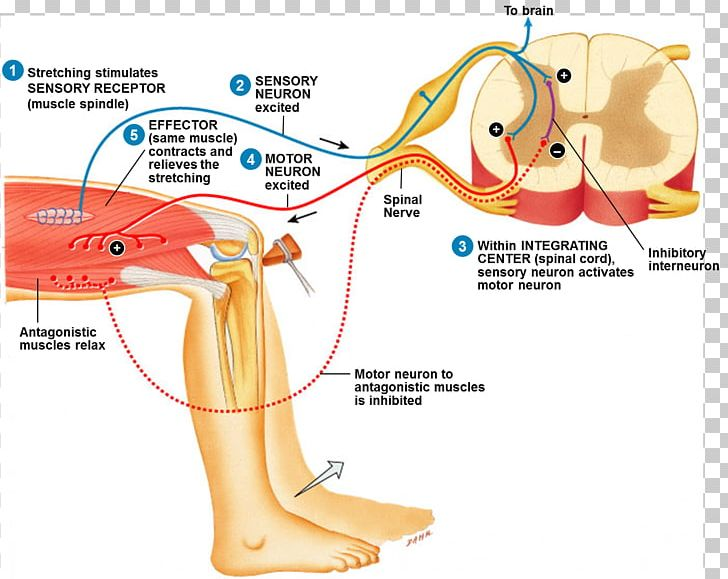 volní motorika vychází z motorické korové oblasti
podstatná část jakéhokoliv úmyslného pohybu je mimovolní!!

korová oblast v prececentrální oblasti → pyramidový a extrapyramidový systém

pyramidový systém – přesné, cílené pohyby, fylogeneticky mladší
extrapyramidový systém – řízení svalového tonu a vzpřímeného postoje
složitý systém, napojený na bazální ganglia, útvary v mozkovém kmeni, mostu a prodloužené míše
interomotorický systém ovládá hladký a srdeční sval a  žlázy
základní vlastností hladkého svalu je automacie – schopnost se rytmicky stahovat i bez působení zevního podnětu

CNS je přesto řídí – zesiluje či zeslabuje autonomní aktivitu prostřednictvím vegetativního nervového systému

nejsou přítomny nervosvalové ploténky (synapse v průběhu) 

parasympatikus – mediátor acetylcholin (cholinergní typ přenosu)
sympatikus – mediátor adrenalin (adrenergní typ přenosu)
vegetativní systém úzce spolupracuje se somatickým a endokrinním systémem
sympatikus – udržuje napětí, stres, pohotovost k útoku, obraně
parasympatikus  - uvolnění, relaxace, trávení

pomáhá udržovat homeostázu (dynamickou rovnováhu vnitřního prostředí)

hypotalamus koordinuje činnost všech tří soustav – cestou přímou – nervovou, nebo humorální (přes žlázy s vnitřní sekrecí)
příklady působení vegetativního systému na efektory
GIT   PASY ↑ motility a sekrece  SY  ↓ motility a sekrece

plíce	PASY zúžení bronchů SY relaxace bronchů

tepny SY dilatace svaly PASY dilatace  GIT, kůže 

srdce  PASY  ↓ frekvence a kontraktility   SY ↑ frekvence, kontraktility
hormonální systém
hormony jsou chemičtí poslové
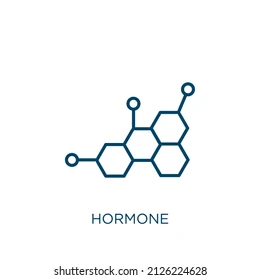 regulátory fyziologických pochodů v organismu

hormony 	endokrinní – šíří se krví
				parakrinní – difúzí
				autokrinní – hormon působí na buňku, která ho vytvořila

deriváty tyrosinu – hormony štítné žlázy a dřeně nadledvin
steroidy – kůra nadledvin, vaječníky, varlata
proteiny  - hypofýza, slinivka břišní, příštítná tělíska, hypotalamus
forma transportu v krvi závisí na složení hormonu
steroidní hormony a hormony štítné žlázy nerozpustné ve vodě → musí být navázané na bílkovinné nosiče
	snadno však přechází přes buněčné membrány

ostatní hormony nepotřebují nosič, ale v membráně nutný receptor

hormony působí cíleně a specificky  - na jednoznačně vymezené struktury a jejich účinek nelze nahradit jinou endogenní látkou

vysoká účinnost – koncentrace v řádech nmol
sekrece hormonu musí být přísně regulována
jednoduchá zpětná vazba – regulovaná veličina je sama regulátorem sekrece hormonů (glykémie – inzulin/glukagon)

složitá zpětná vazba – koncentrace samotného hormonu je regulovanou veličinou (tyroxin – tyreotropin – tyreoliberin

zpětná vazba 	pozitivní (produkce hormonu se zvyšuje)
					negativní (produkce hormonu se snižuje)
hypotalamo-hypofyzární systém je koordinátorem humorální regulace
hormony hypotalamu ovlivňující přední lalok hypofýzy (hypofyzotropní hormony)
	adrenokortikotropin stimulující hormon
	prolaktin inhibující hormon
	tyreotropin stimulující hormon
	gonadotropiny stimulující hormon
	somatotropin stimulující hormon, somatotropin inhibující hormon

hormony hypotalamu ovlivňující zadní lalok hypofýzy
oxytocin a antidiuretický hormon – přesun přes nervová vlákna do hypofýzy → uvolnění do krve dle potřeby
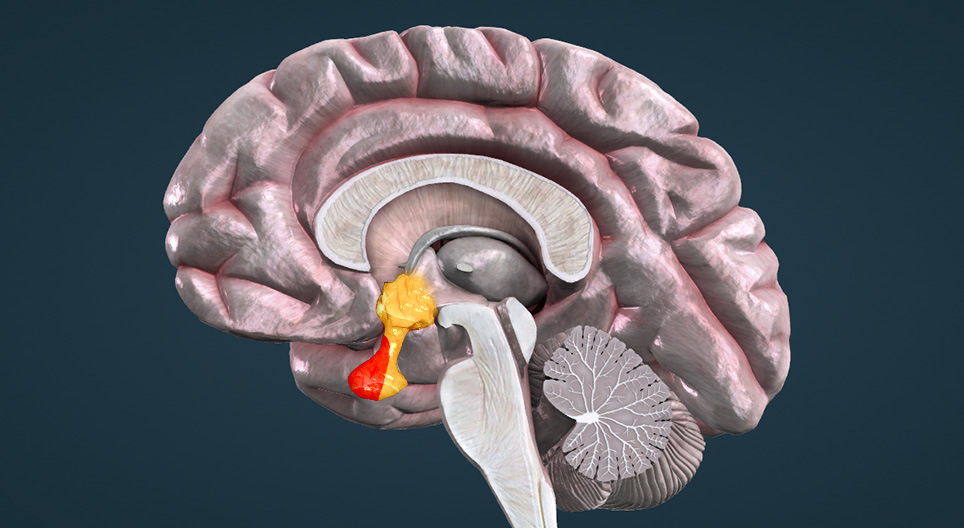 hormony předního laloku hypofýzy jsou tropiny
tyreotropin – stimuluje syntézu hormonů štítné žlázy
adrenokortikotropní hormon – stimulace hormonů kůry nadledvin
somatotropin – stimulace proteosyntézy a zrychlování růstu
hormon stimulující folikuly – spermatogeneze a růst ovariálních folikulů
luteinizační hormon – produkce testosteronu, stimulace ovulace, estrogenů a progesteronu
prolaktin – syntéza mléka v mléčné žláze

zadní lalok – jen „přeprodává“ hormony z hypotalamu
ADH – zvyšuje rebsorpci vody v ledvinách, vazokonstrikce, ↑ TK
oxytocin – ejekce mléka a kontrakce dělohy na konci těhotenství
štítná žláza udržuje metabolismus „ve správných otáčkách“
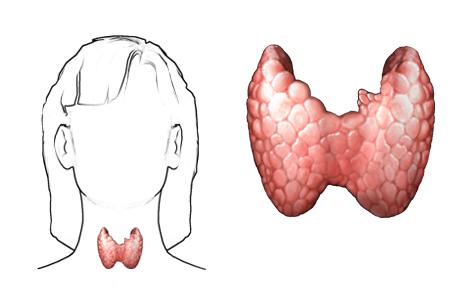 tyroxin T4 a trijodtyronin T3

účinek stejný, ale T3 je 4x účinnější, T4 má delší účinek

T4 93%, T3 7%

potřebují jód k syntéze

regulace systémem složité zpětné vazby přes tyreotropin a tyreotropin stimulující hormon
štítná žláza udržuje metabolismus „ve správných otáčkách“
kalorigenní účinek – zvyšují potřebu O2 v tkáních
stimulace resorbce sacharidů, stimulace glukoneogeneze
podpora lipolýzy, zmenšují zásoby tuku, snížení hladiny cholesterolu v krvi
podpora motility střev
zvyšuje dráždivost nervových struktur
zvýšení srdeční frekvence, zvýšení kontraktility
potenciace účinků inzulínu, adrenalinu, glukokortikoidů

kalcitonin – snížení zpětné resorbce vápníku v ledvinách a podporuje ukládání v kostech → snížení kalcémie
příštítná tělíska vylučují parathormon
hormon bílkovinné povahy – zvyšuje hladinu kalcémie (2,25-2,75 mmol/l)

zvýšenou resorpcí z kostí
zvýšení resorpce v ledvinách
zvýšená resorpce ve střevě cestou přes kalcitriol – vitamín D

opačný účinek než kalcitonin

regulace – jednoduchá zpětná vazba
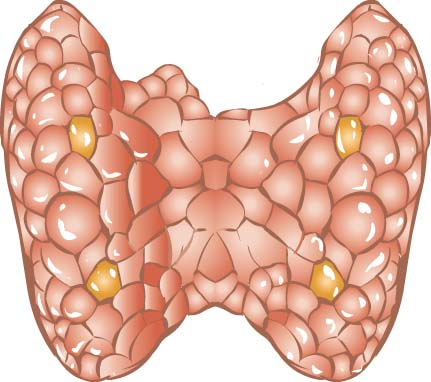 nadledvina má kůru a dřeŇ
hormony kůry nadledvin jsou nezbytné pro život – mineralokortikoidy, glukokortikoidy, androgeny

hormony dřeně nadledvin usnadňují řešení stresových situací – adrenalin, noradrenalin, dopamin
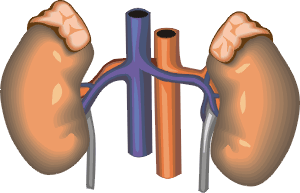 dřeň nadledvin  produkuje katecholaminy
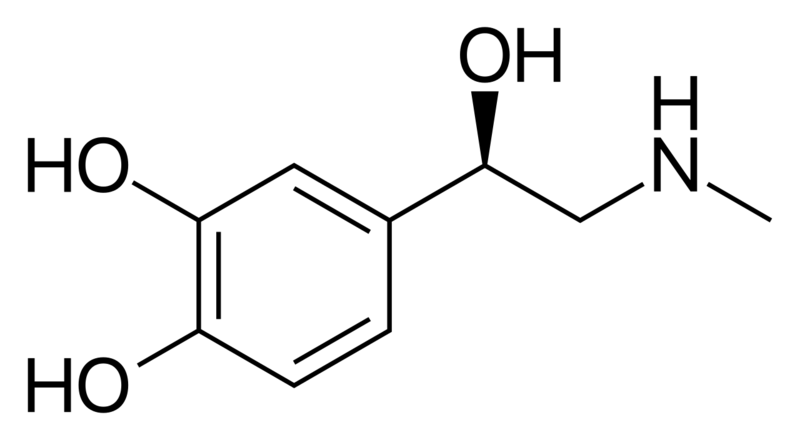 sekrece je výhradně řízena nervovým systémem
nedostatek se klinicky neprojeví
stejný účinek jako dráždění sympatiku

adrenalin
↑ SF, kontraktility, SV, TK (systolické složka)
vasodilatace v kosterních svalech a játrech, vasokonstrikce kůže, střevo
celková rezistence poklesne
brání poklesu glykémie - glykogenolýza ve svalech a játrech – zdroj energie, tlumí produkci inzulinu
lipolýza v tukové tkání – zdroj energie

noradrenalin – vasokonstrikce, ↑periferní rezistence, TK (diastolická složka)
kůra nadledvin produkuje steroidní hormony
mineralokortikoidy, glukokortikoidy, androgeny

aldosteron (mineralokortikoid) – hospodaření se sodíkem a draslíkem → stabilita objemu tělních tekutin

působí na distální tubulus a sběrací kanálky ↑resorbci Na+  (a tím i vody osmózou) a sekreci K+
nejúčinnější glukokortikoid je kortizol
kortizol – ovlivnění intermediárního metabolismu všech živin
pod kontrolou ACTH z hypofýzy a adrenokortikotropin stimulujícího hormonu z hypotalamu
↑ hladinu glukózy v krvi (snížení sekrece inzulinu, ↓ využití glukózy ve svalech, stimuluje tvorbu glukózy a glykogenu v játrech
↑ lipolýzu
↓tvorba bílkovin a urychlení jejich rozpadu
tlumí imunitní funkce
výrazně potlačuje projevy zánětu a alergie – neřeší příčinu!
pomáhá organismu se vyrovnat se stresovou situací
k  čemu je dobrý stres?
stres je běžnou součástí života
stresor – faktor, který vyvolává stres

poplachová reakce – příprava na boj, vyplavení katecholaminů z dřeně nadledvin + aktivace kůry nadledvin a sekrece kortizolu
adaptační fáze – navyšování produkce kortizolu – maximální odolnost
fáze vyčerpání – vyčerpání energetických zdrojů, narušení homeostázy, poruchy imunitního systému, somatická onemocnění

stres je fyziologická reakce s potenciálně patologickými následky
nejdůležitějším hormonem slinivky je inzulin
inzulin 70%, glukagon 20%

inzulin 
produkován B bb pankreatu
sekrece startuje při glykémii nad 5,5 mmol/l
jediný hormon snižující hladinu glukózy a nabízí ji tkáním
cílové tkáně – svaly, játra, tuková tkáň
rychlý účinek - ↑ transportu glukózy,  AMK a draslíku do bb
středně rychlý – stimulace proteosyntézy a syntézy glykogenu v játrech
zpožděný – stimulace lipogeneze
„hormon nadbytku“
glukagon má opačné účinky než inzulin
sekrece při hypoglykémii

vyvovává glykogenolýzu – rozpad glykogenu v játrech a  uvolnění glukózy do oběhu

aktivace glukoneogenze – tvorba glukózy z AMK, kys.mléčné a glycerolu

tuková tkáň – lipolýza – štěpení tuků na glycerol a mastné kyseliny
reprodukce
pohlaví je dáno geneticky
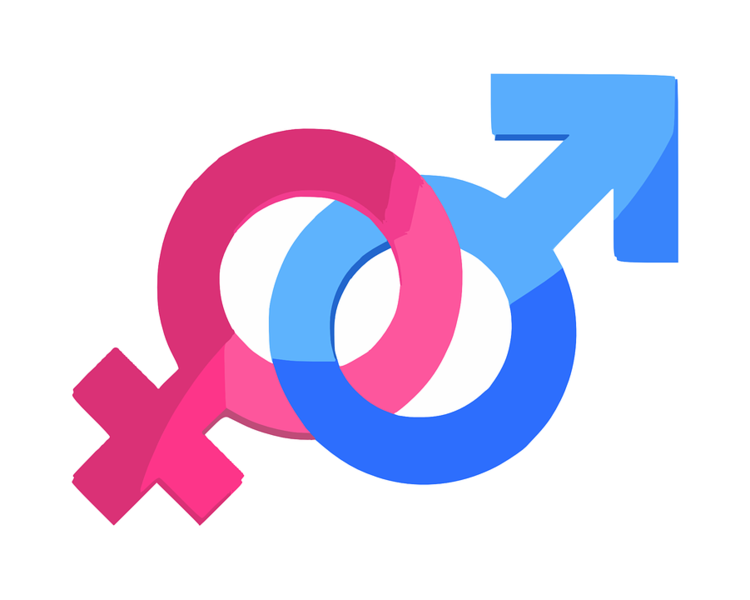 přítomnost pohlavních chromozomů XX (žena), XY (muž)


období dospívání → období pohlavní zralosti → menopauza, andropauza


menopauza – hormonálná změny, ukončena reprodukční schopnost
andropauza – hormonální změny, reprodukční schopnost zachována
spermie se tvoří celý život
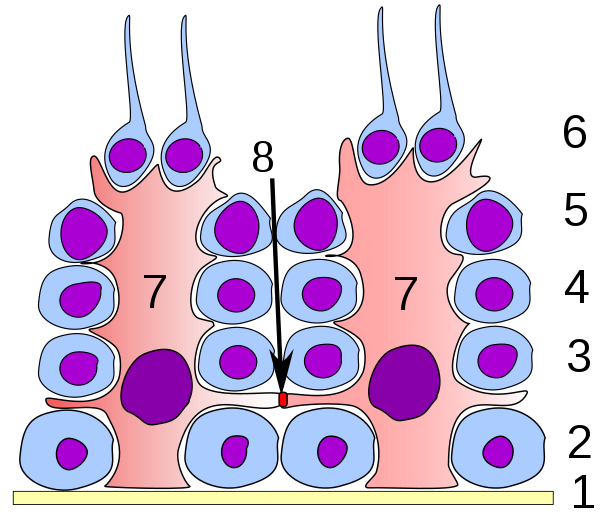 funkce mužského reprodukčního systému
produkce pohlavních buněk 
vylučování pohlavních hormonů
pohlavní spojení


spermatogeneze – varlata (Sertoliho buňky), dozrávají v  nadvarleti

spermatogonie → spermatocyty → spermatidy → spermatozoa (spermie)
testosteron je hlavní mužský pohlavní hormon
testosteron se tvoří v Leydigových bb ve varlatech

vývoj mužského genitálu a sestup varlat
v dospívání růst zevního genitálu, sekundární pohlavní znaky
anabolické účinky
zvětšuje objem kostní hmoty
stimuluje sekreci erytropoetinu
vznik akné
ženský pohlavní systém toho musí zvládnout více
produkce pohlavních bb, pohlavních hormonů, zajišťuje pohlavní spojení, zajišťuje vývoj nového jedince

menstruační cyklus – 3 fáze
1.fáze – menstruační (deskvamační) – povrch nekrotické sliznice je odstraněna spolu s menstruační krví (1-5 dní)
2. fáze – proliferační (preovulační) – obnova sliznice, vliv estrogenů, končí ovulací
3.fáze – sekreční (luteální) – příprava na implantaci vajíčka, sliznice se vybavuje žlázkami, glykogenem (progesteron)
novorozenec již má všechny pohlavní bb vytvořené
7 milionů primordiálních folikulů, do puberty se redukují na 300 000,  
v pubertě se tvoří primární folikuly
v období zralosti žena vyprodukuje 500 zralých oocytů

na začátku cyklu vyzrává 6-12 primárních folikulů, 7.den jediný Graafův folikul, 14.den praská a vajíčko se uvolňuje do dutiny břišní (ovulace)→ vejcovod → děloha 

Graafův folikul se mění na žluté tělísko, produkuje progesteron → příprava dělohy na těhotenství
4. měsíc je funkčně nahrazeno placentou
estrogen a progesteron jsou nejdůležitější pohlavní hormony
estrogen
podporují růst vnitřních i zevních pohlavních orgánů, růst prsou (mlékovody), rozvoj sekundárních pohlavních znaků
iniciují proliferační fázi menstruačního cyklu, působí na zání vajíčka
snižují hladinu cholesterolu v krvi, snižují aterogenezi

gestageny (progesteron)
příprava a udržení těhotenství
snižuje dráždivost dělohy
podporuje sekreční aktivitu mléčné žlázy
těhotenství trvá 9 kalendářních měsíců
oplodnění ve střední části vejcovodu
3 dny poté do dělohy, nidace
16.den se začíná tvořit placenta (oddělení krevního oběhu matka/plod)

hormony placenty
hCG – podporuje činnost žlutého tělíska
placentární progesteron, placentární estrogeny
hCS – choriový somatomamotropin – růst mléčné žlázy a laktace
během těhotenství se tělo matky mění
zvětšení dělohy z 60g na 1 kg
vymizení menstruace
překrvení pohlavních orgánů
zvětšení prsů, pigmentace dvorců
zvětšení objemů krve, ↑ SF
změna aktivity GIT, změny psychiky
Těhotenství ukončuje porod
vypuzení plodu s plodovými obaly a placentou z dělohy
trvání několik hodin
stahy dělohy + vědomá aktivace břišního lisu

laktace -  tvorba  a vylučování mateřského mléka mléčnou žlázou prsu
kolostrum - mlezivo, po 2 dnech mléko, denní produkce 1,5-2 l
optimální složení mateřského mléka do 6. měsíce věku
během kojení je zastaven menstruační cyklus